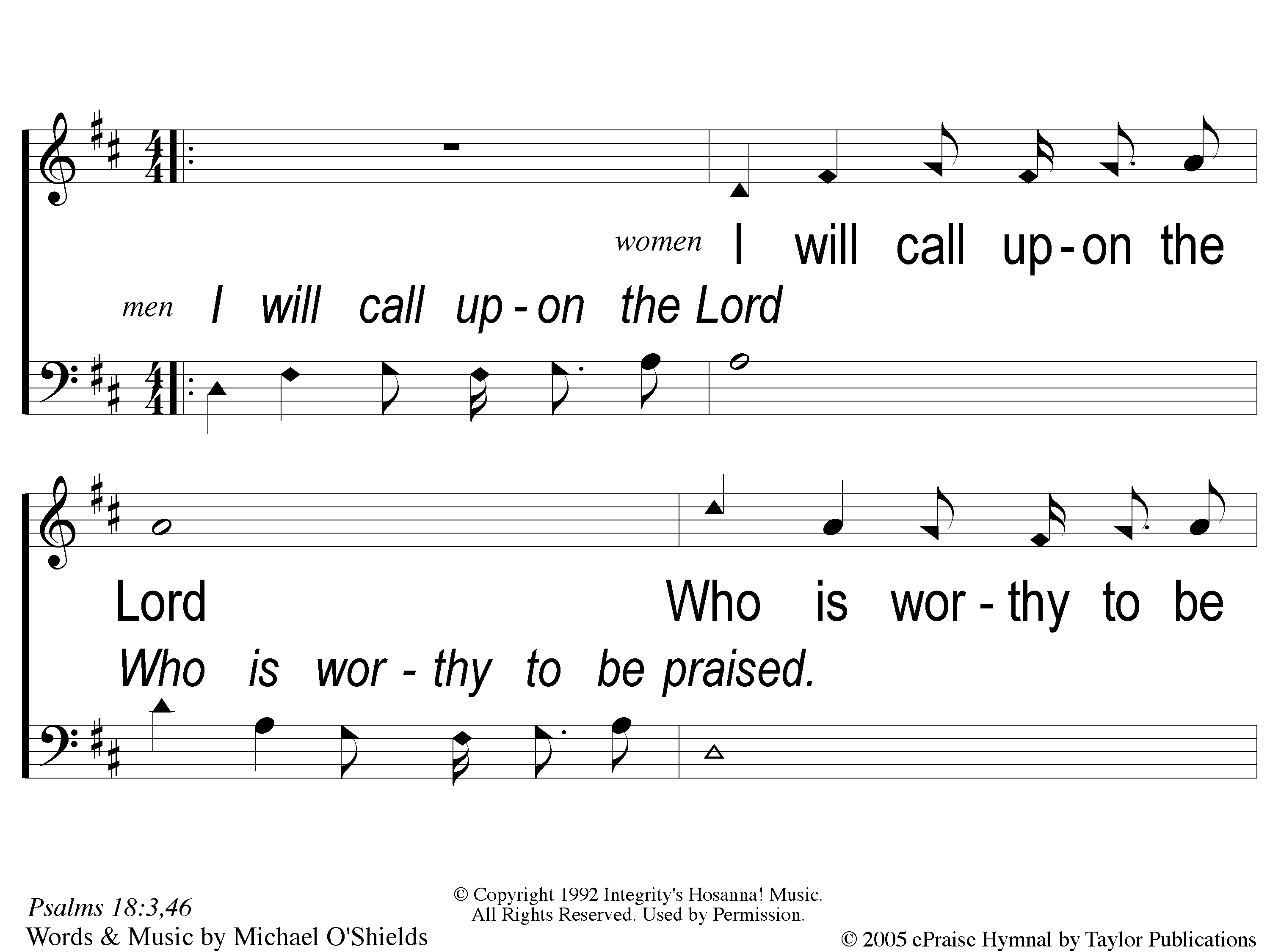 I Will Call Upon the Lord
63
1 I Will Call Upon the Lord
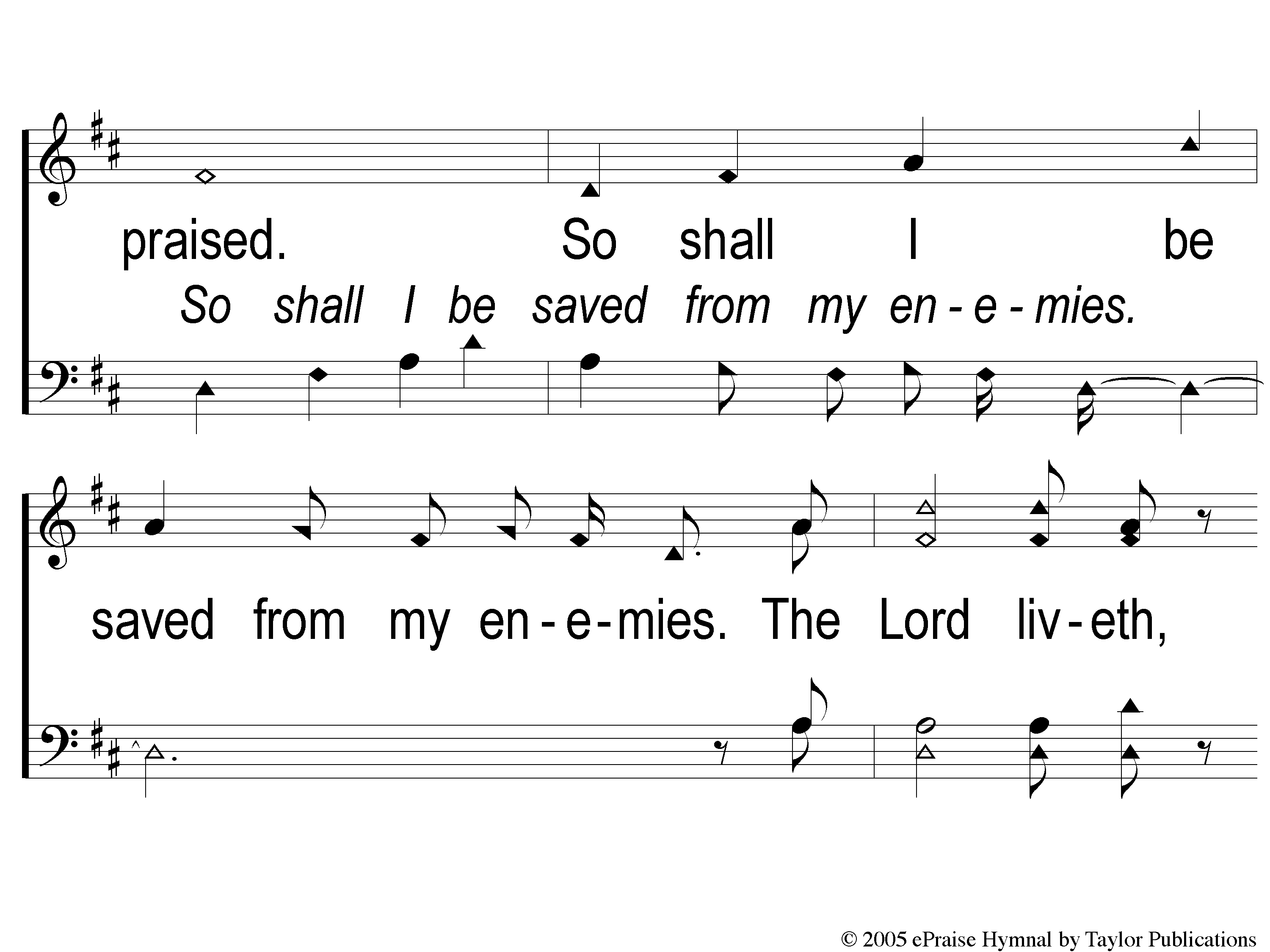 I Will Call Upon the Lord
63
2 I Will Call Upon the Lord
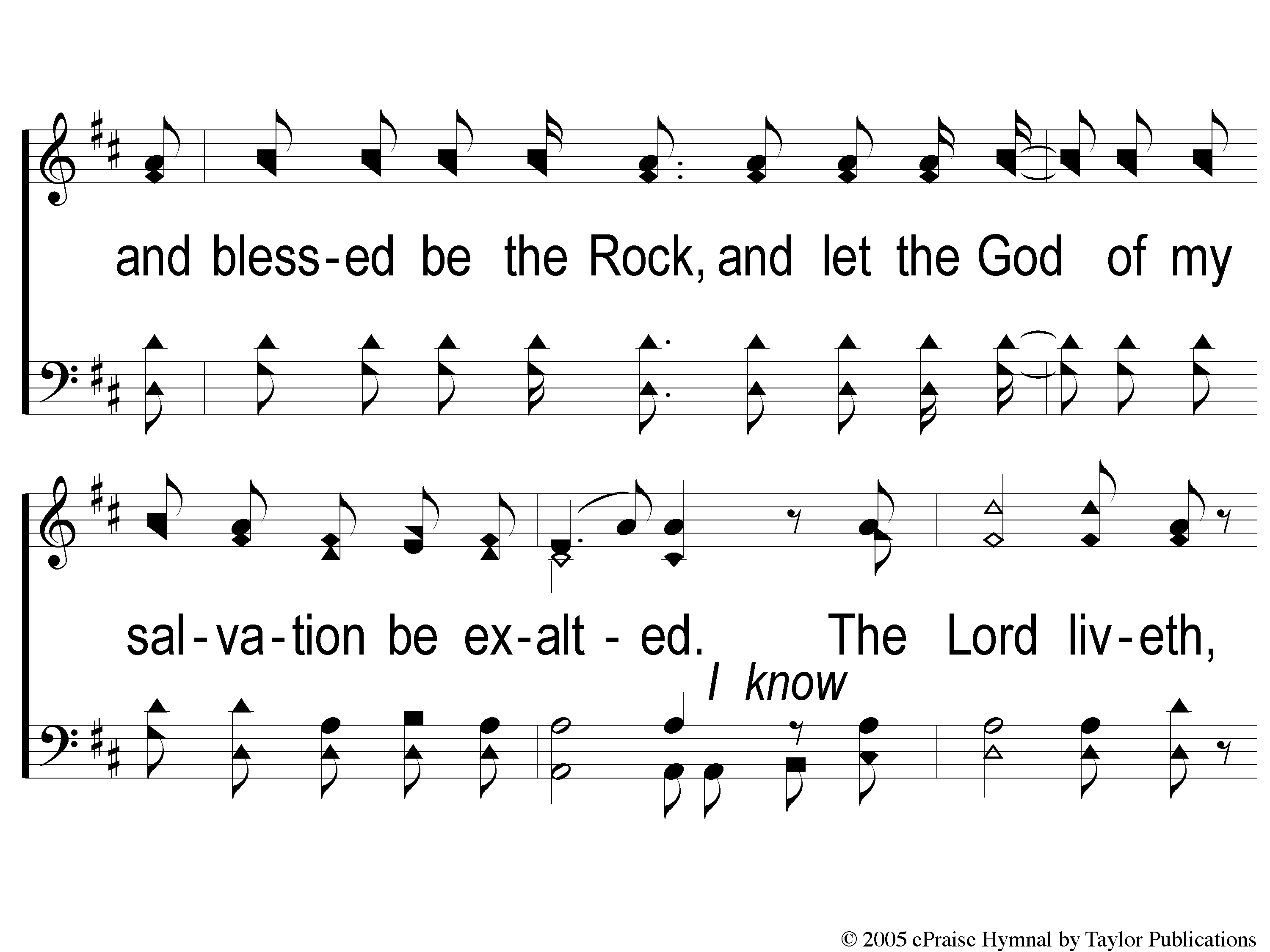 I Will Call Upon the Lord
63
3 I Will Call Upon the Lord
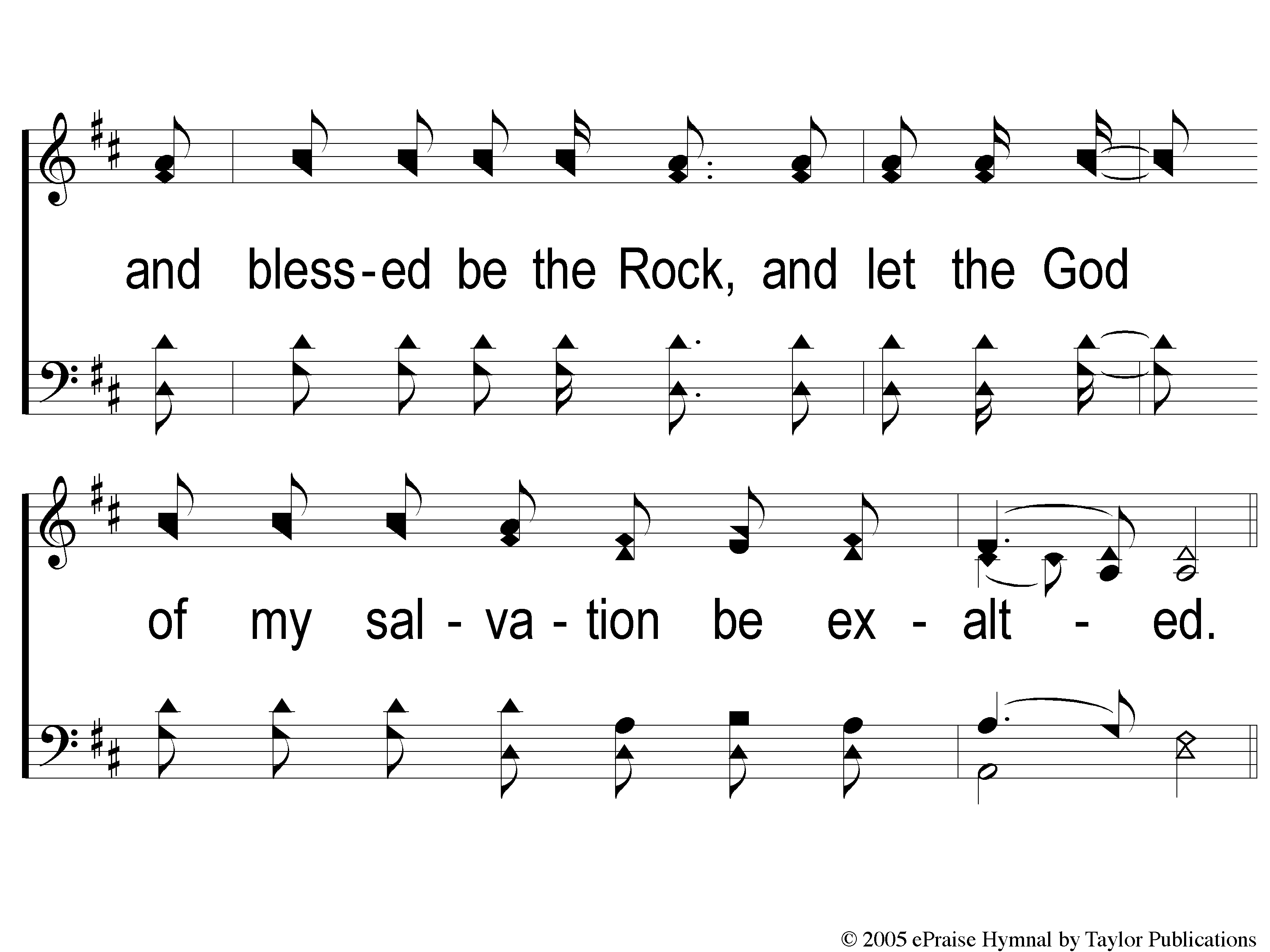 I Will Call Upon the Lord
63
4 I Will Call Upon the Lord
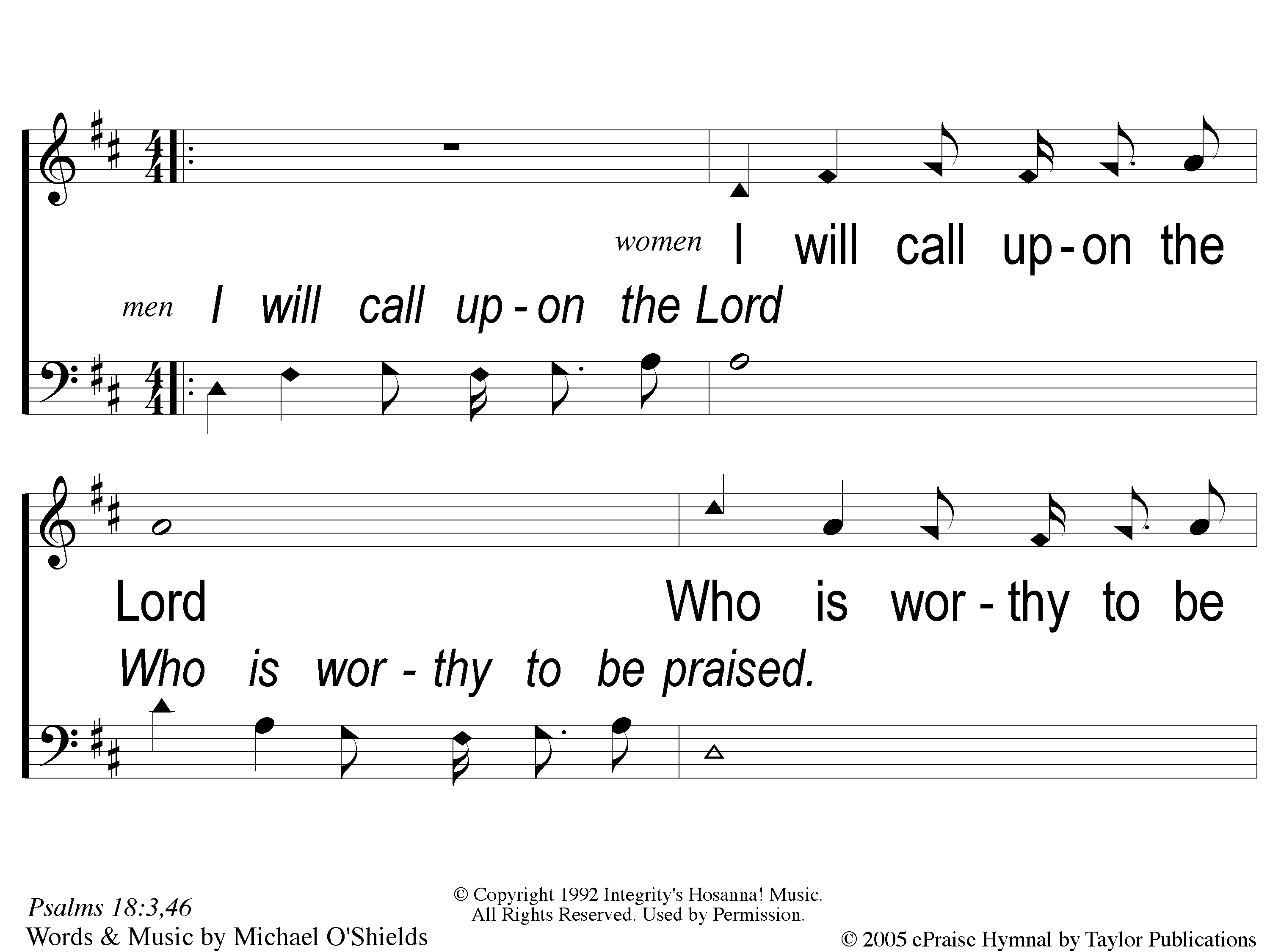 I Will Call Upon the Lord
63
DC1 I Will Call Upon the Lord
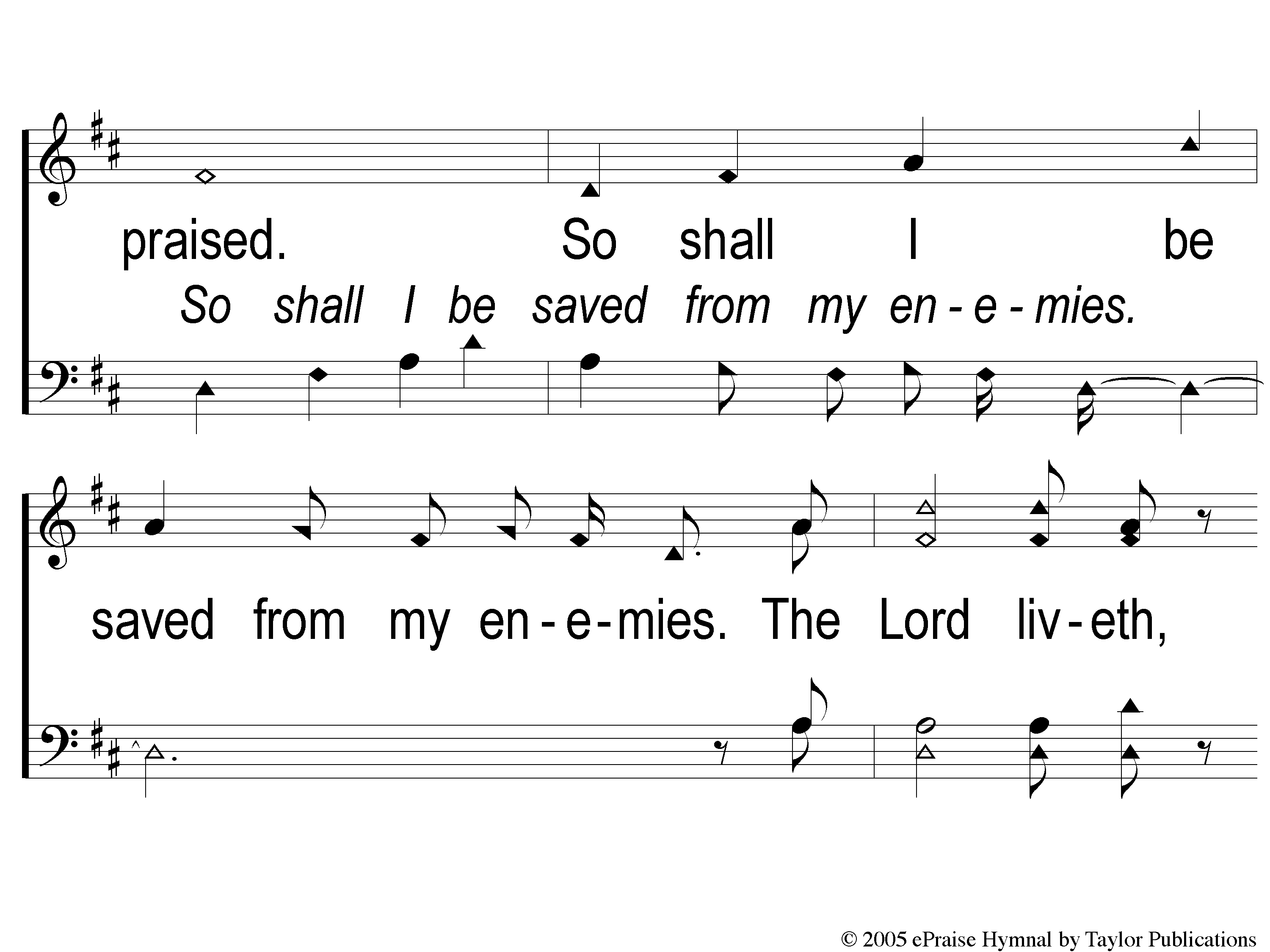 I Will Call Upon the Lord
63
DC2 I Will Call Upon the Lord
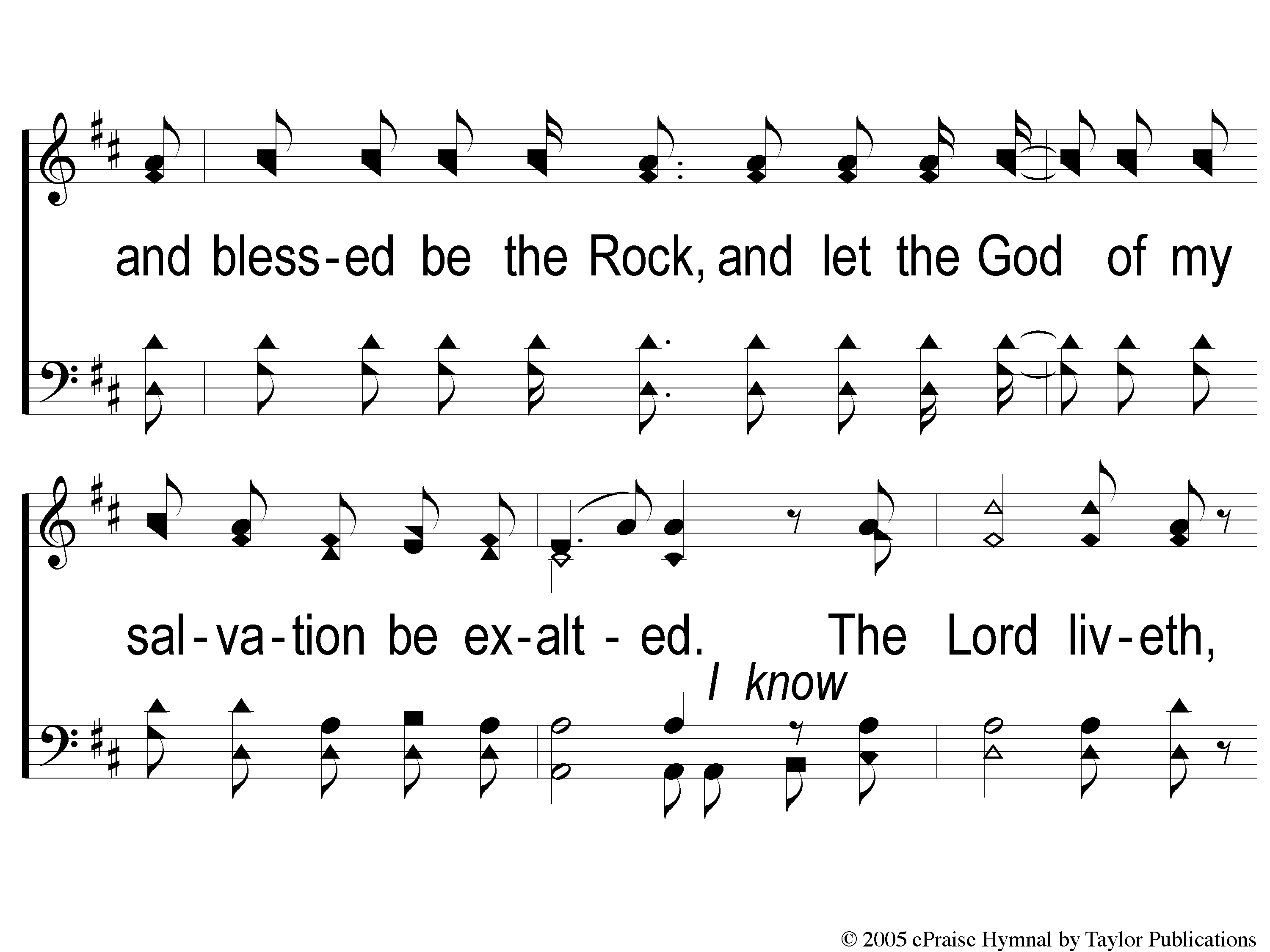 I Will Call Upon the Lord
63
DC3 I Will Call Upon the Lord
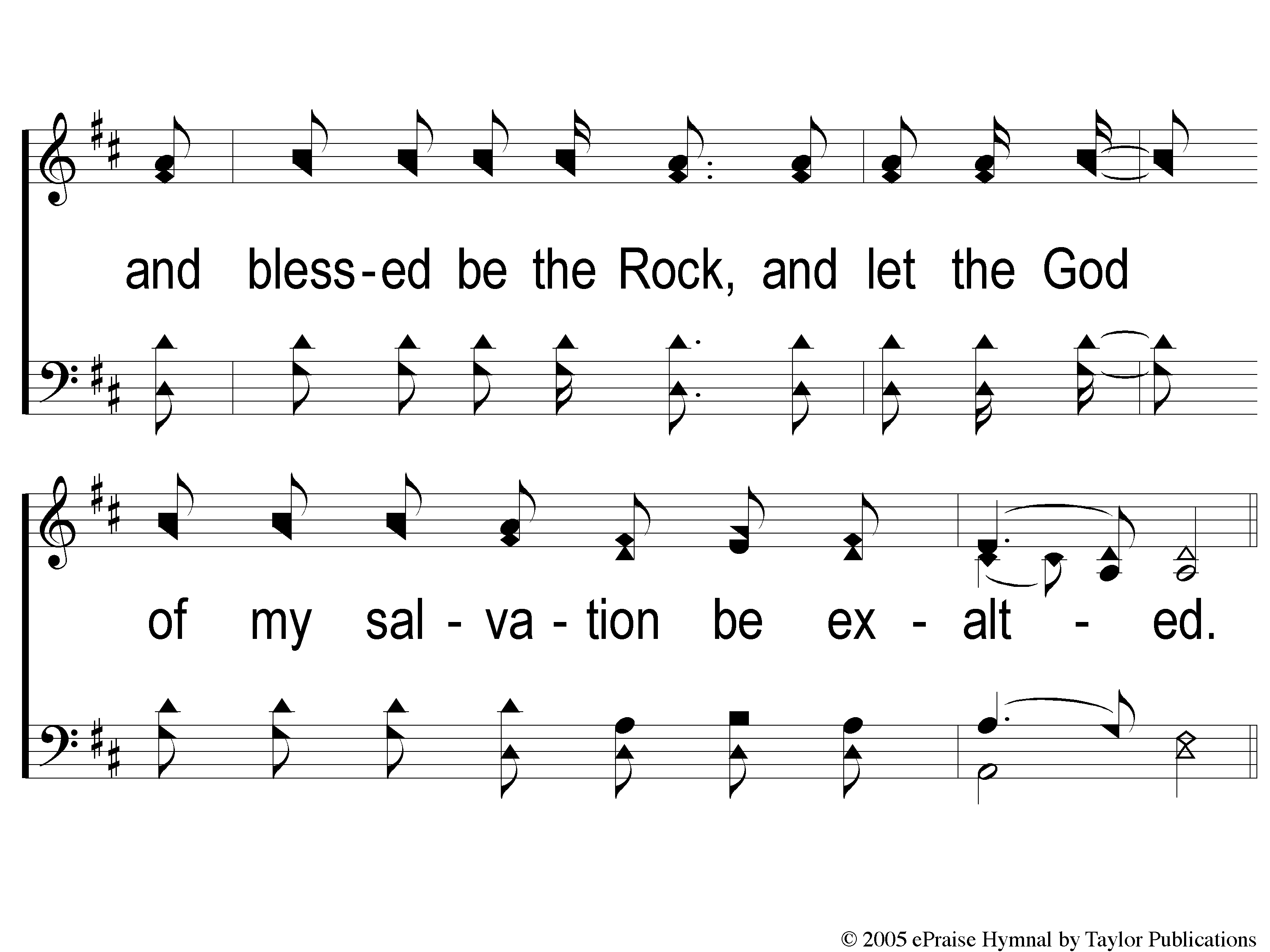 I Will Call Upon the Lord
63
DC4 I Will Call Upon the Lord
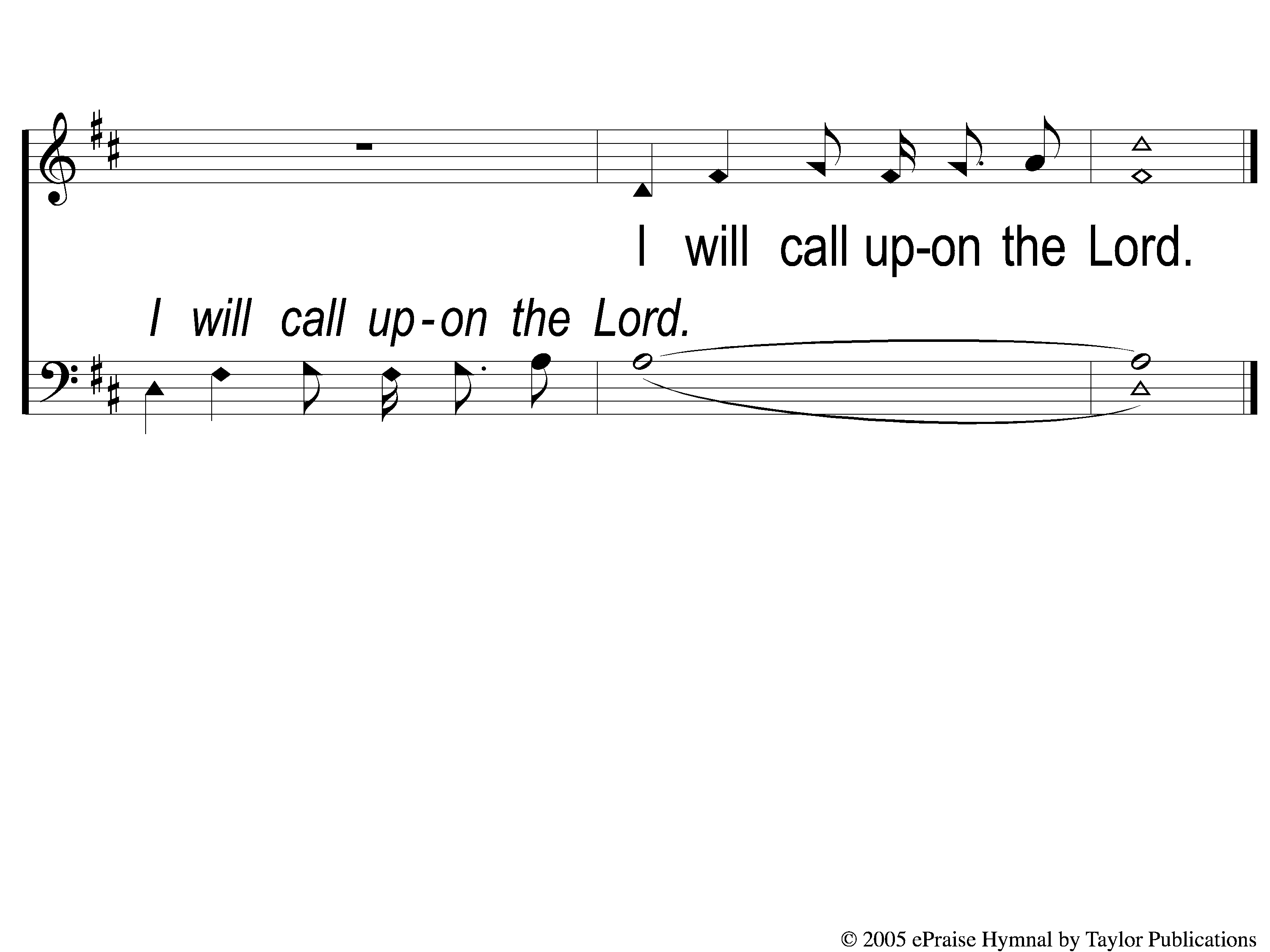 I Will Call Upon the Lord
63
tag I Will Call Upon the Lord
RESTOREREBUILDRENEW
welcome
we are glad to
Have you with us
IN 2022
WHEELER
CHURCH
OF
CHRIST
Song:
We Will Glorify
#578
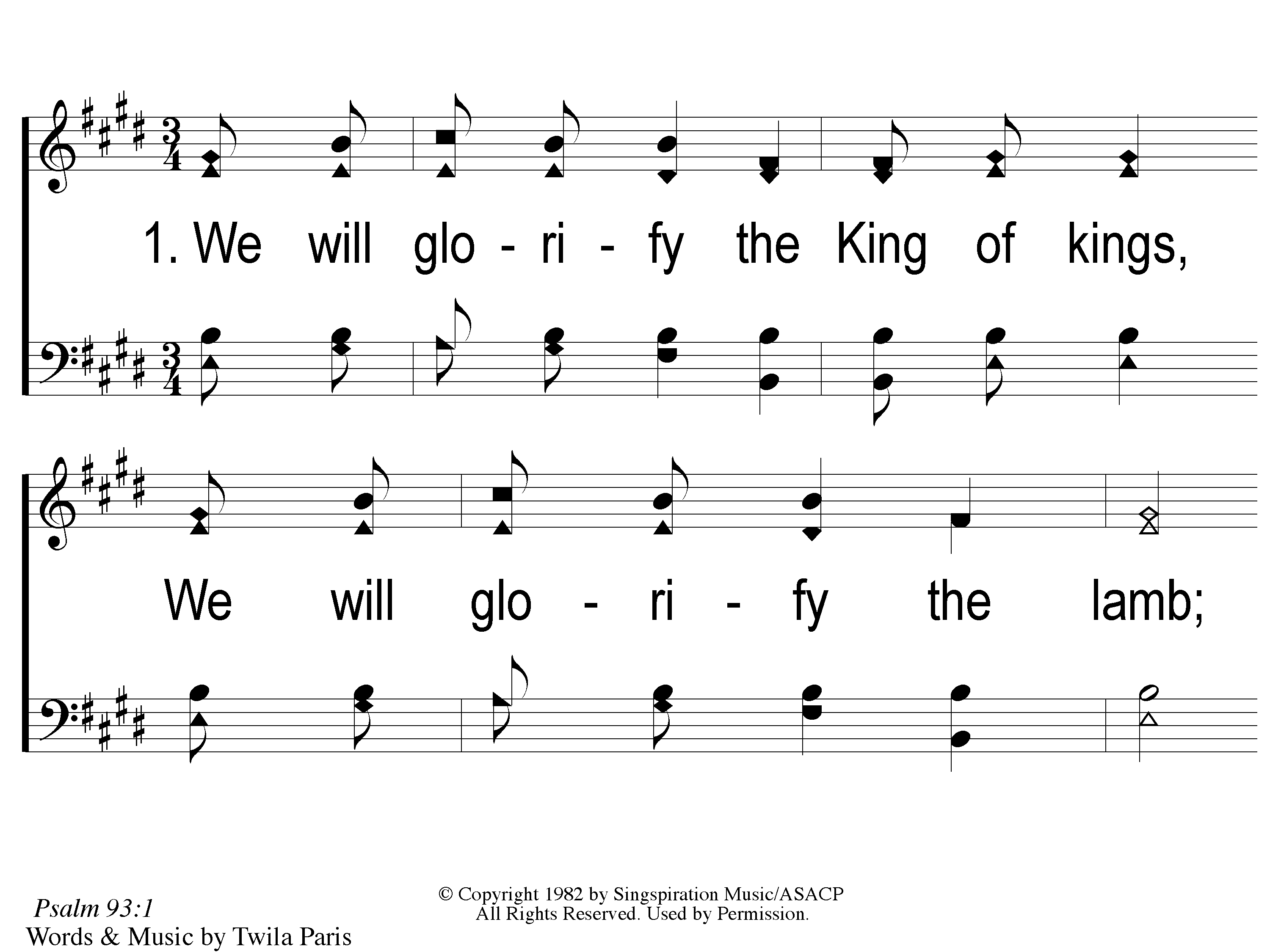 We Will Glorify
578
1-1 We Will Glorify
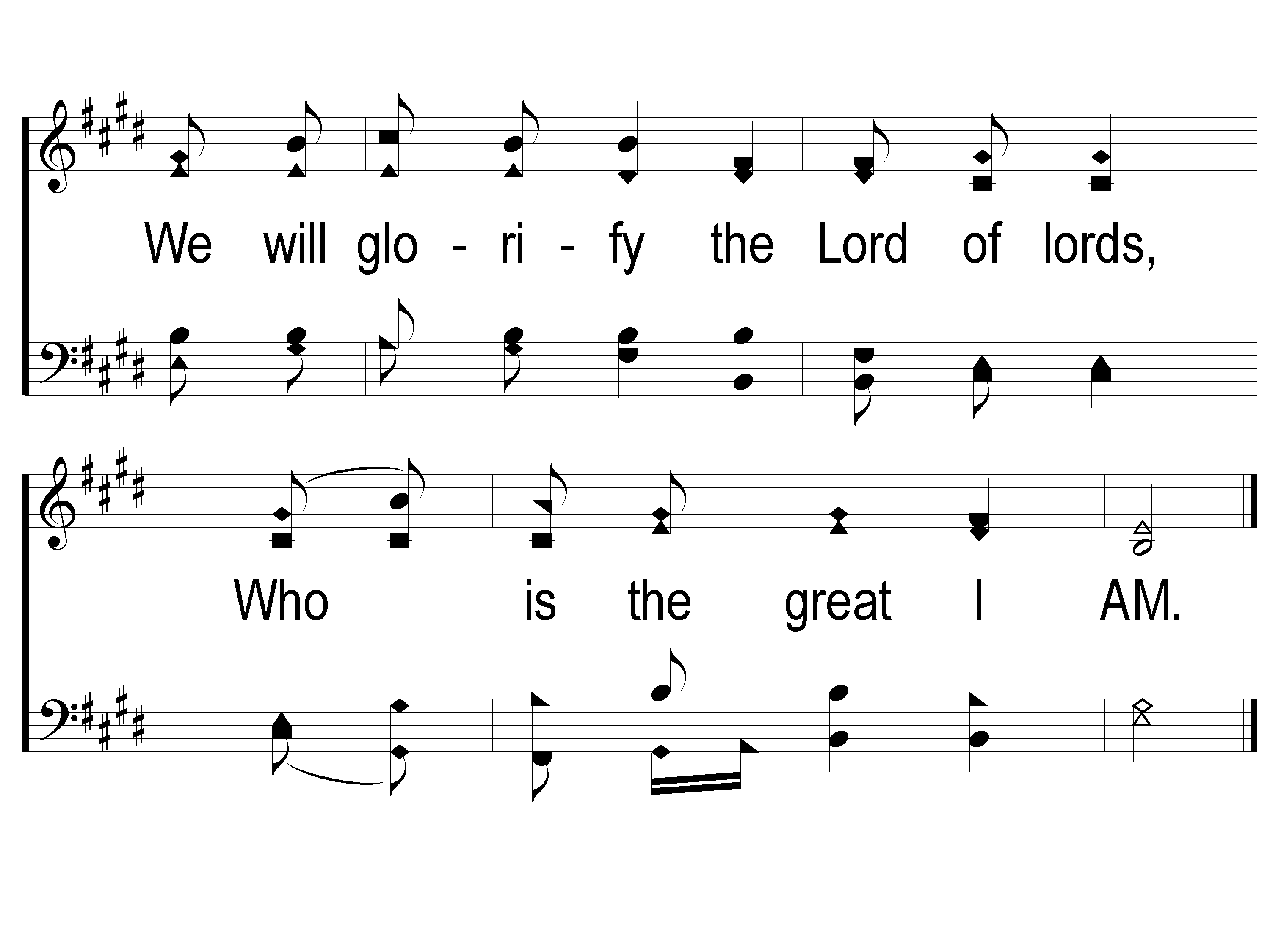 We Will Glorify
578
1-2 We Will Glorify
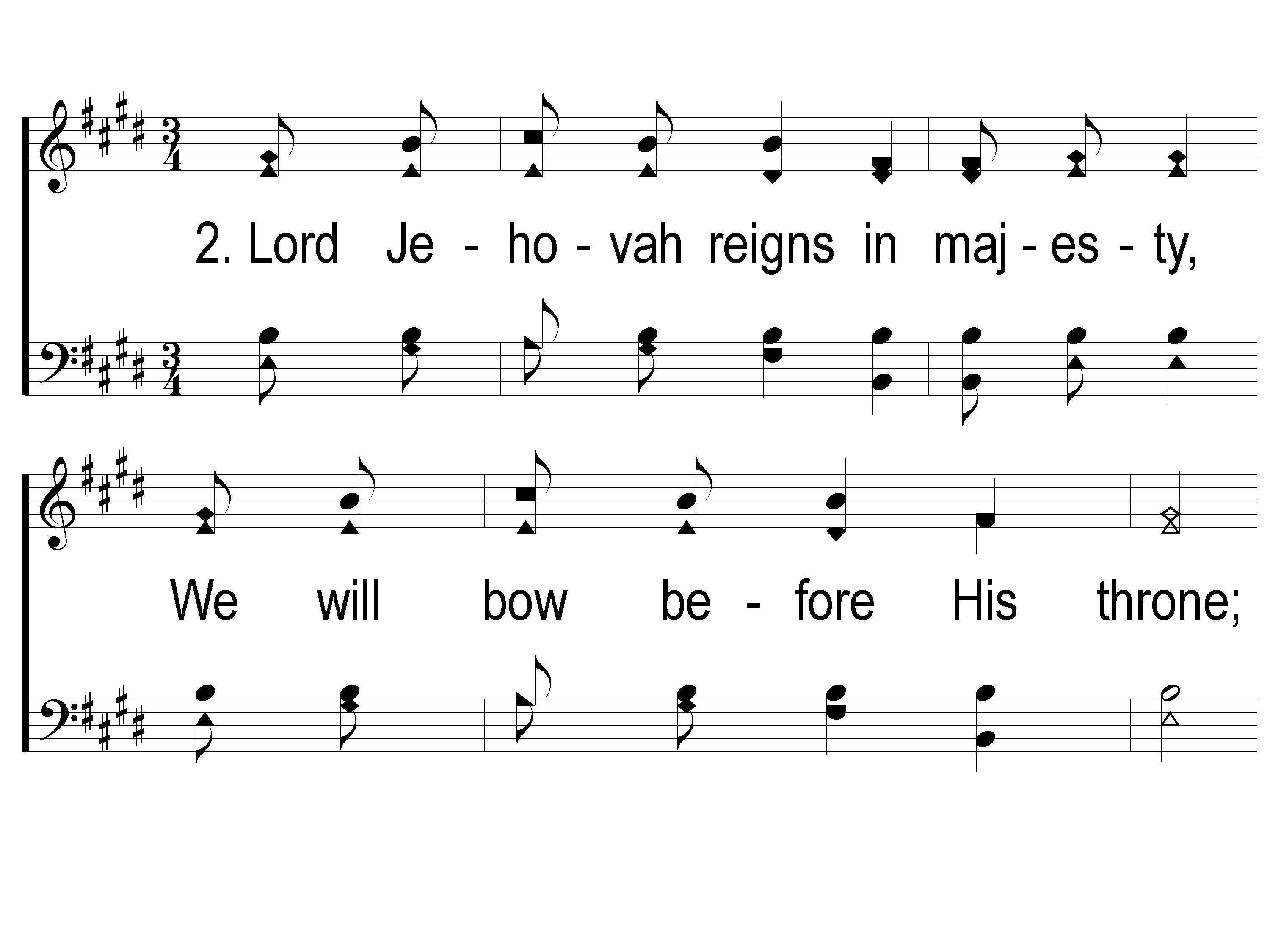 We Will Glorify
578
2-1 We Will Glorify
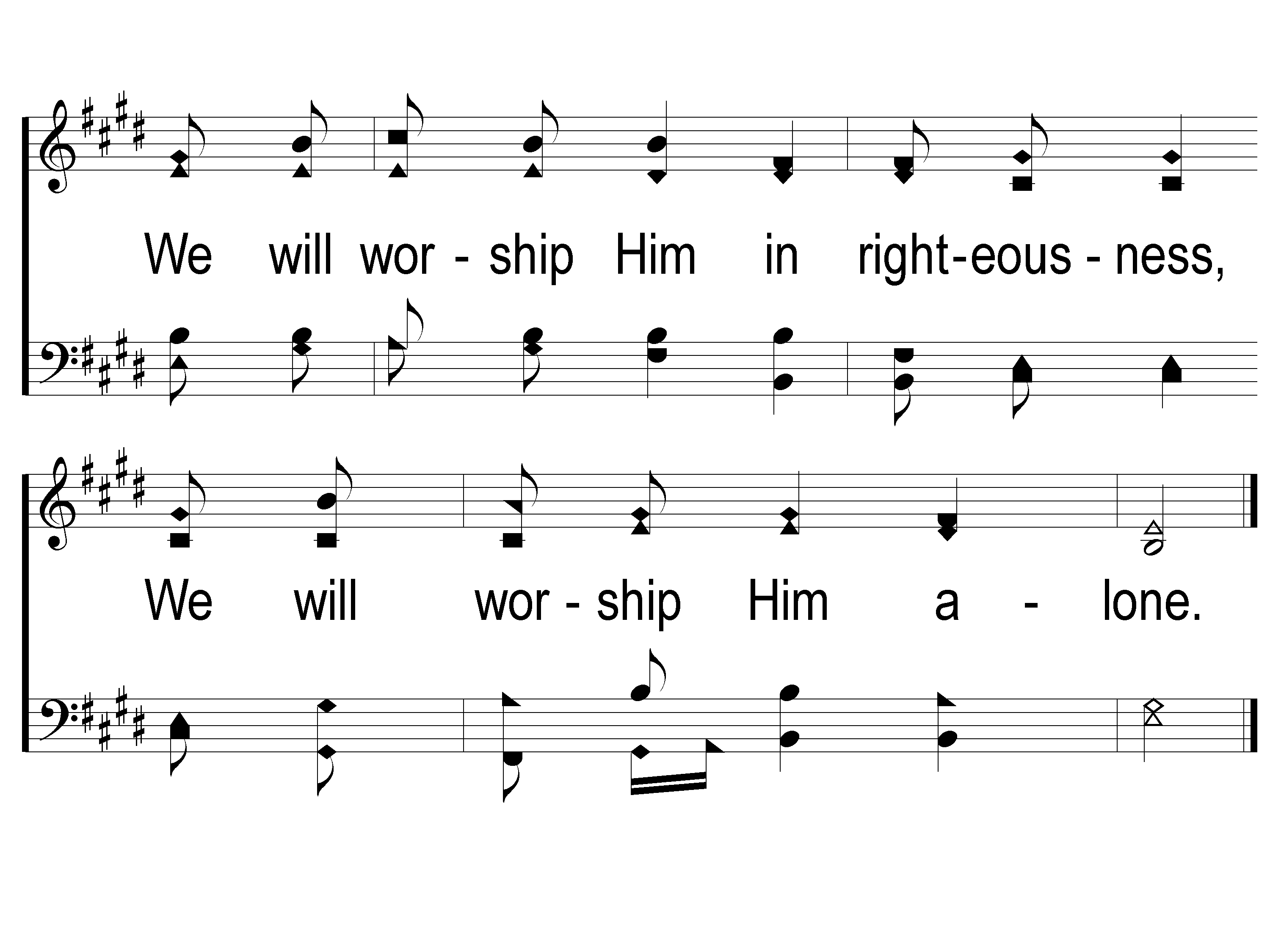 We Will Glorify
578
2-2 We Will Glorify
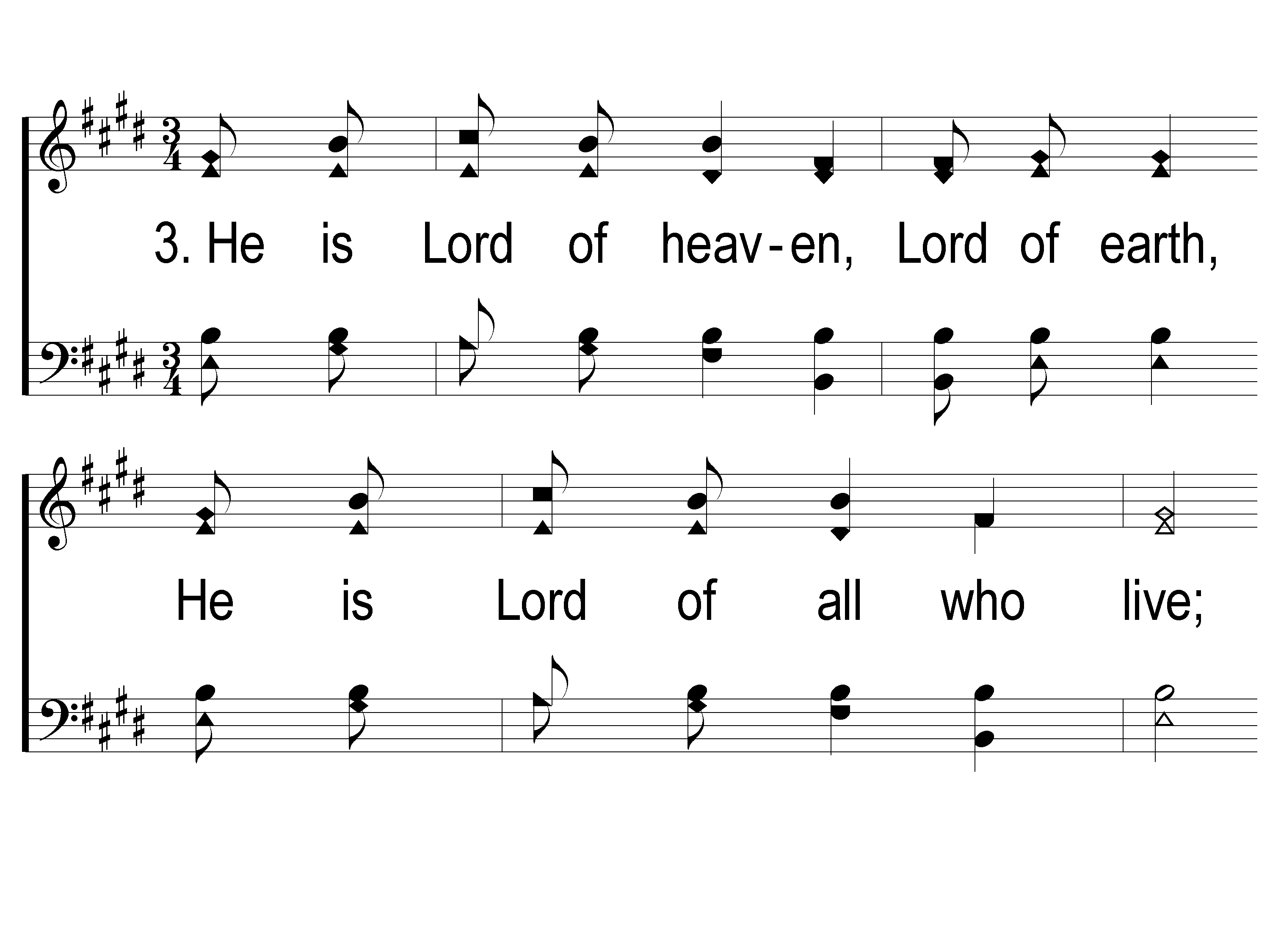 We Will Glorify
578
3-1 We Will Glorify
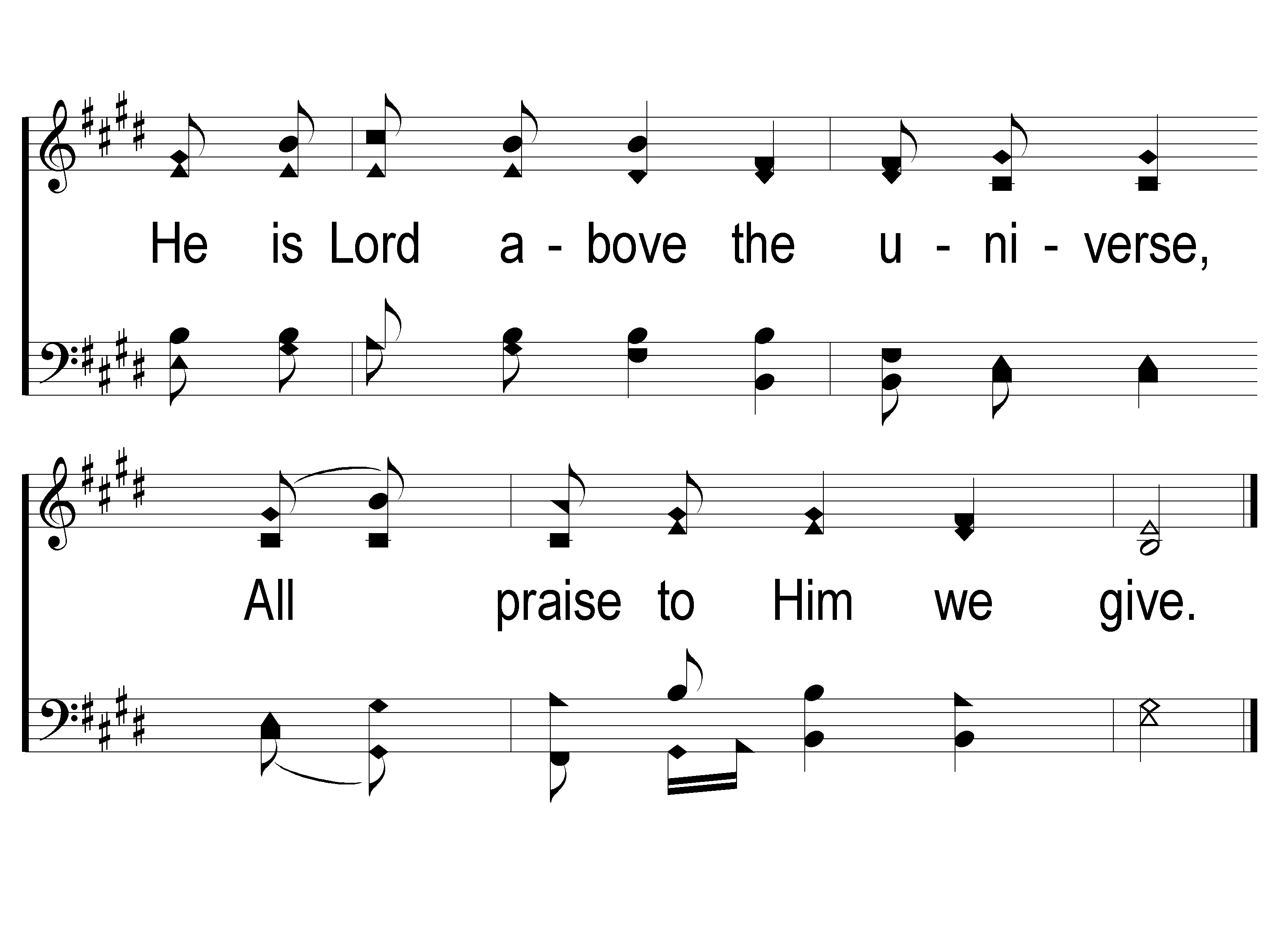 We Will Glorify
578
3-2 We Will Glorify
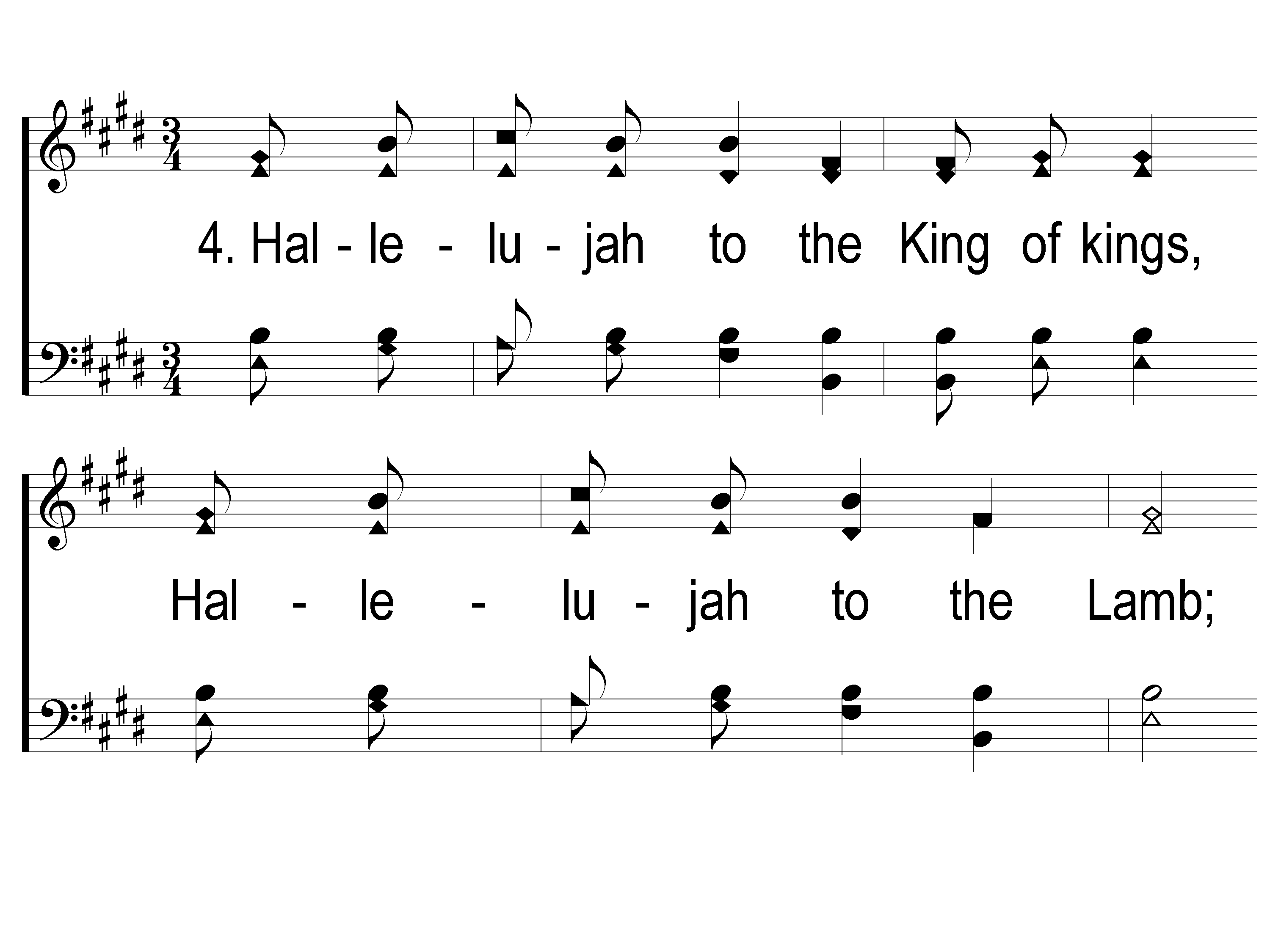 We Will Glorify
578
4-1 We Will Glorify
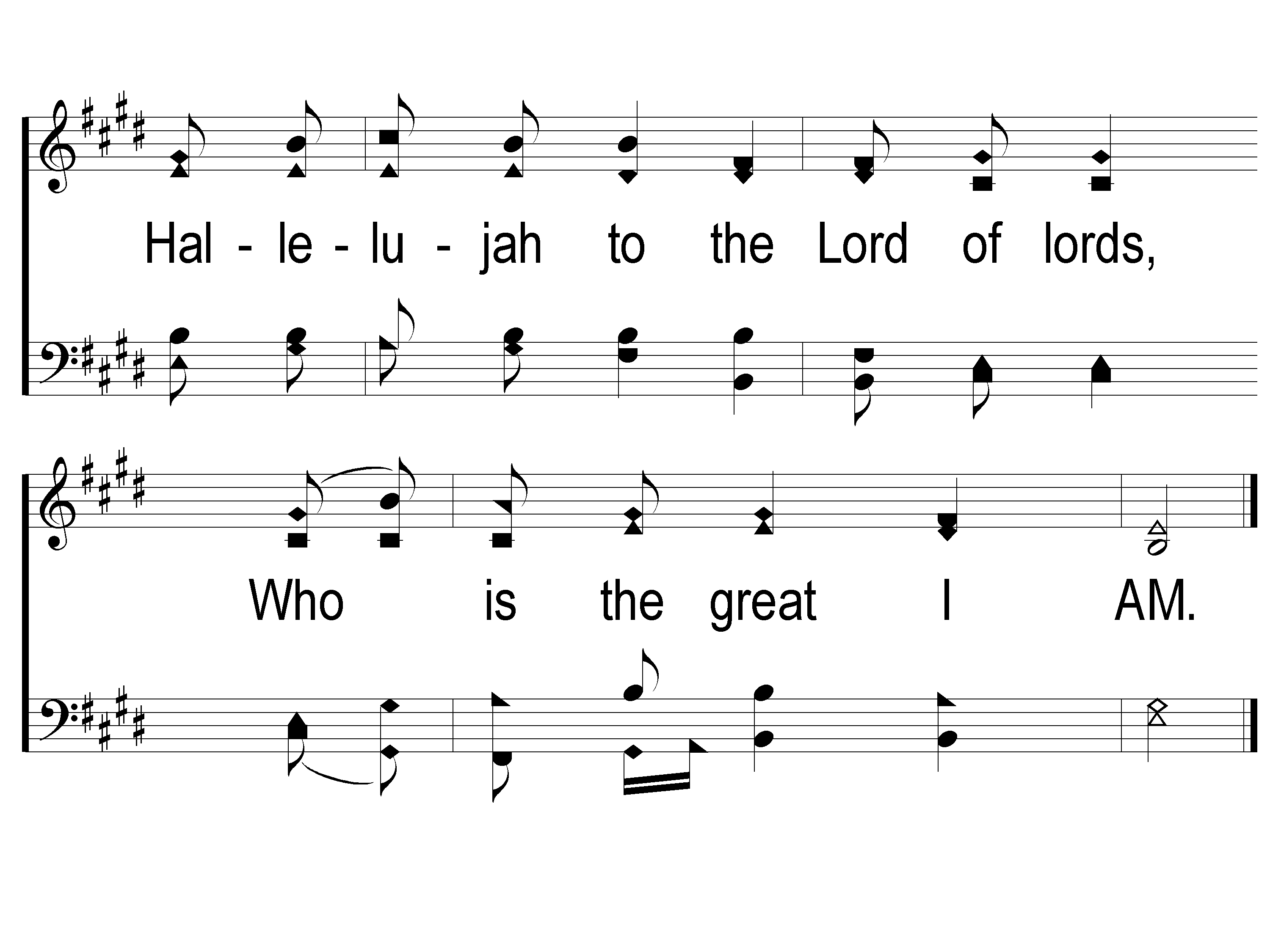 We Will Glorify
578
4-2 We Will Glorify
Song:
Jesus, Let Us
Come To Know You
#768
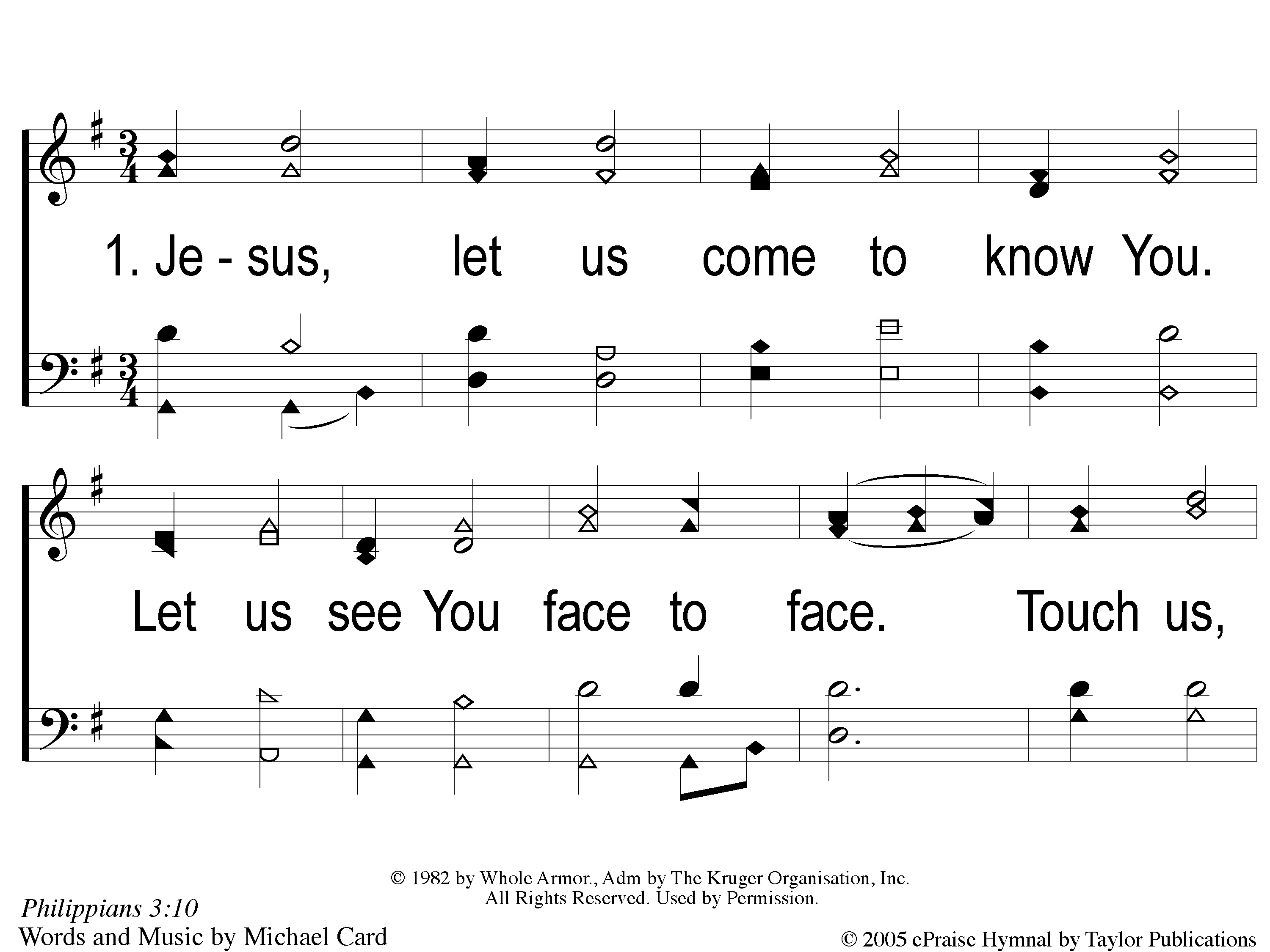 Jesus, Let Us Come to Know You
768
1-1 Jesus Let us Come to Know You
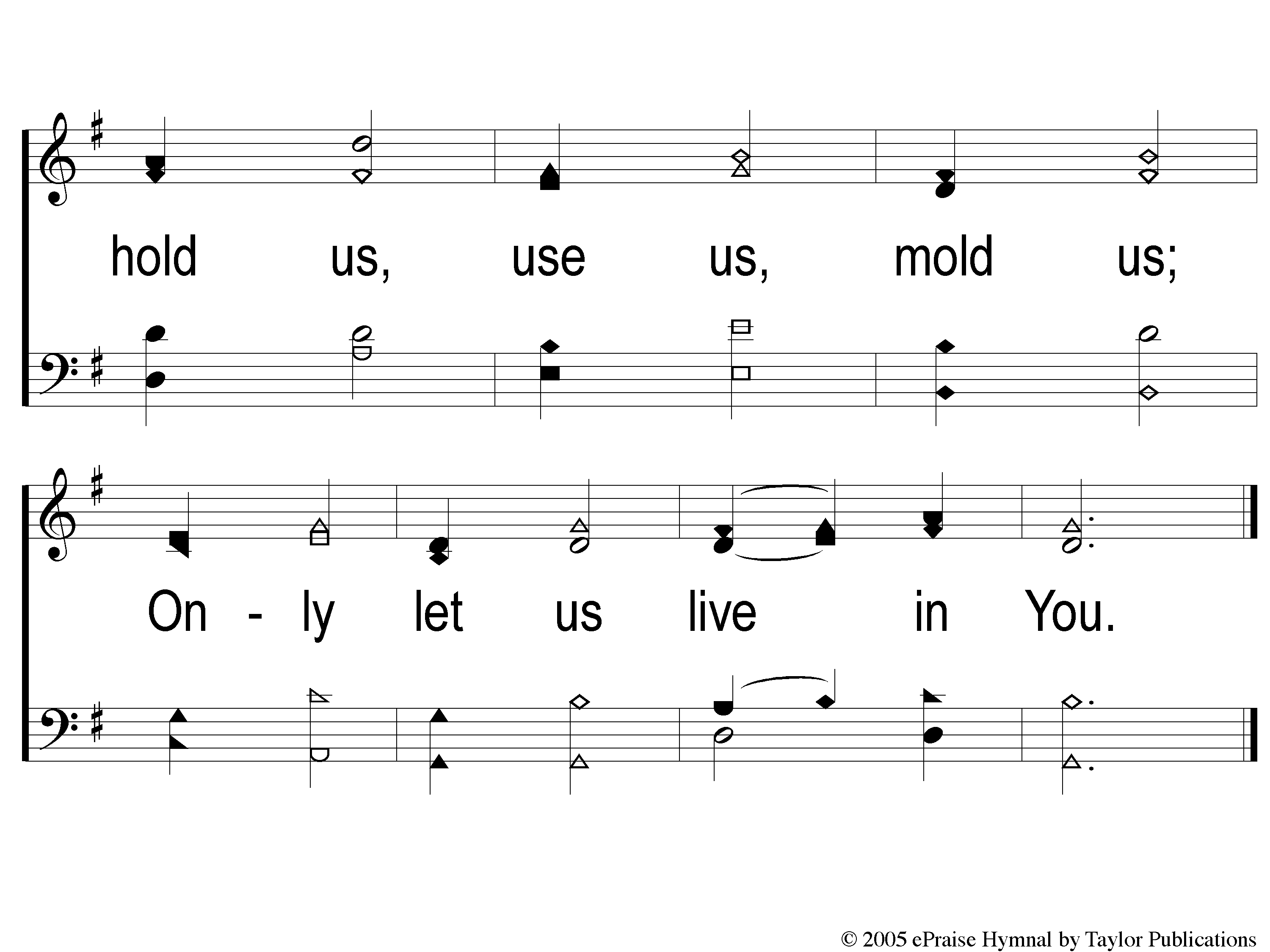 Jesus, Let Us Come to Know You
768
1-2 Jesus Let us Come to Know You
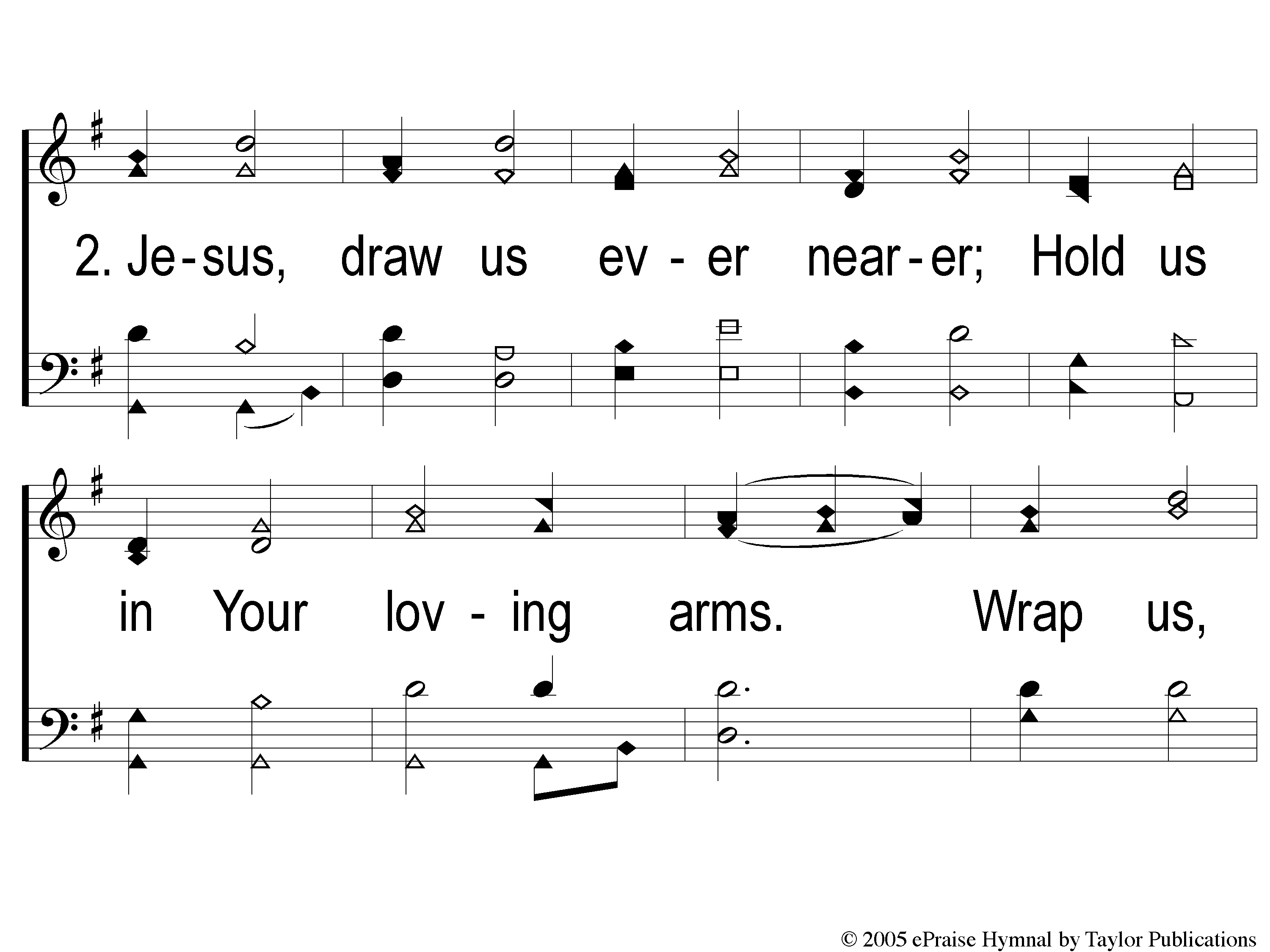 Jesus, Let Us Come to Know You
768
2-1 Jesus Let us Come to Know You
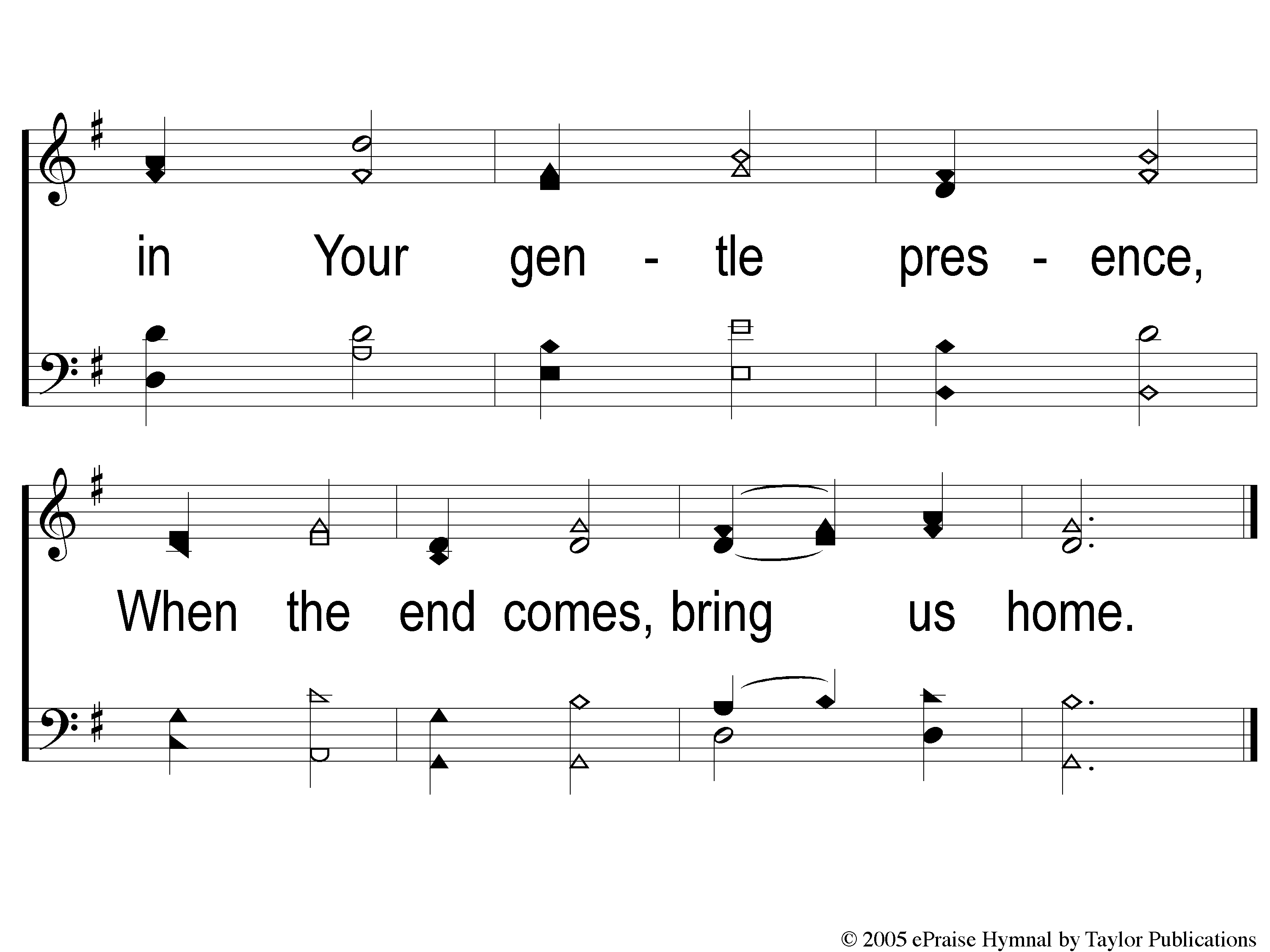 Jesus, Let Us Come to Know You
768
2-2 Jesus Let us Come to Know You
Opening Prayer
Song:
Hide Me, Rock Of Ages
#774
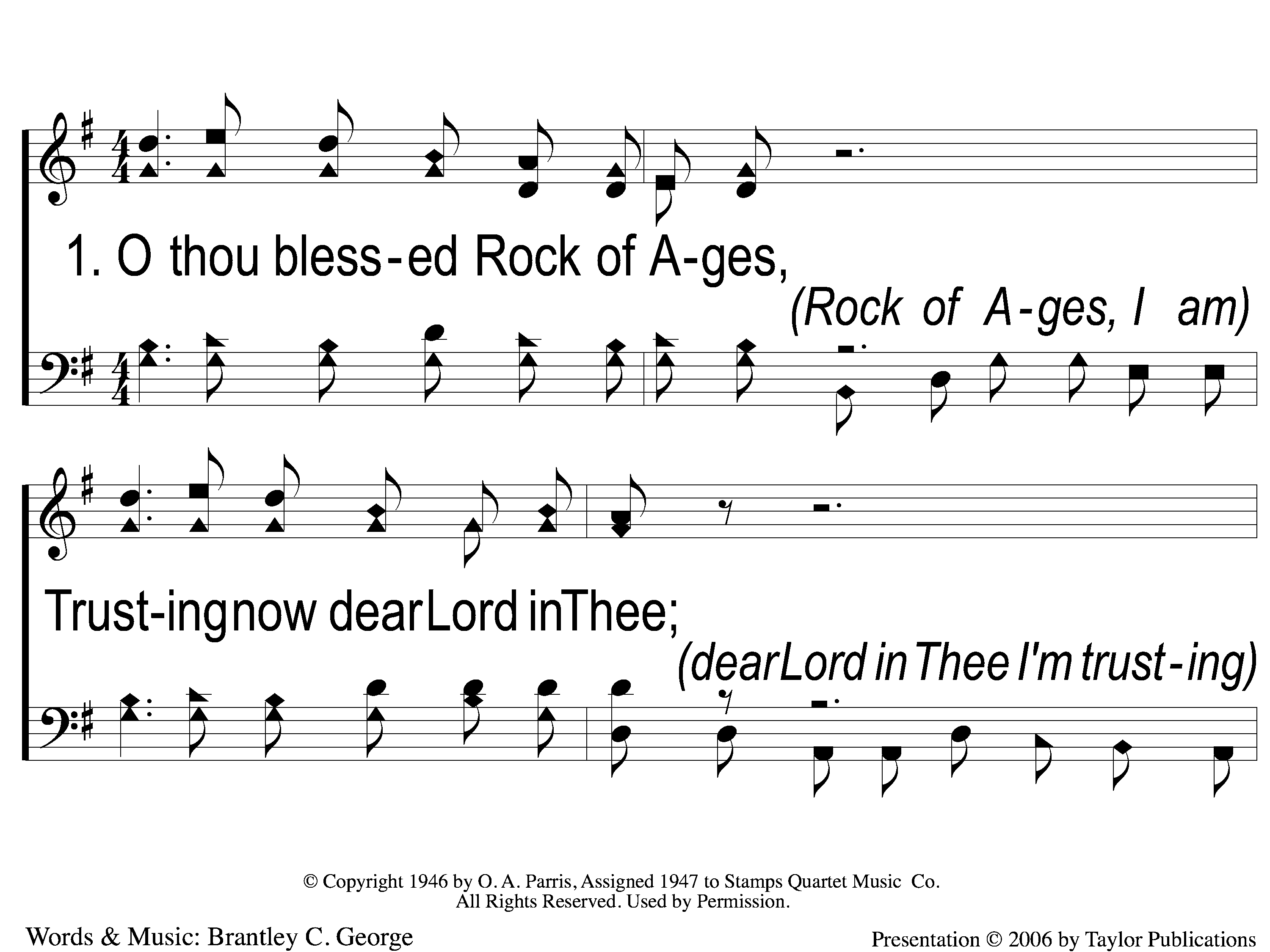 774
Hide Me, Rock Of Ages
1-1 Hide Me Rock Of Ages
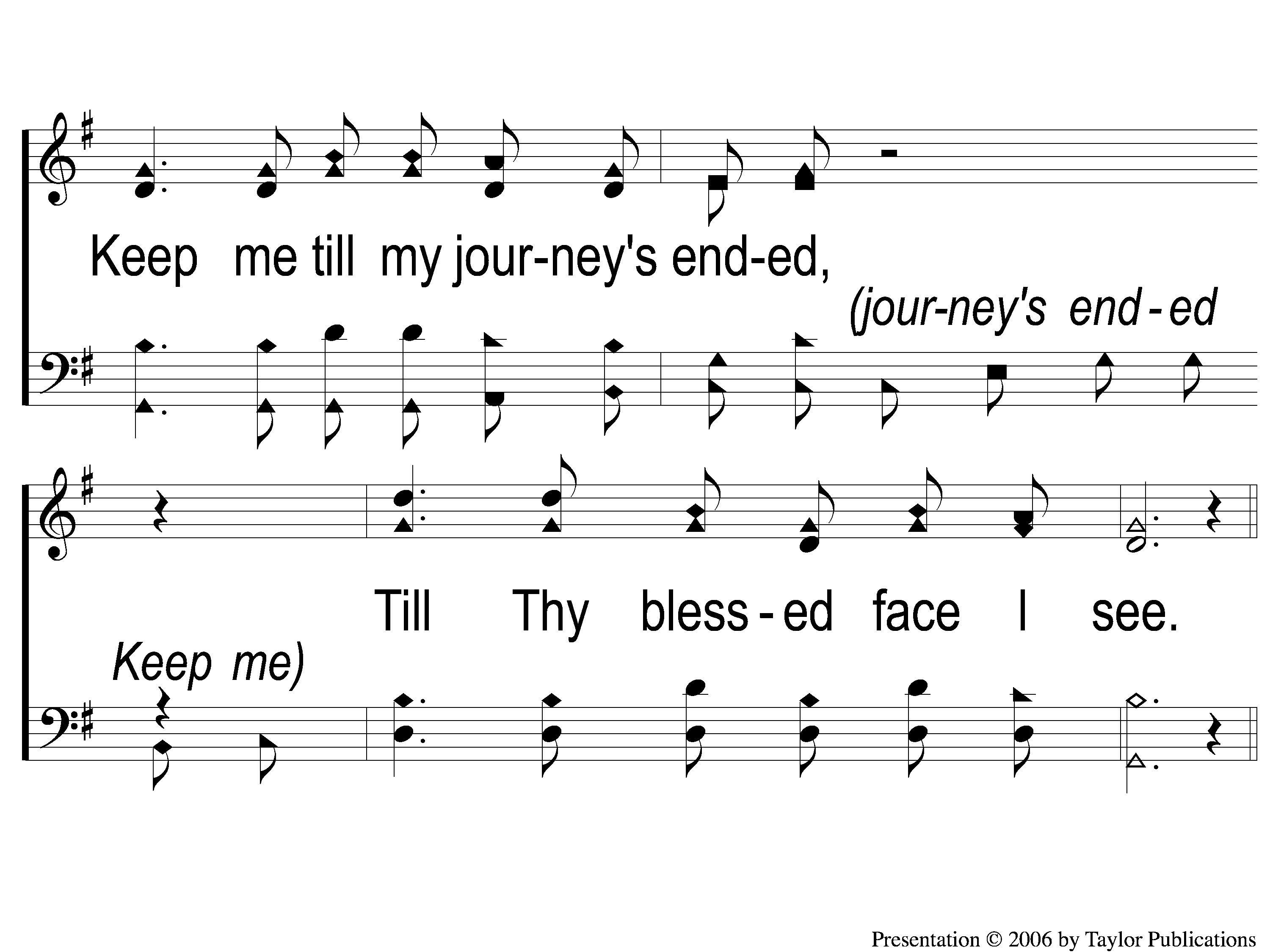 774
Hide Me, Rock Of Ages
1-2 Hide Me Rock Of Ages
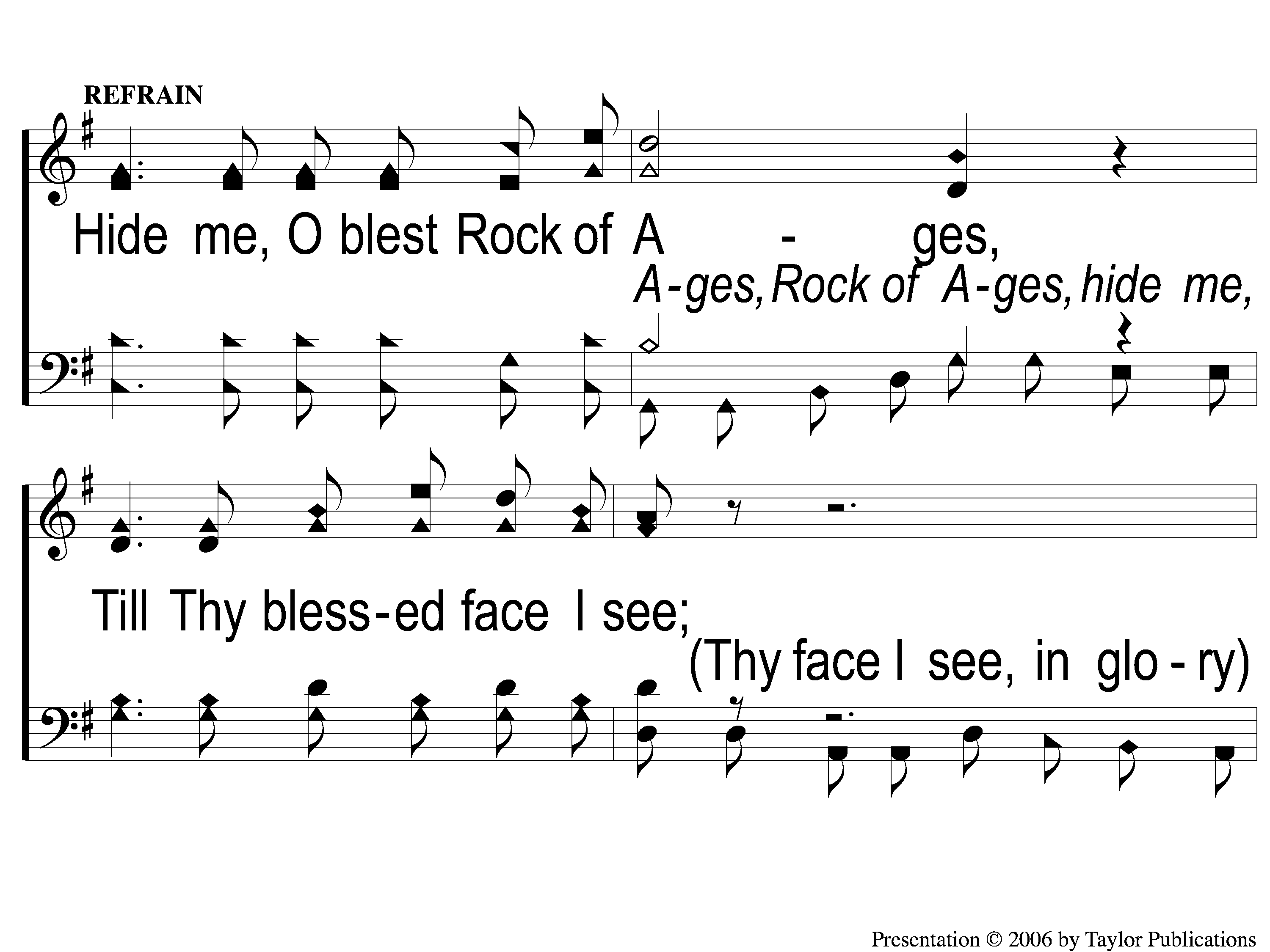 774
Hide Me, Rock Of Ages
C-1 Hide Me Rock Of Ages
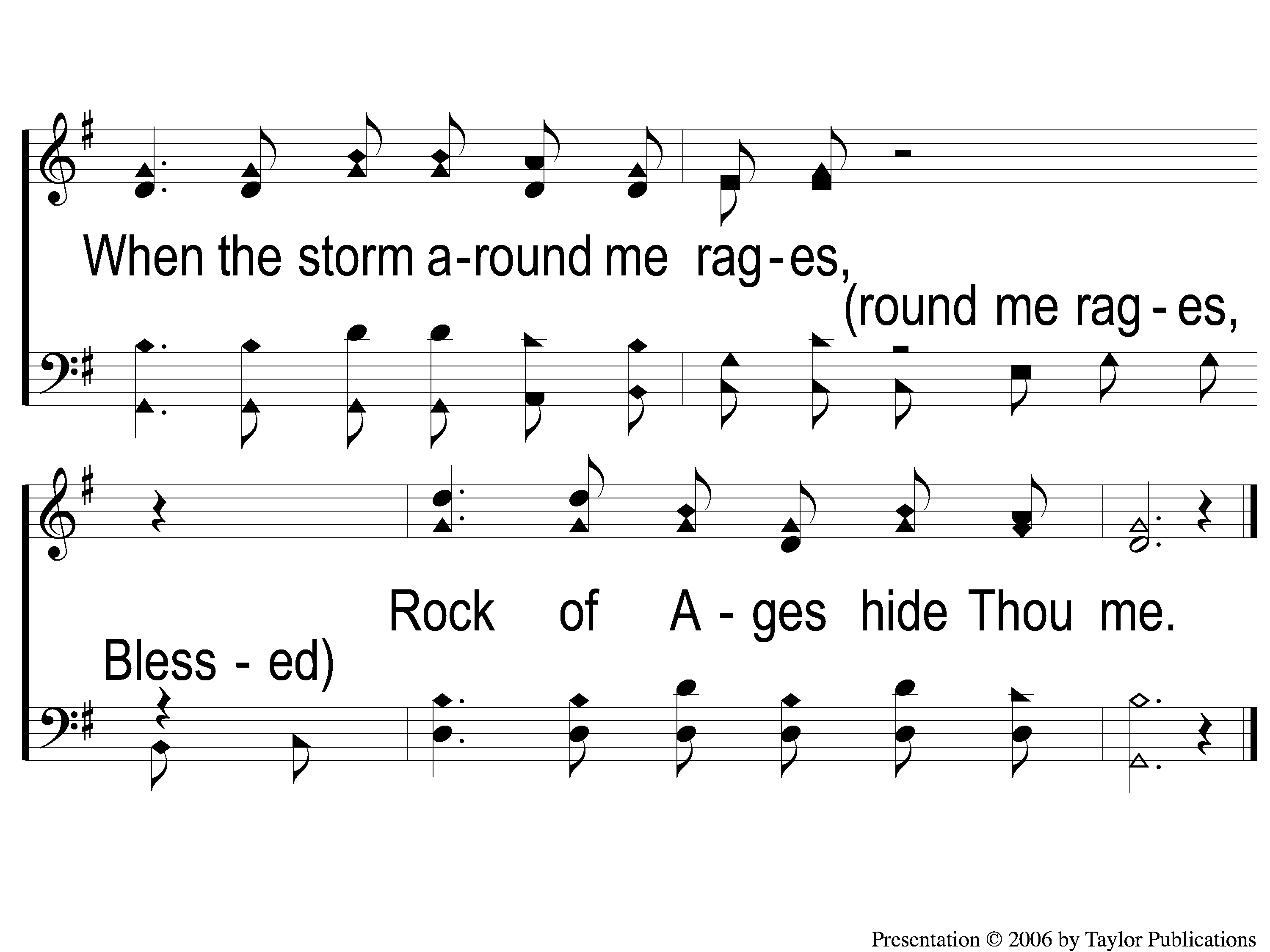 774
Hide Me, Rock Of Ages
C-2 Hide Me Rock Of Ages
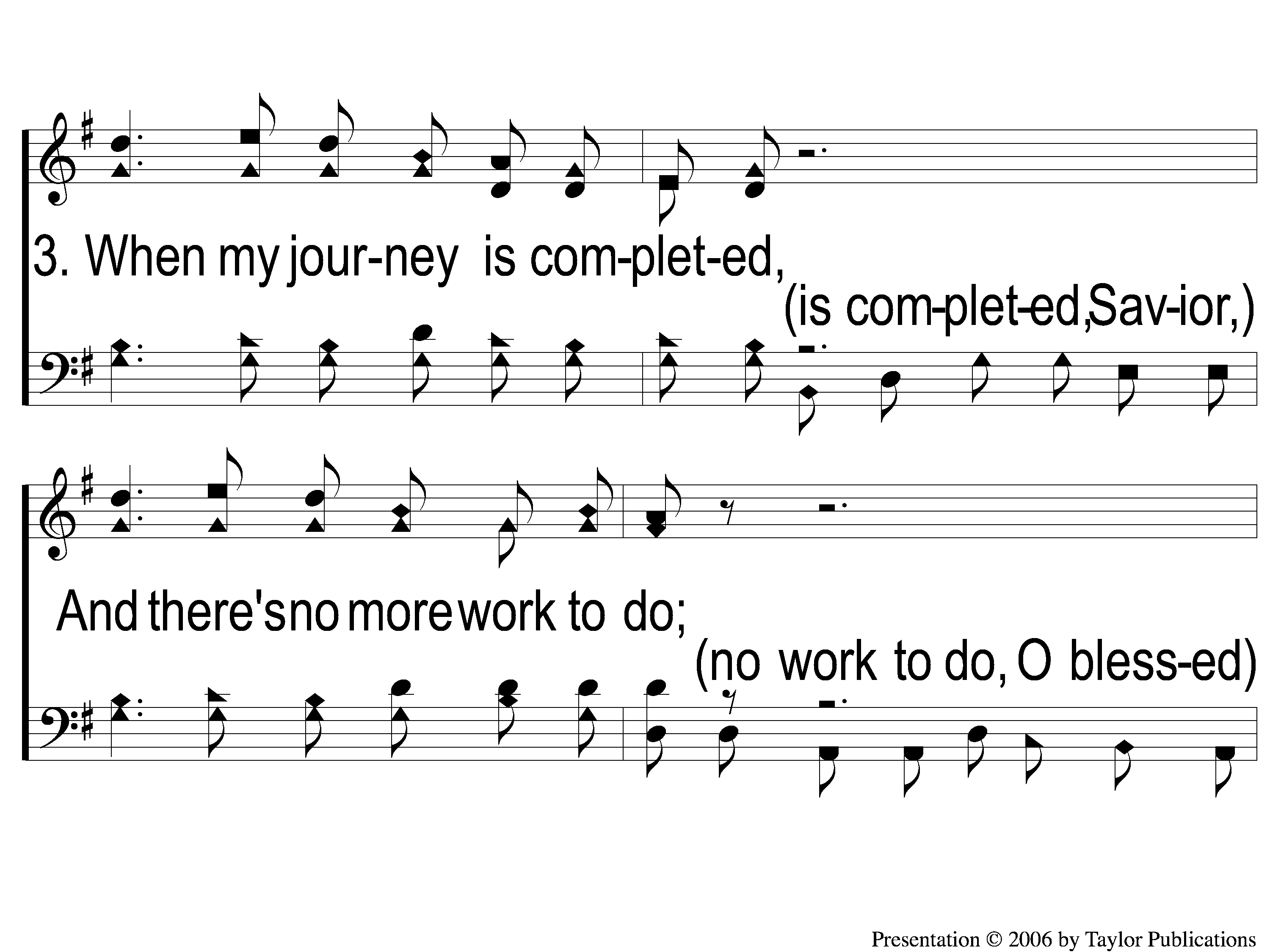 774
Hide Me, Rock Of Ages
3-1 Hide Me Rock Of Ages
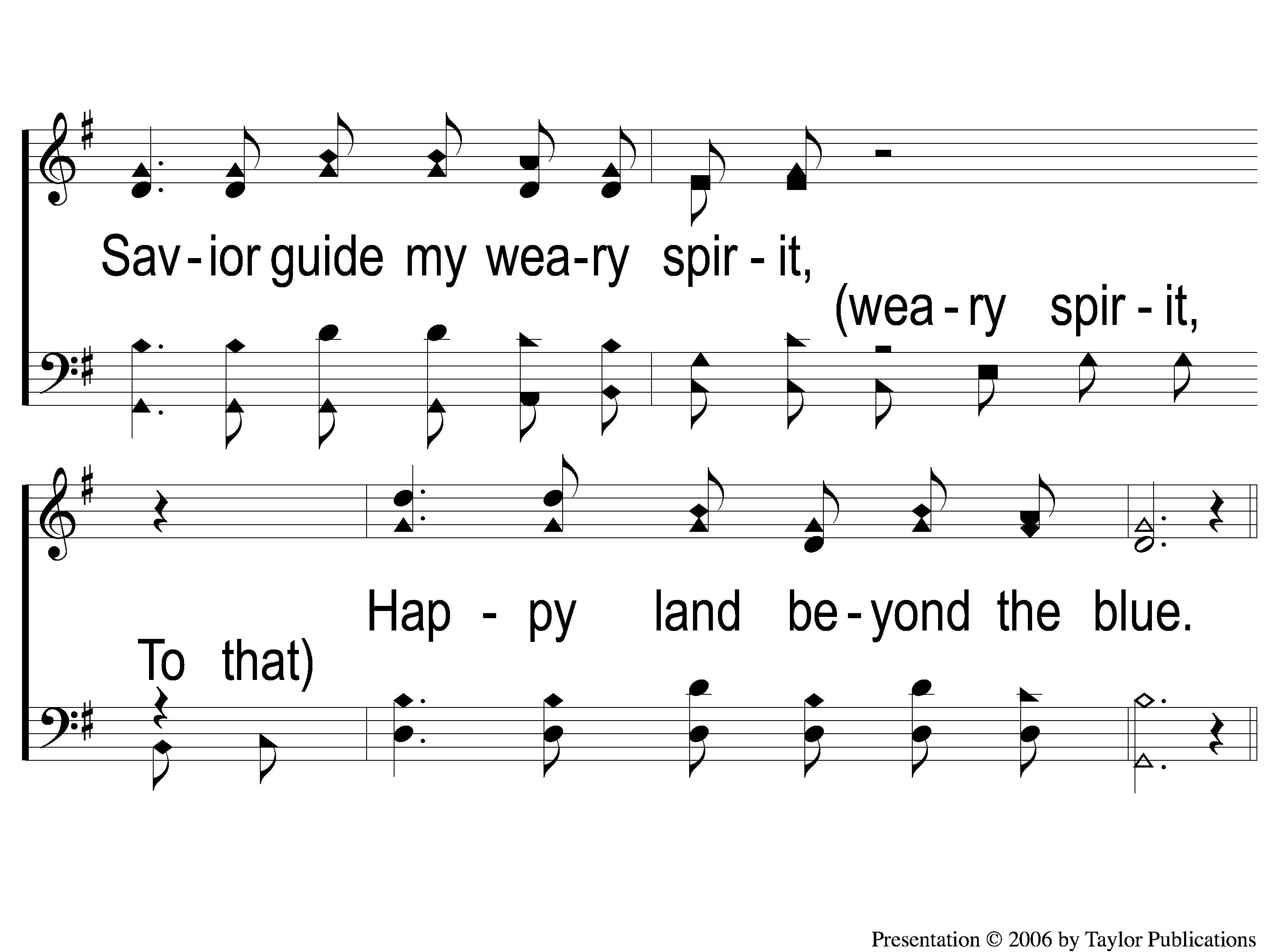 774
Hide Me, Rock Of Ages
3-2 Hide Me Rock Of Ages
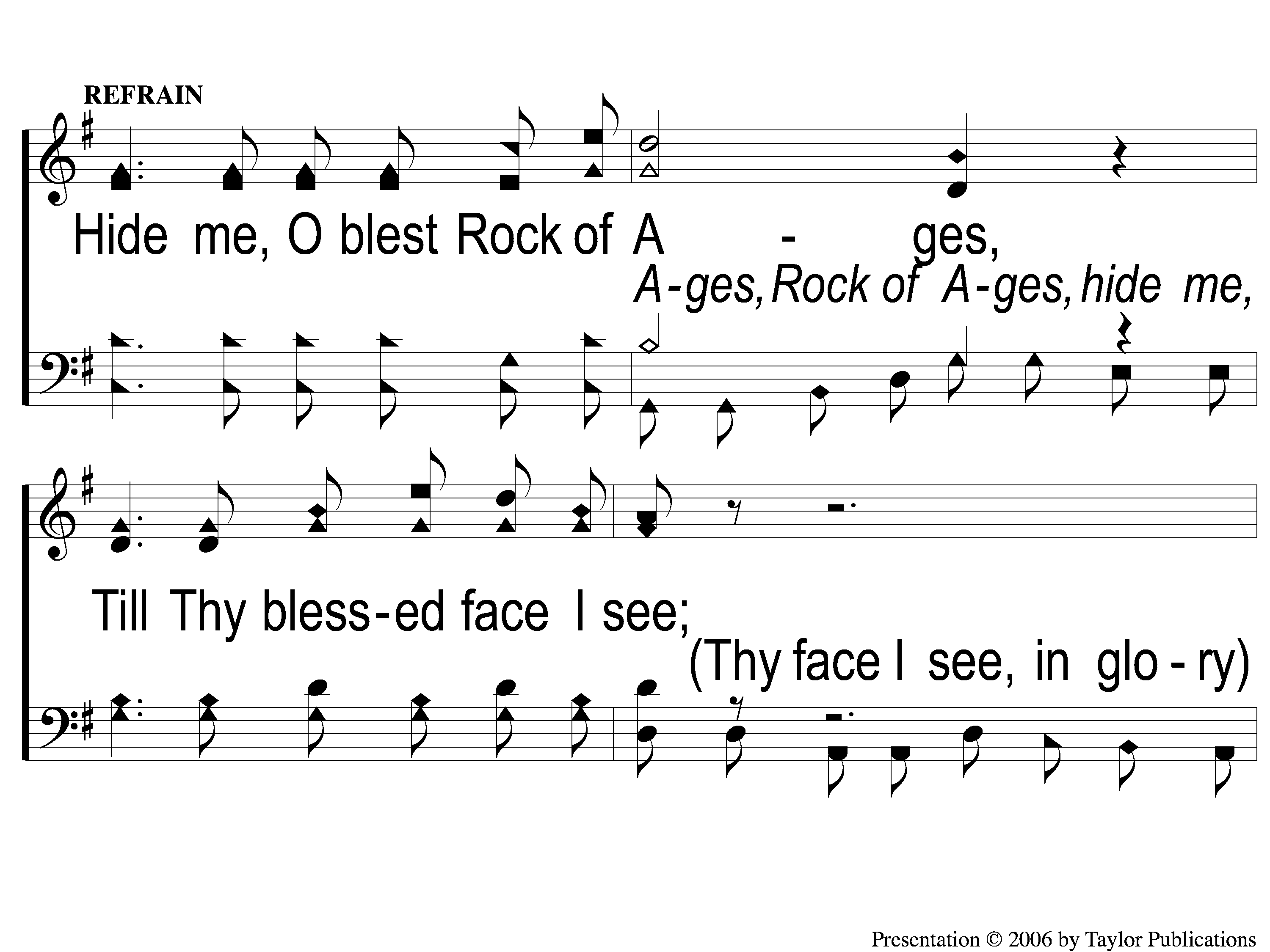 774
Hide Me, Rock Of Ages
C-1 Hide Me Rock Of Ages
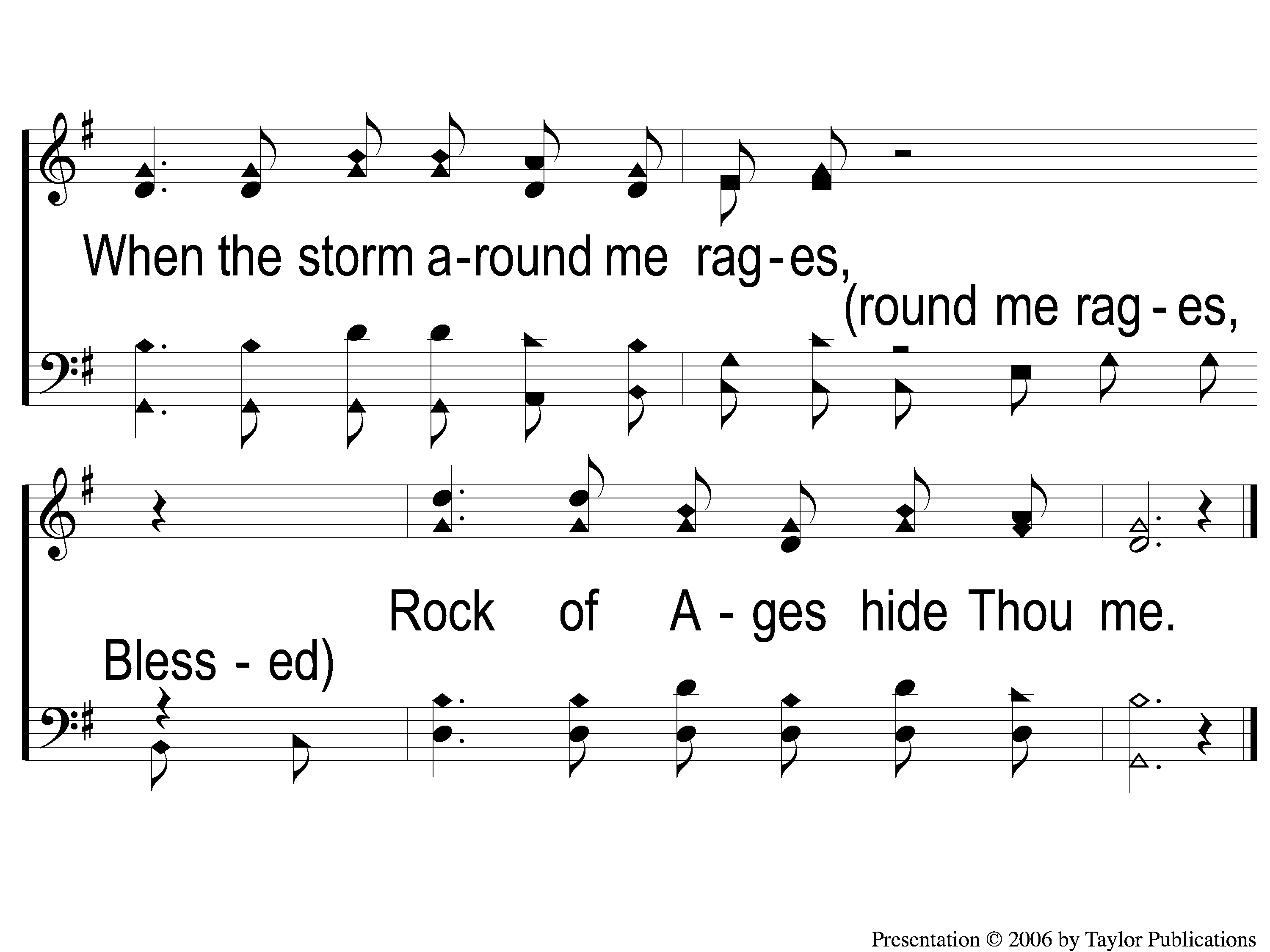 774
Hide Me, Rock Of Ages
C-2 Hide Me Rock Of Ages
Song:
In The Morning Of Joy
#887
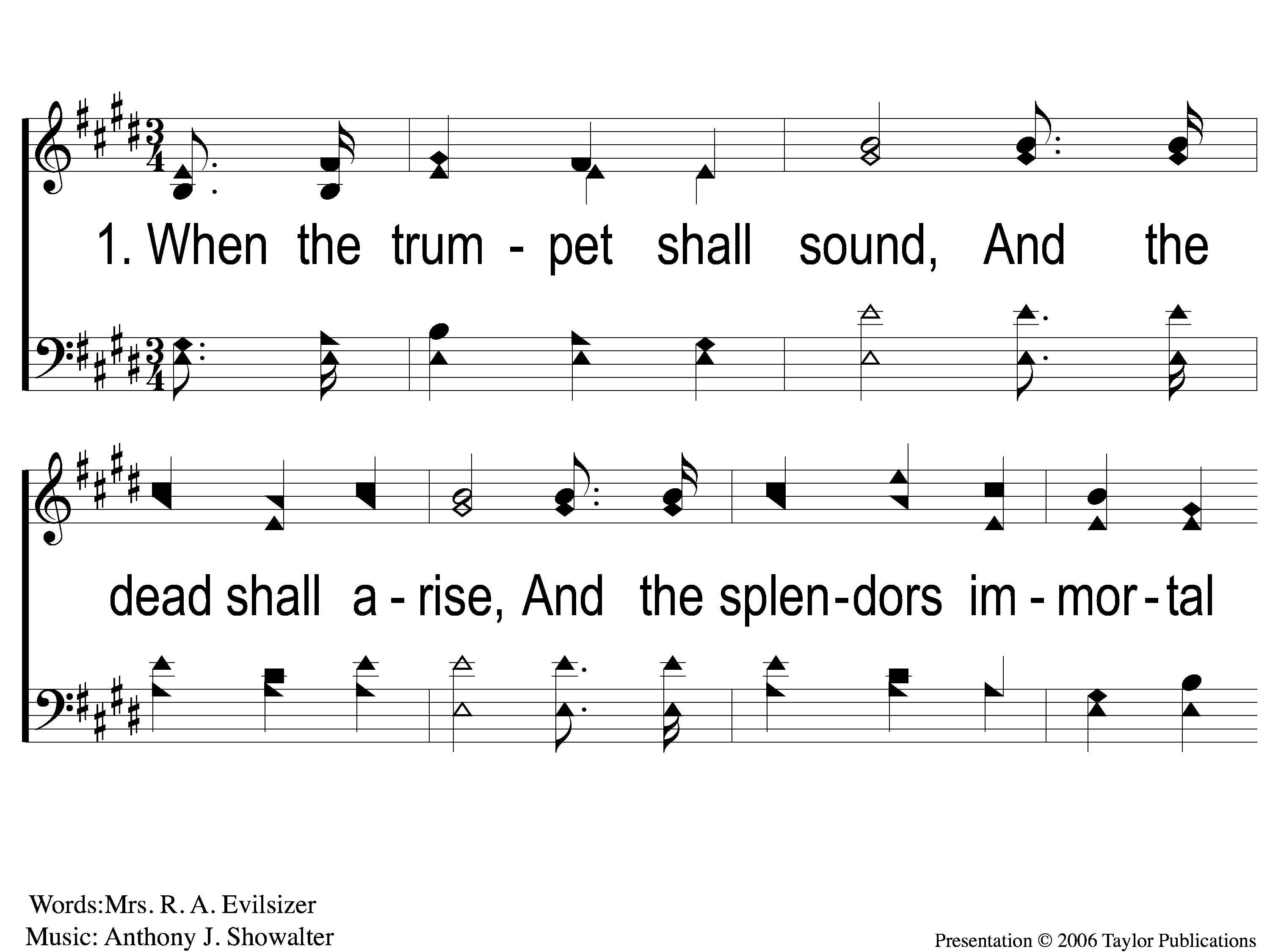 In the Morning of Joy
887
1-1 In the Morning of Joy
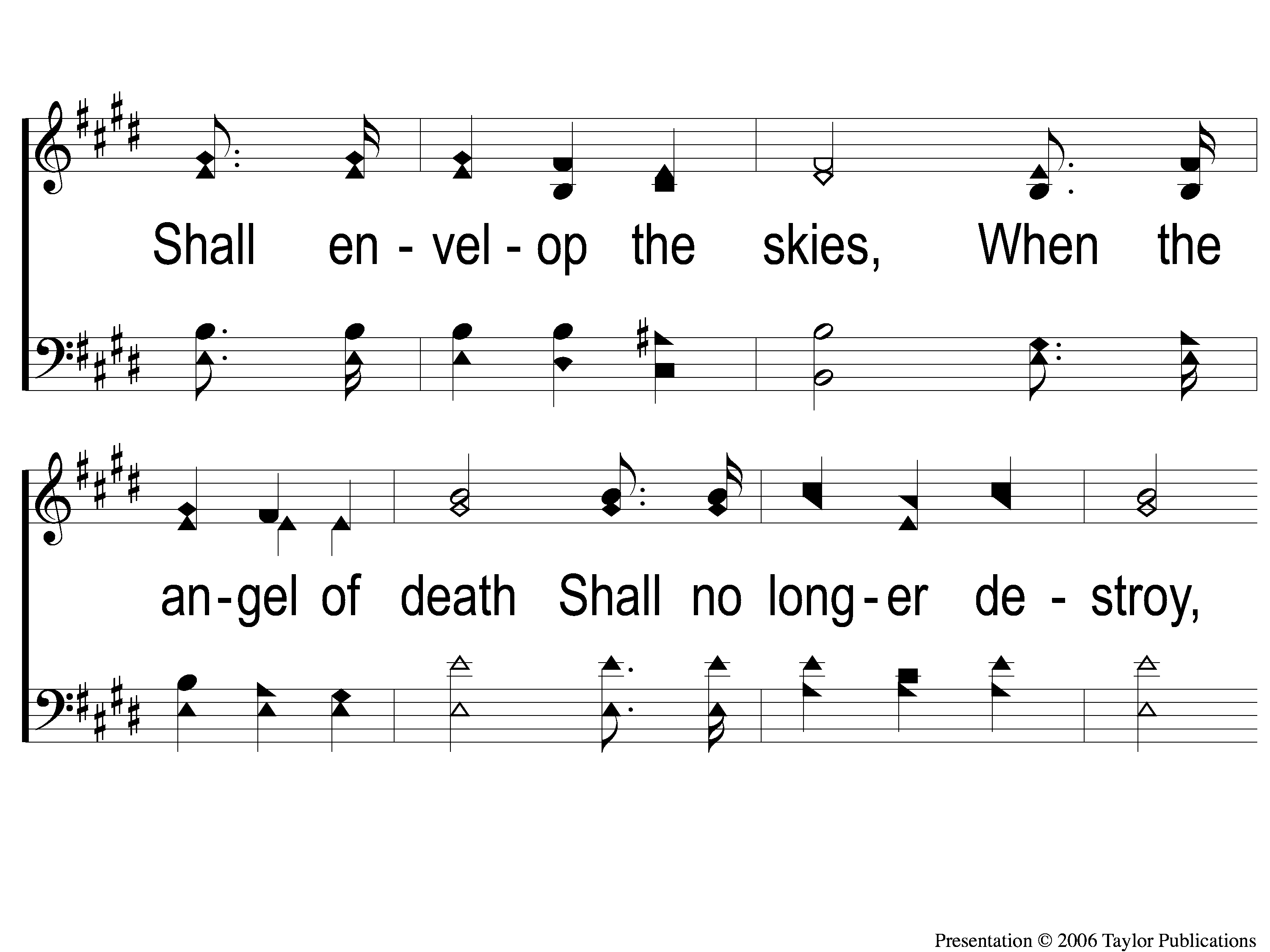 In the Morning of Joy
887
1-2 In the Morning of Joy
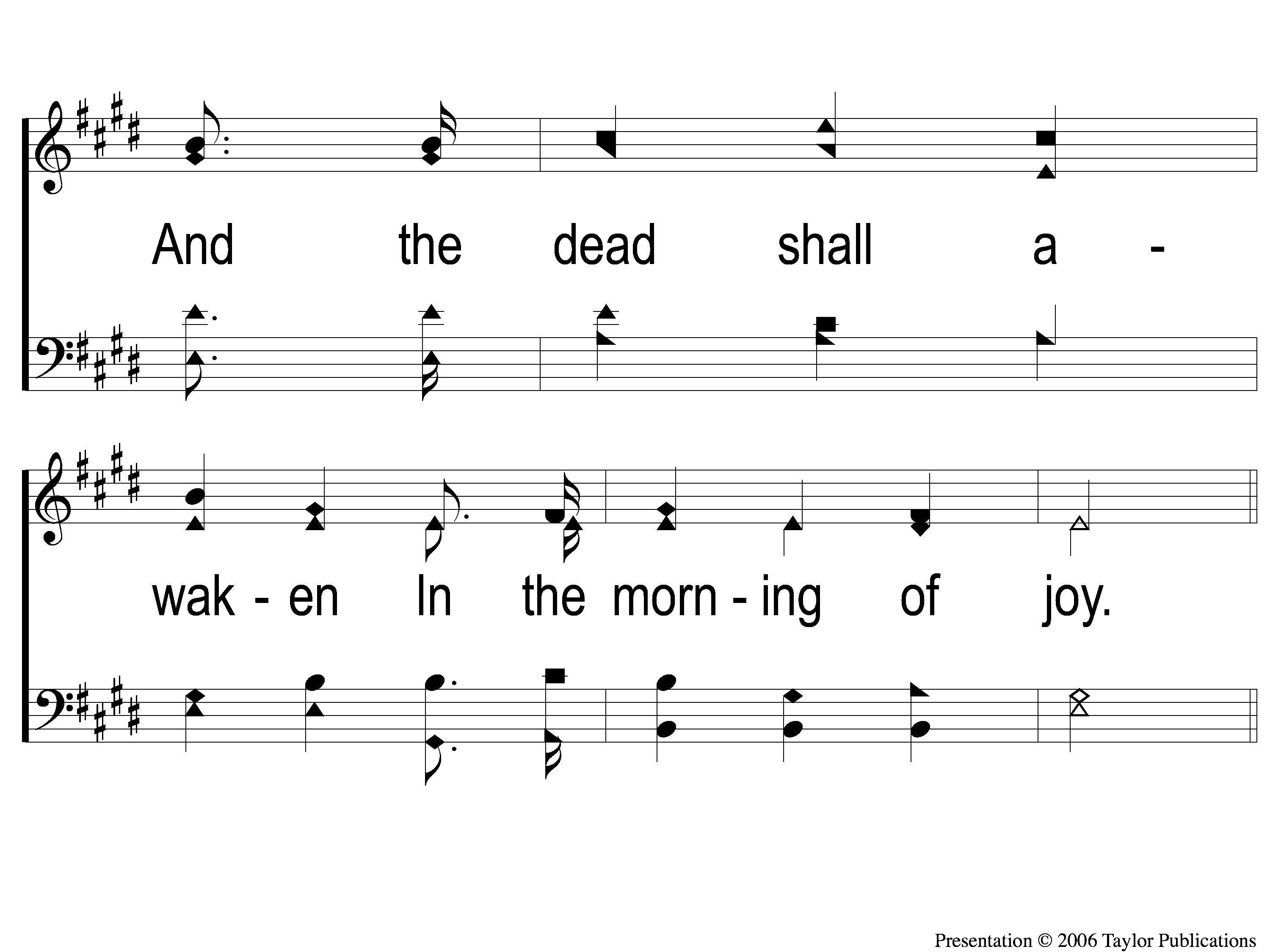 In the Morning of Joy
887
1-3 In the Morning of Joy
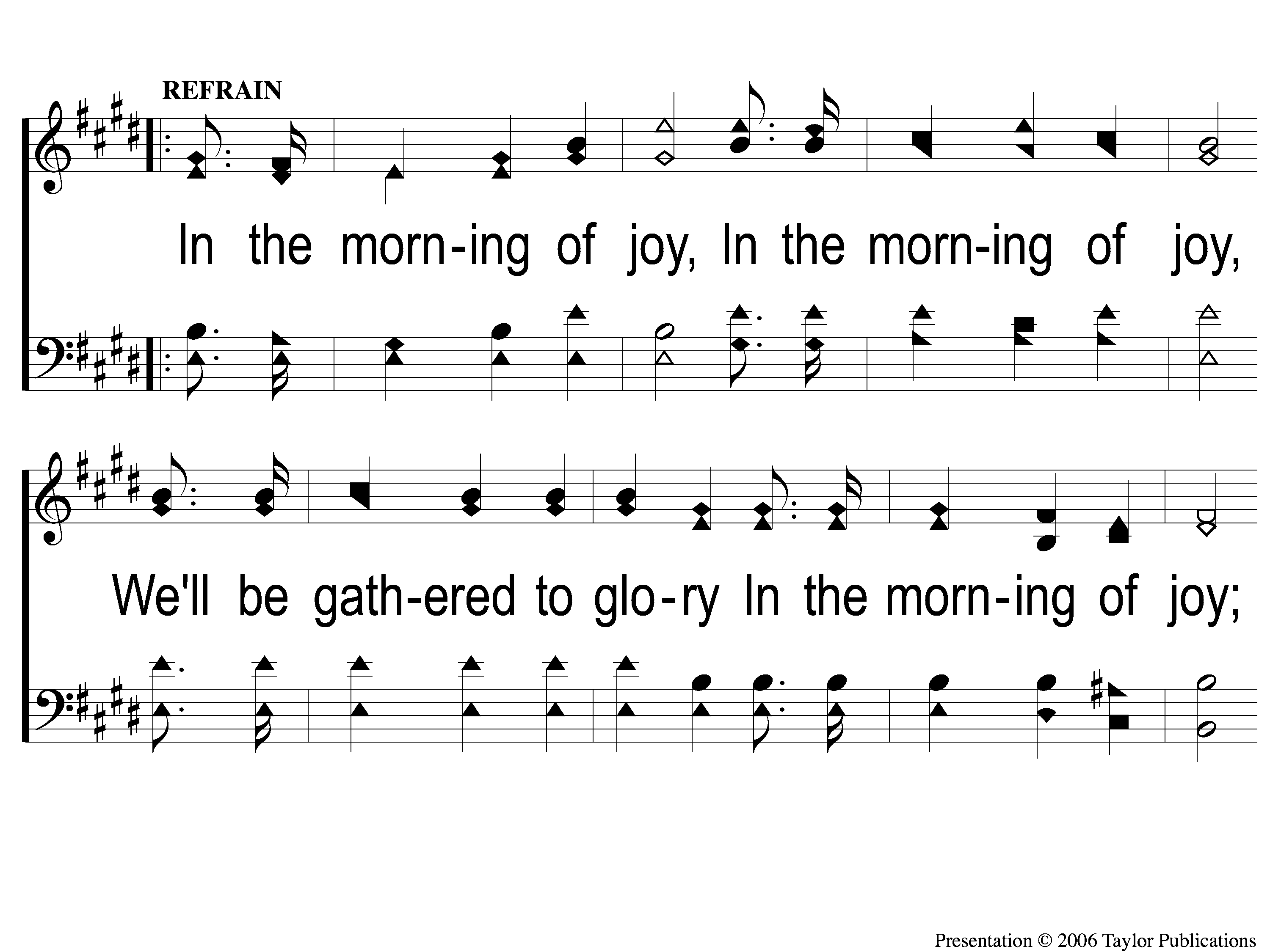 In the Morning of Joy
887
C-1 In the Morning of Joy
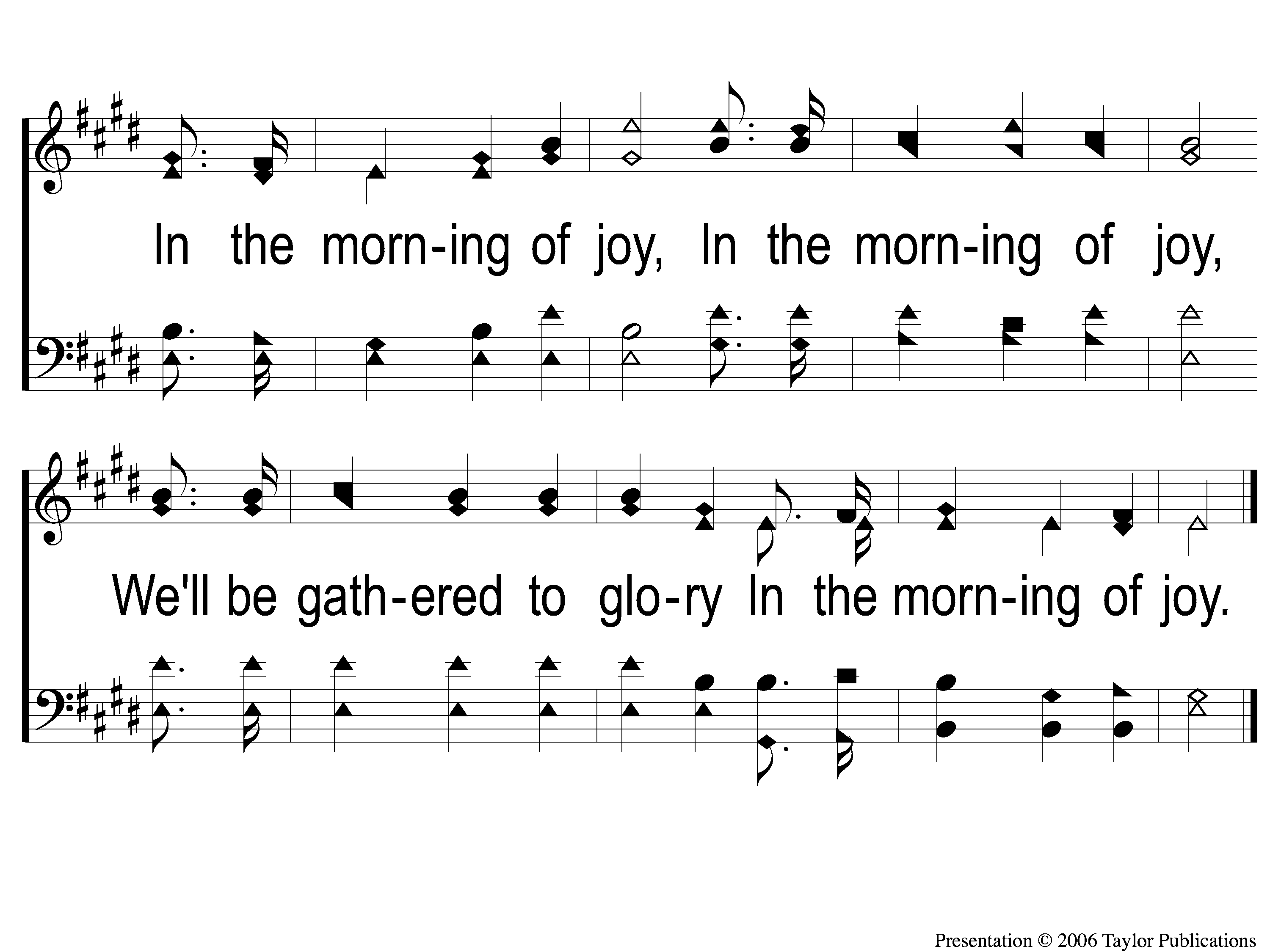 In the Morning of Joy
887
C-2 In the Morning of Joy
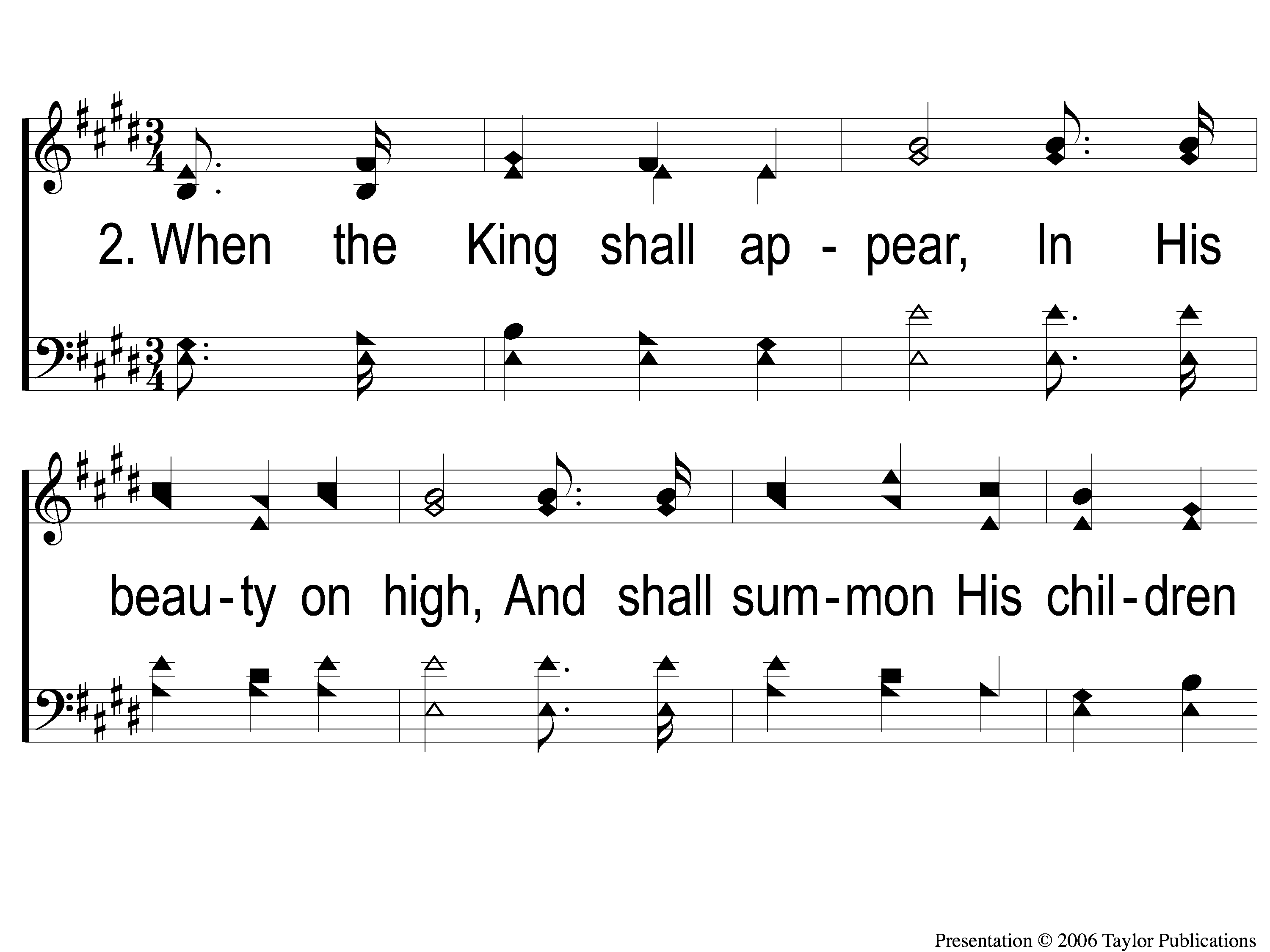 In the Morning of Joy
887
2-1 In the Morning of Joy
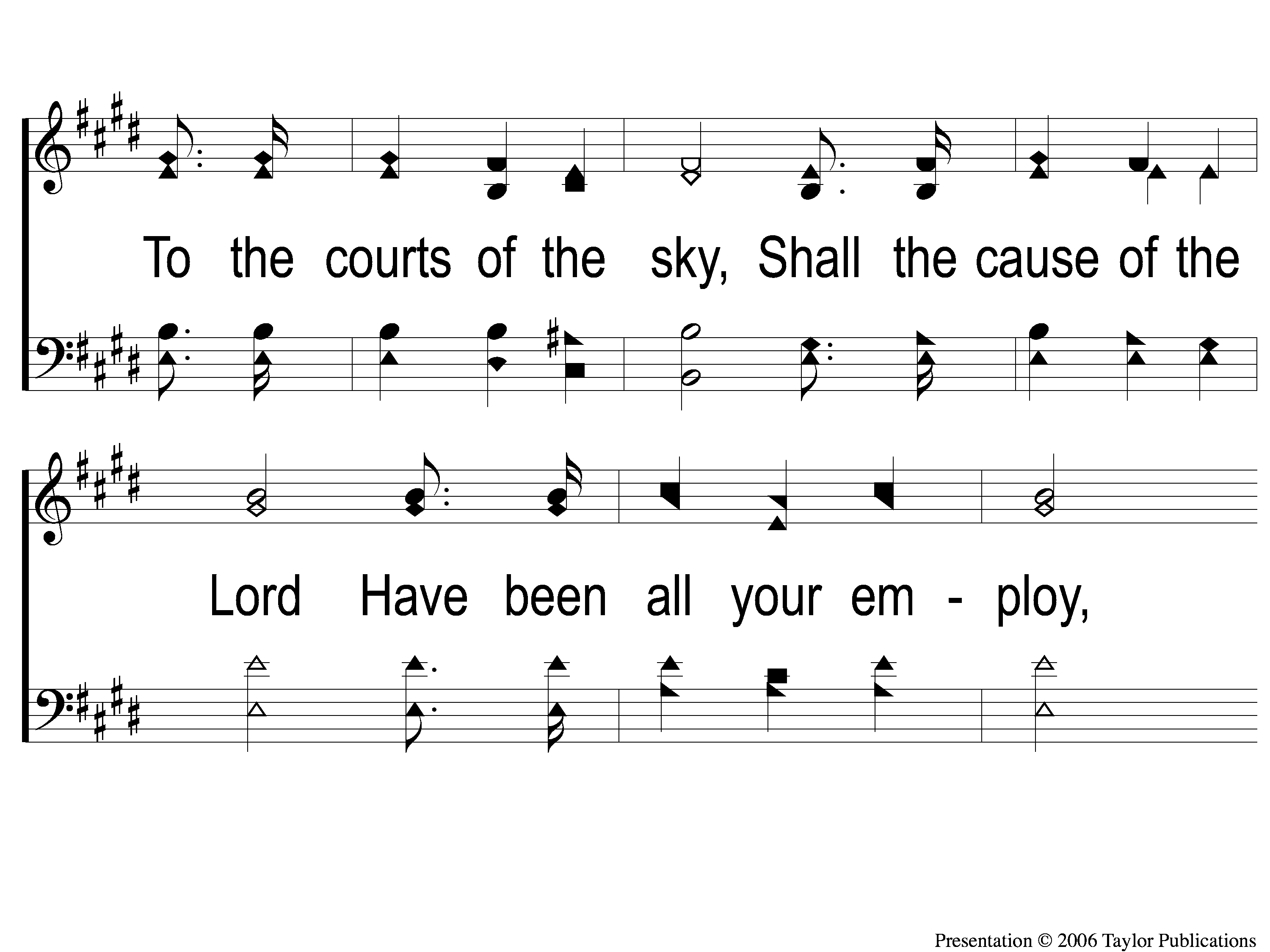 In the Morning of Joy
887
2-2 In the Morning of Joy
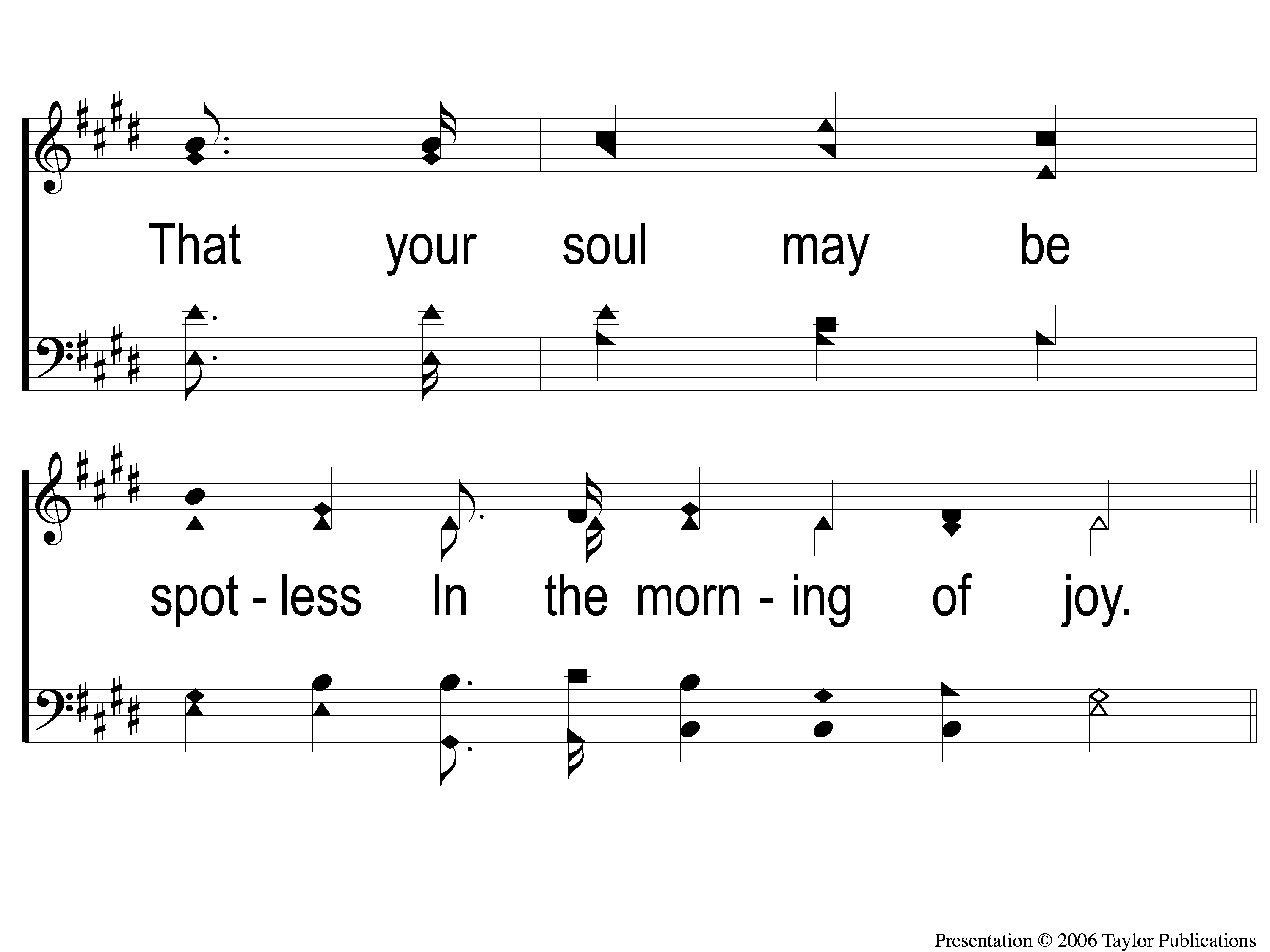 In the Morning of Joy
887
2-3 In the Morning of Joy
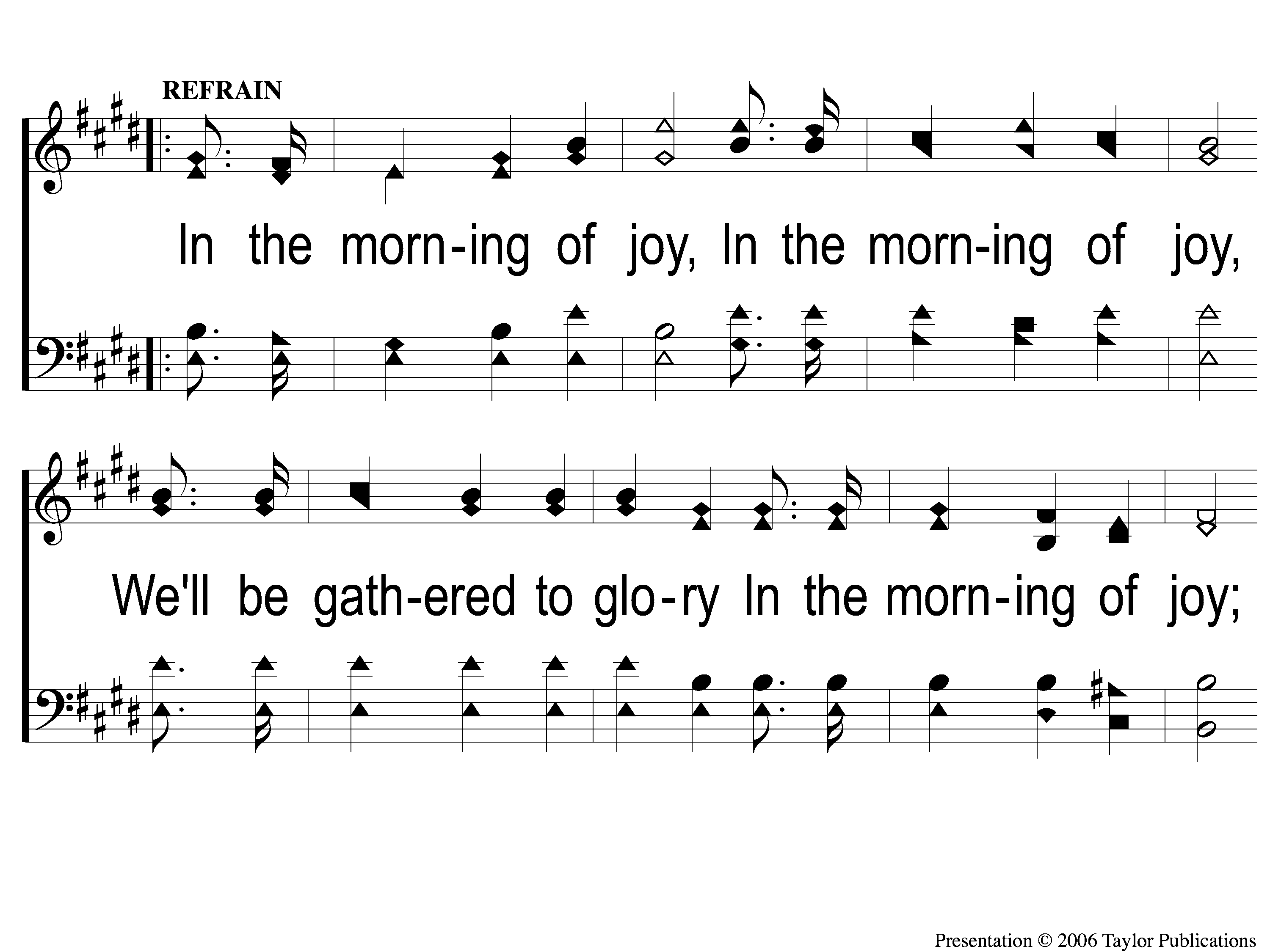 In the Morning of Joy
887
C-1 In the Morning of Joy
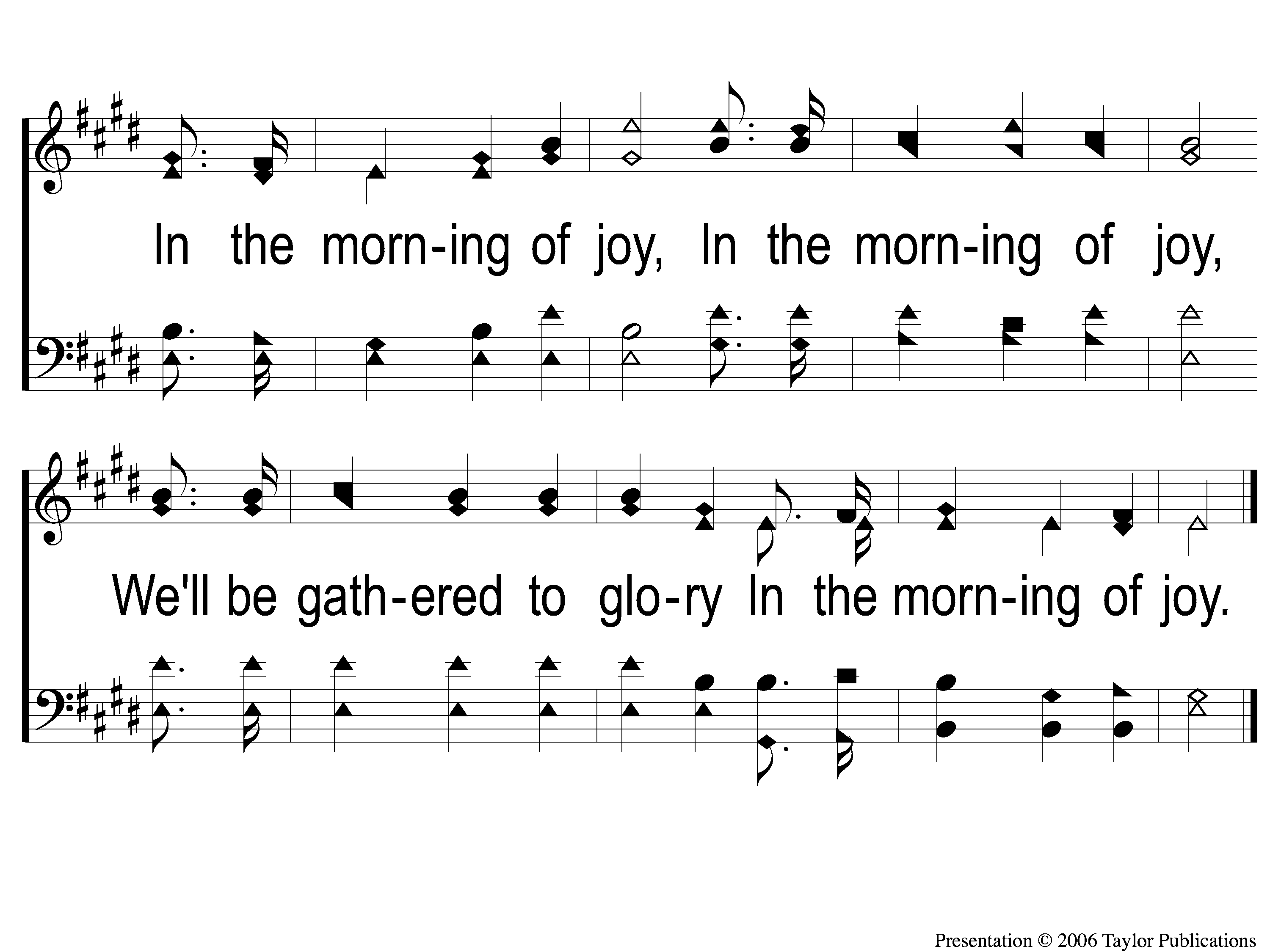 In the Morning of Joy
887
C-2 In the Morning of Joy
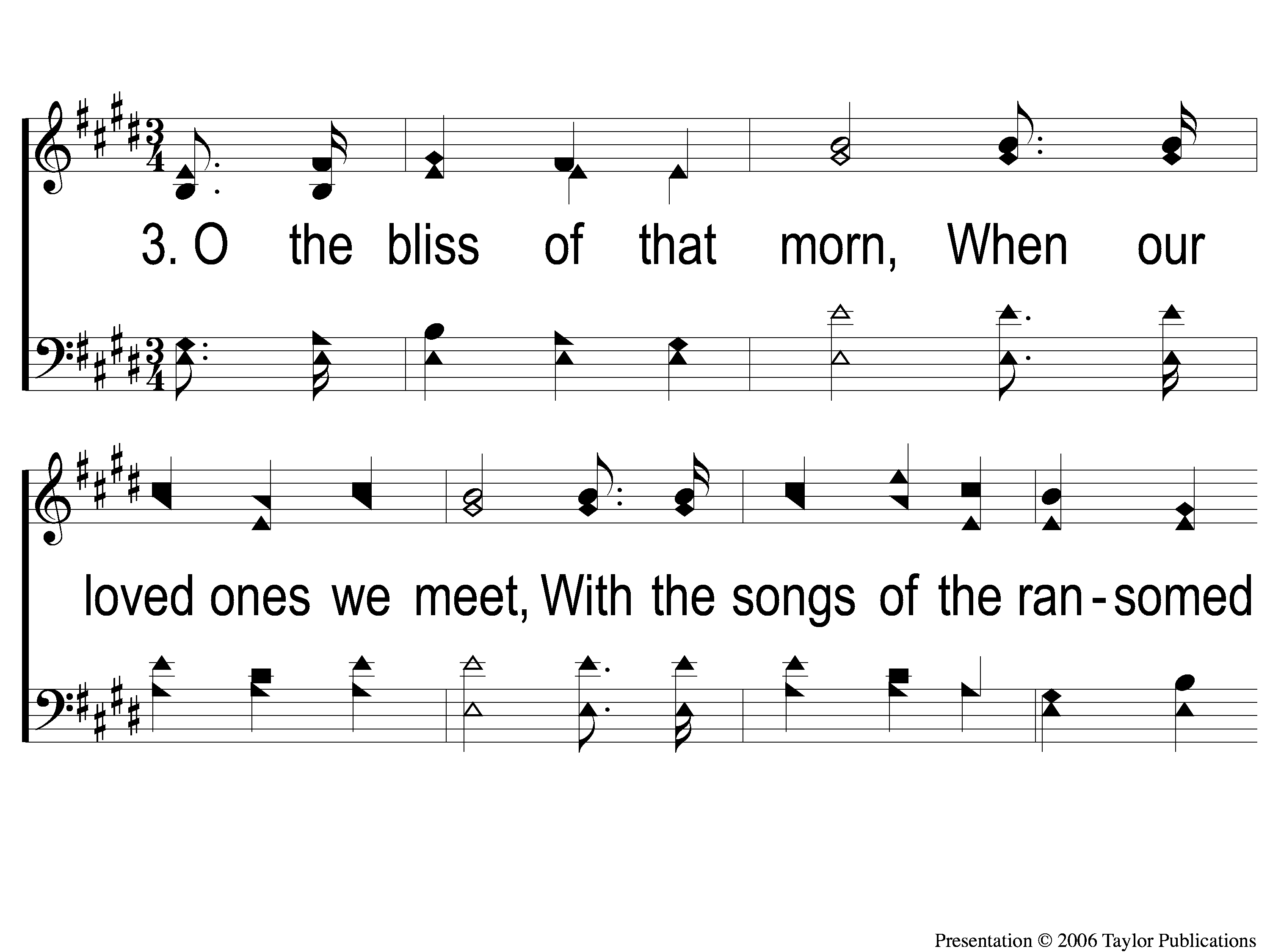 In the Morning of Joy
887
3-1 In the Morning of Joy
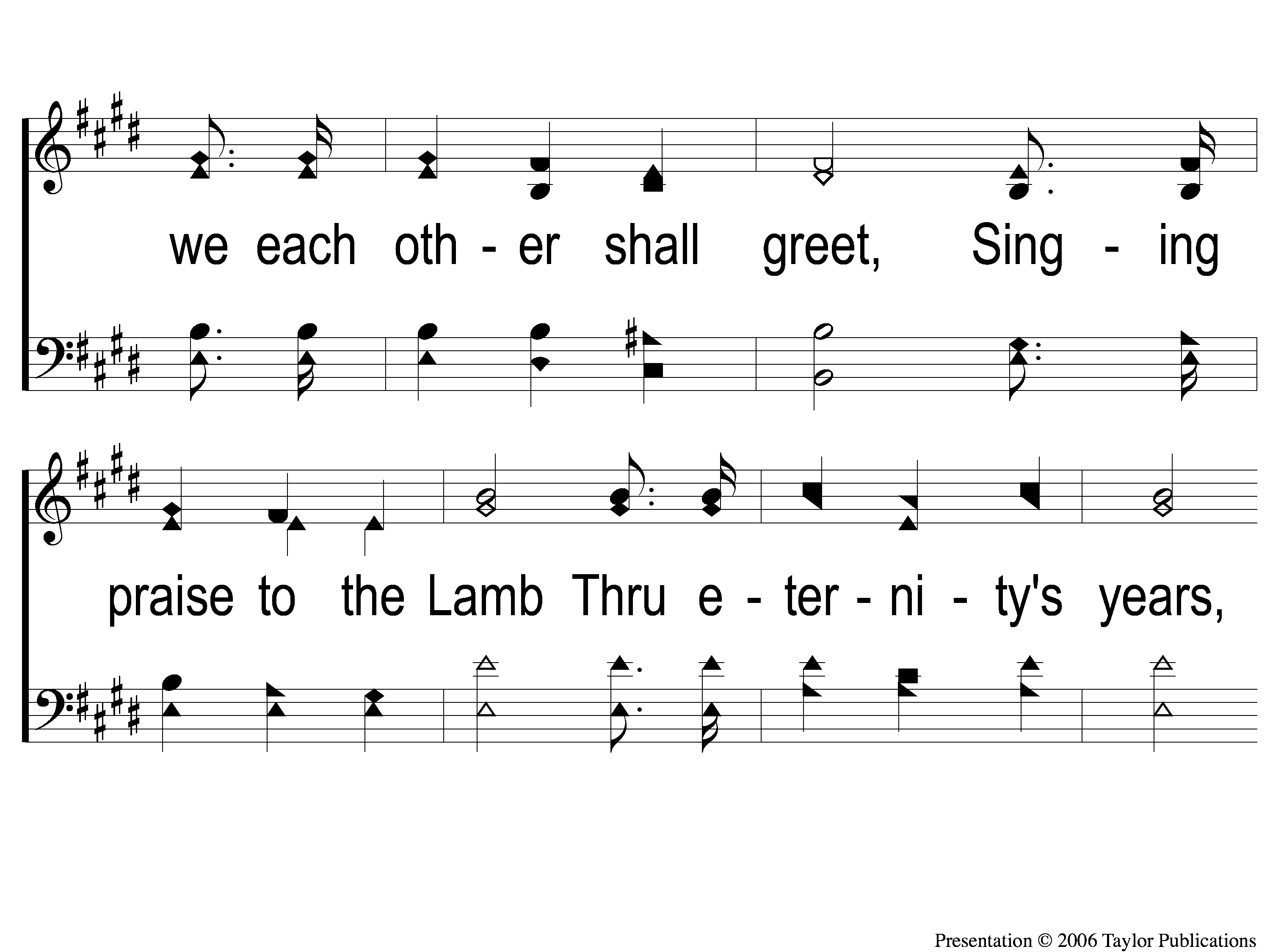 In the Morning of Joy
887
3-2 In the Morning of Joy
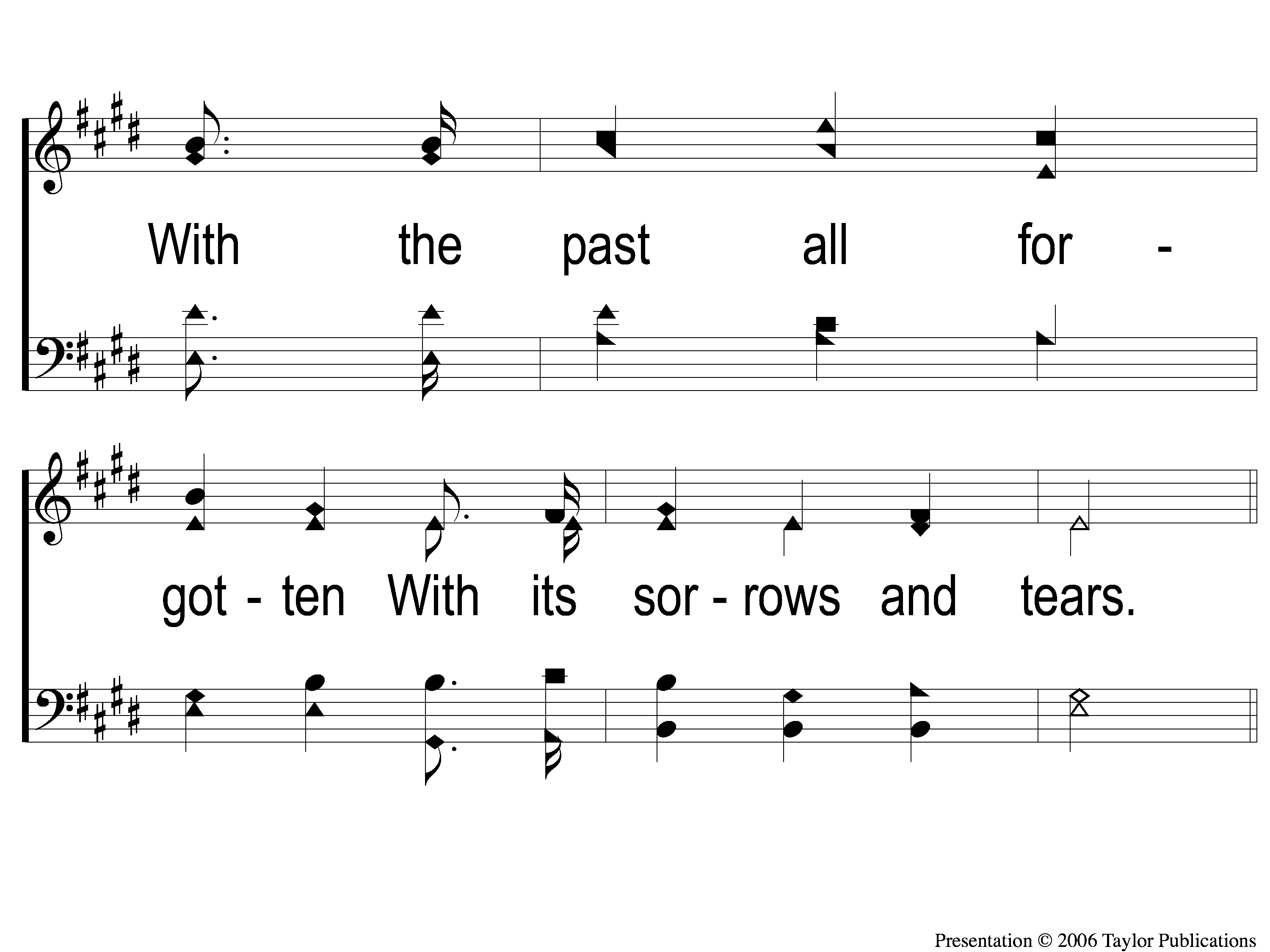 In the Morning of Joy
887
3-3 In the Morning of Joy
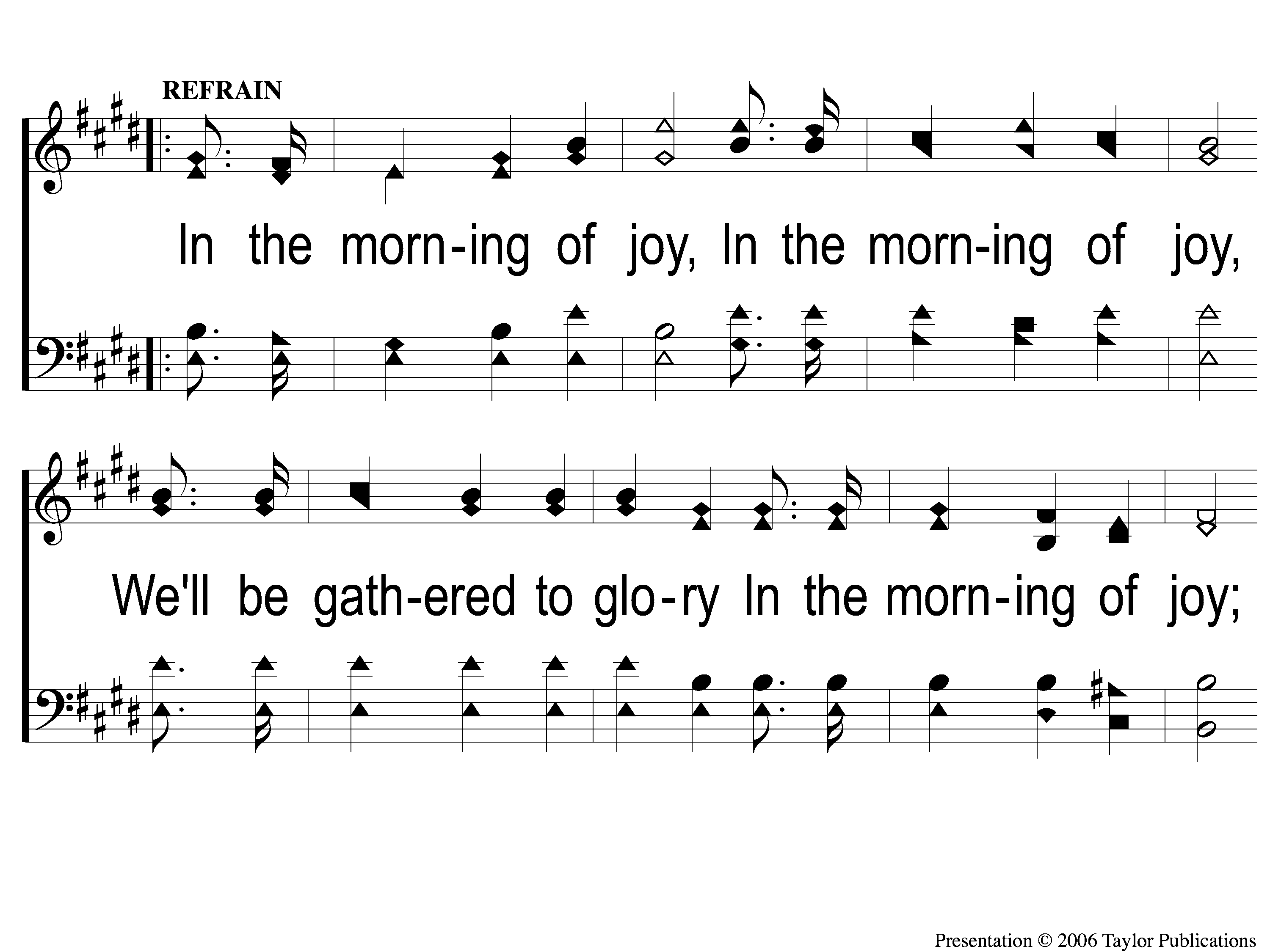 In the Morning of Joy
887
C-1 In the Morning of Joy
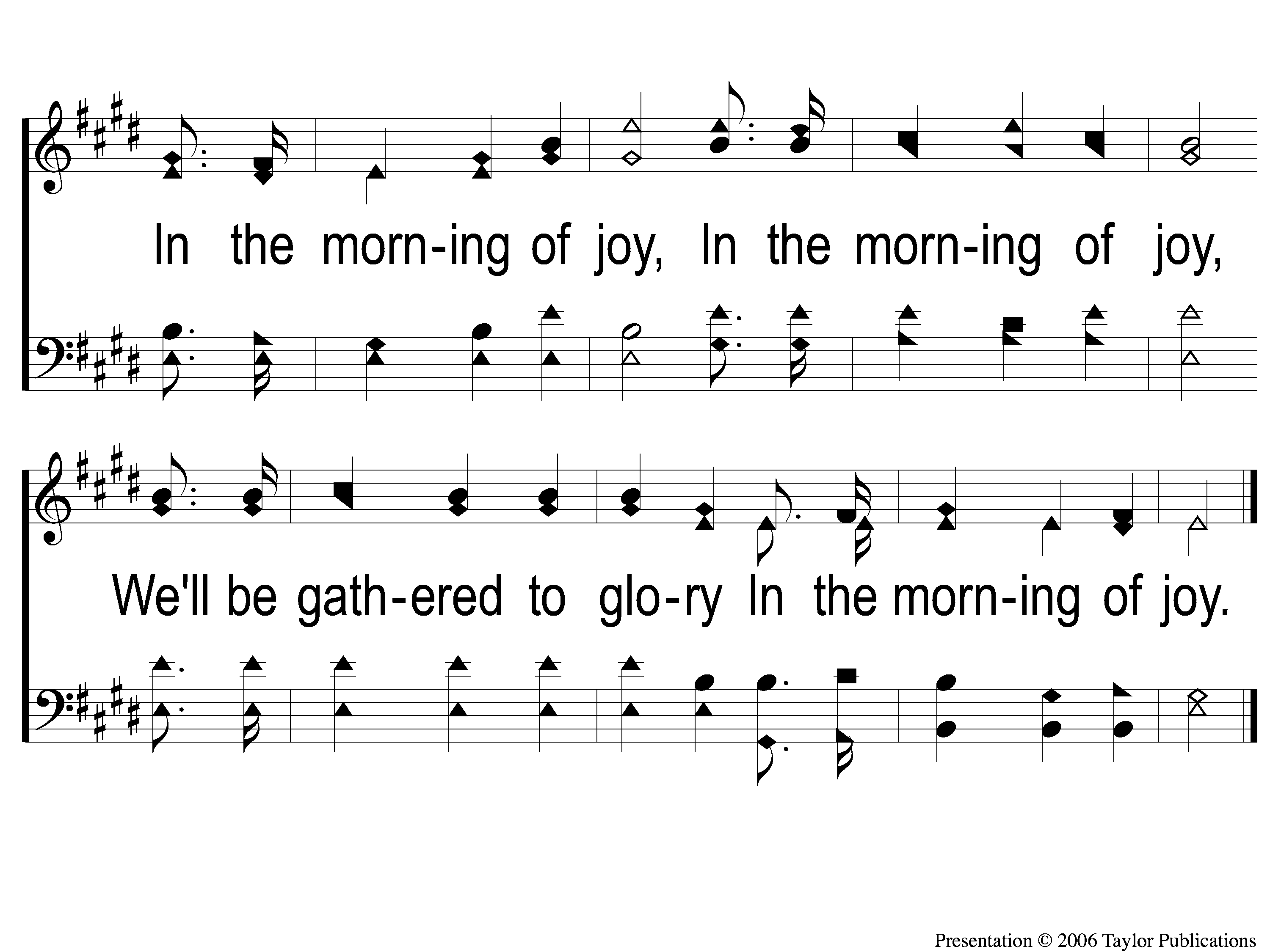 In the Morning of Joy
887
C-2 In the Morning of Joy
Scripture Reading:
John 20:1-10
Renewed Joy
Joy & The Christian
Heb. 12:2
Hab. 3:18
Psa. 46:1-3, 7, 51:12
Prov. 15:15, 17:22
John 20:19-20
Life with the Risen Savior…
Life with the Risen Savior…
…Calms our Fears
Calms Our Fears
Fears Are Natural
Jn. 20:9, 19
2 Cor. 7:5
Calms Our Fears
Fears Can Be Calmed
Jn. 14:27, 16:33, 20:20
Eph. 2:17, Phili. 4:7
Life with the Risen Savior…
…Calms our Fears
…Renews our Joy
Renews Our Joy
Trials Test Our Joy
Jms. 1:2
1 Pet. 1:6
Renews Our Joy
Endurance Renews Our Joy
Jn. 16:20-22, 20:20
Matt. 28:5-8
Life with the Risen Savior…
…Calms our Fears
…Renews our Joy
…Anchors us in Hope
Anchors Us In Hope
Life without the Risen Savior = Hopeless
Anchors Us In Hope
Life without the Risen Savior = Hopeless
Jn. 20:19, Lk. 22:54, Mk. 14:50
Anchors Us In Hope
Life without the Risen Savior = Hopeless

Life WITH the Risen Savior = Hopeful
1 Pet. 1:3-4, 1 Cor. 15:12-19
Do You Know
The Risen Savior?
Do You Know My Jesus
#943
Invitation
Song:
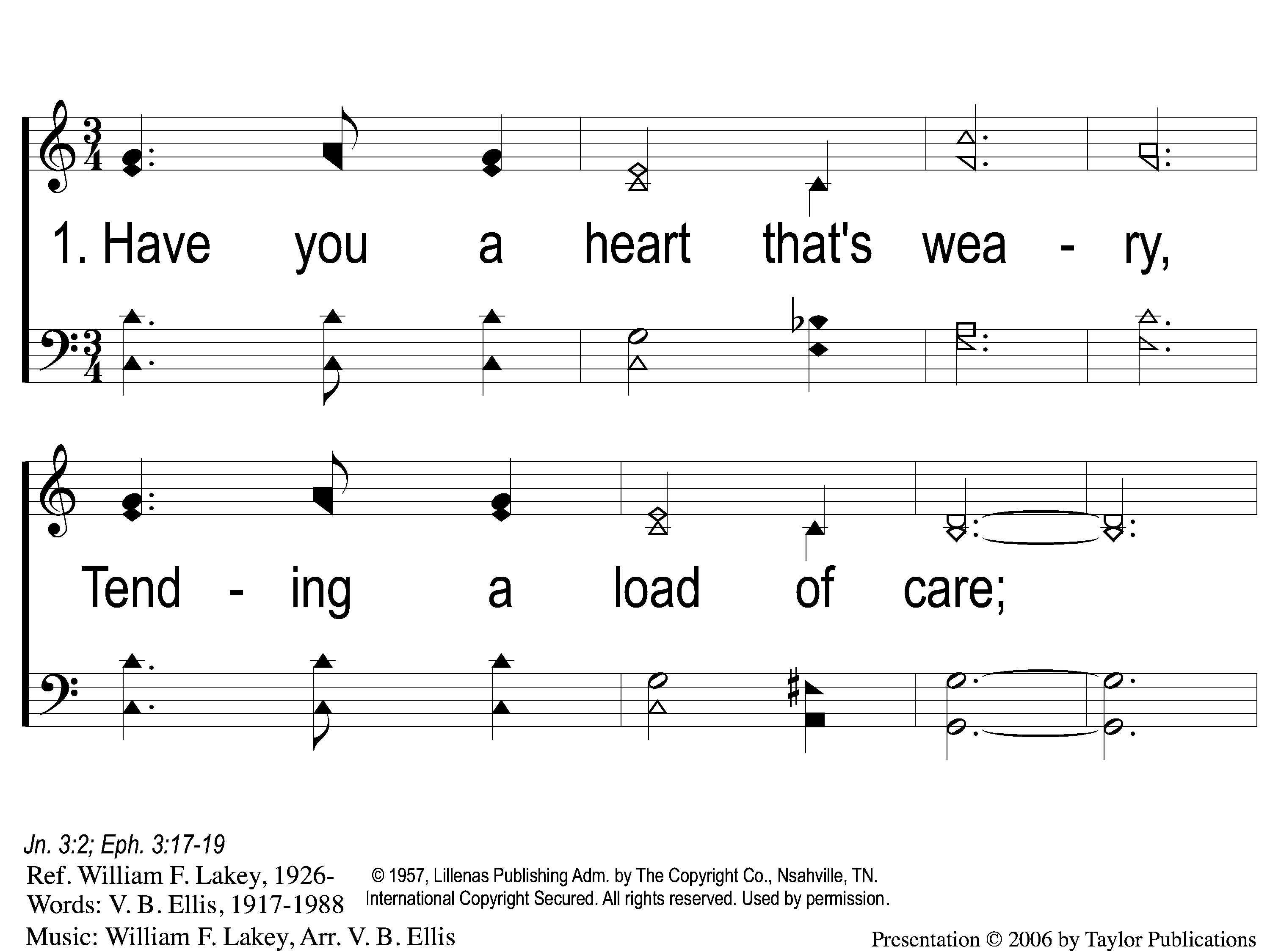 943
Do You Know My Jesus
1-1 Do You Know my Jesus
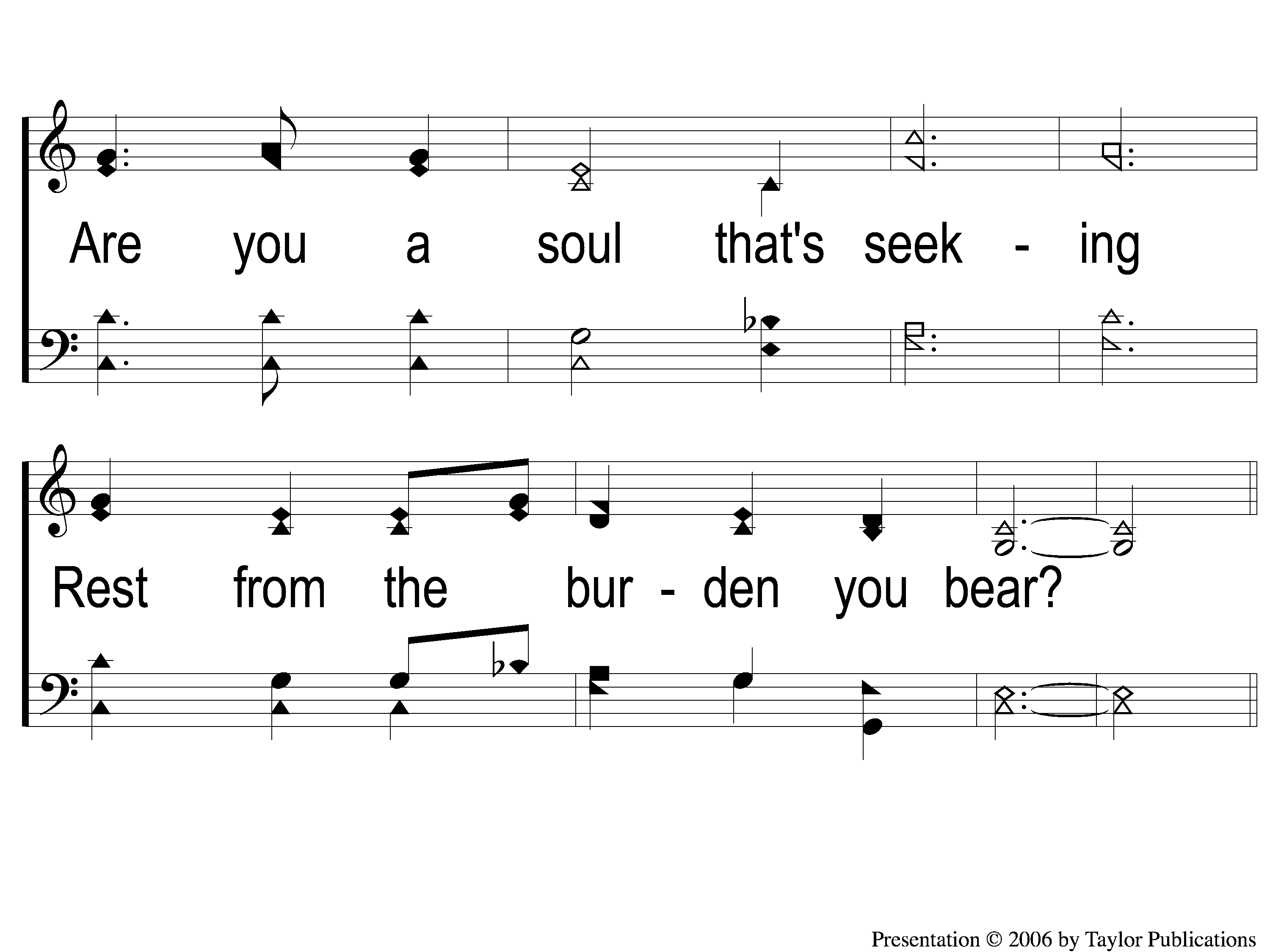 943
Do You Know My Jesus
1-2 Do You Know my Jesus
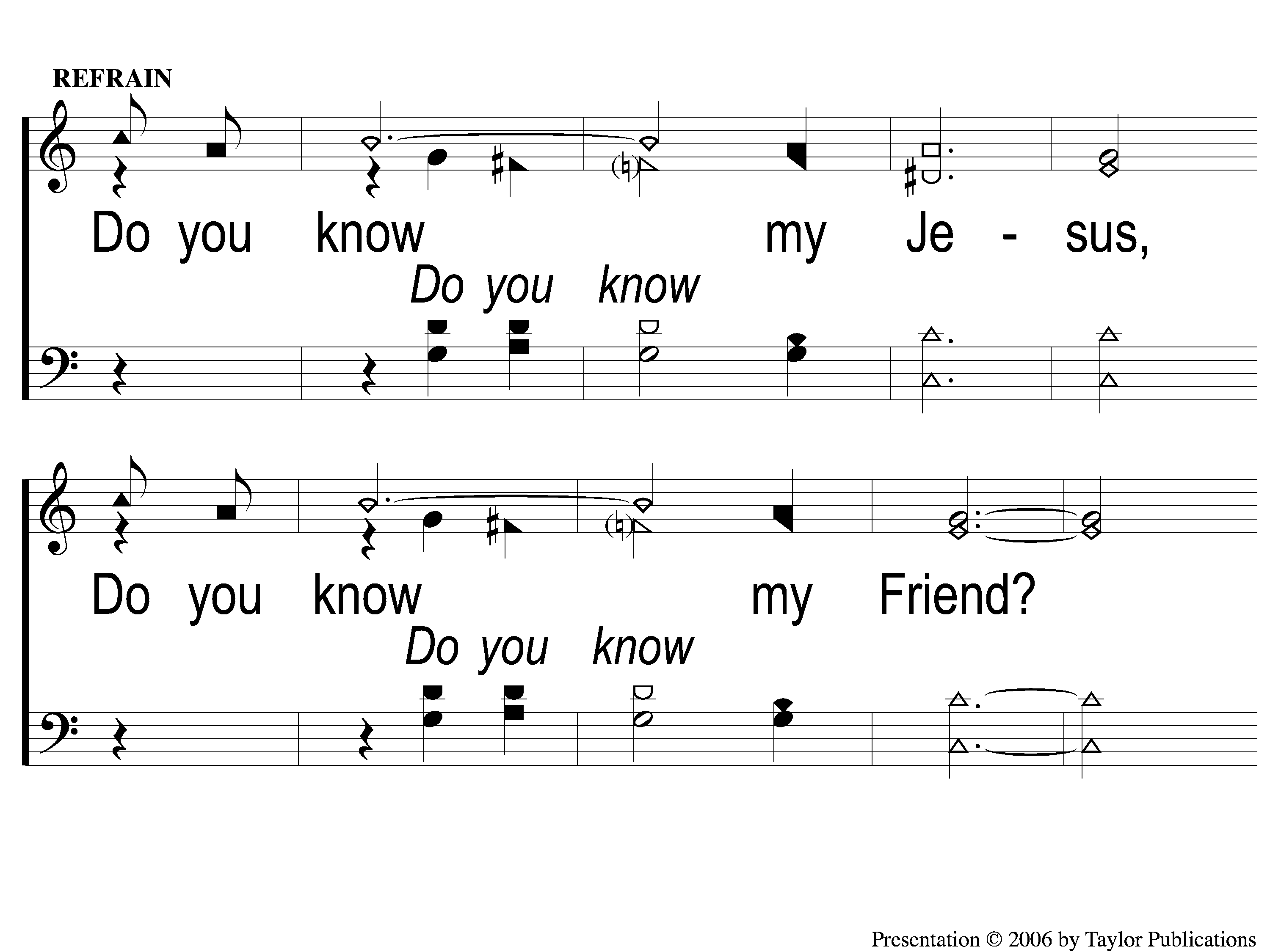 943
Do You Know My Jesus
C-1 Do You Know my Jesus
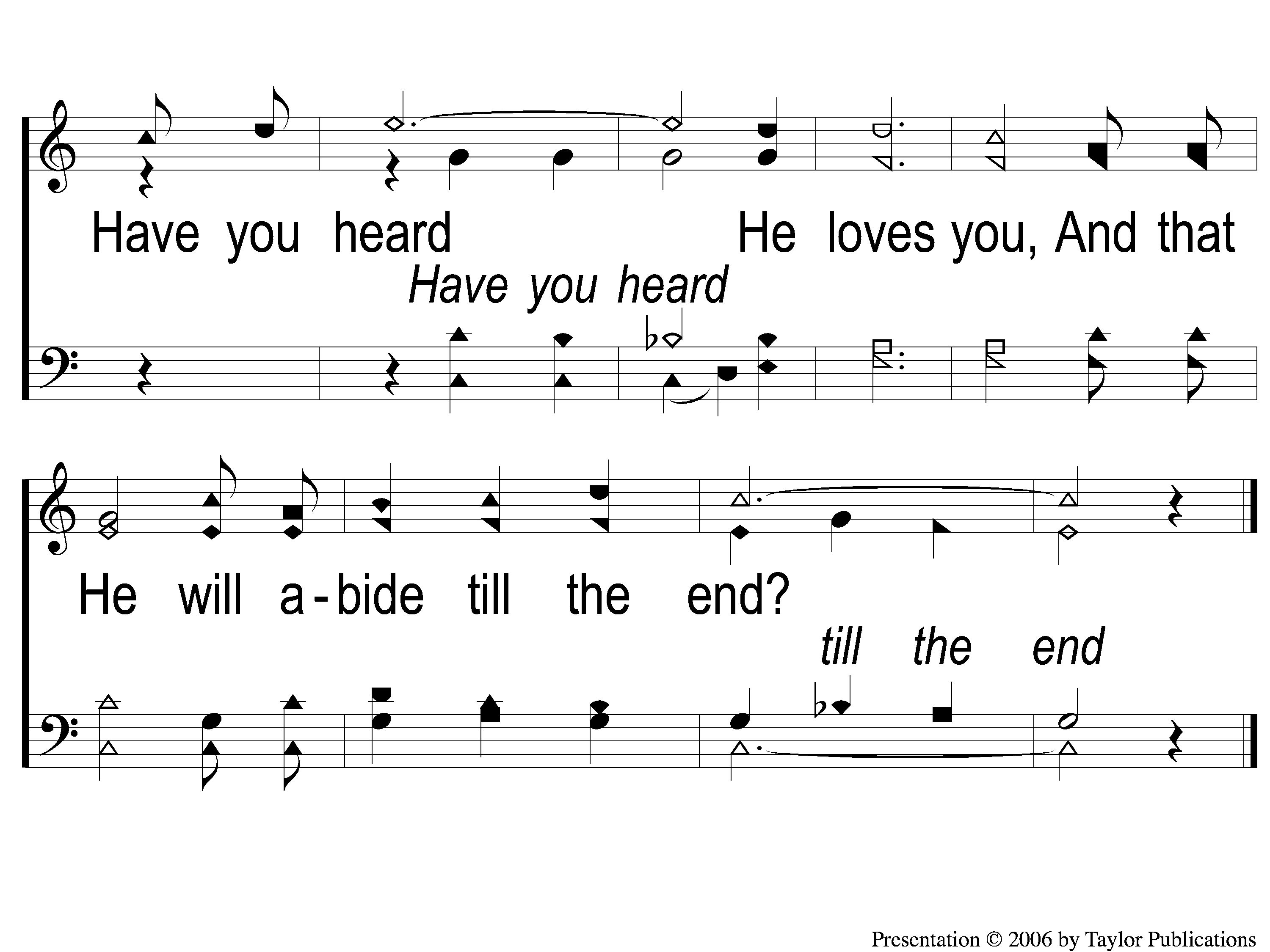 943
Do You Know My Jesus
C-2 Do You Know my Jesus
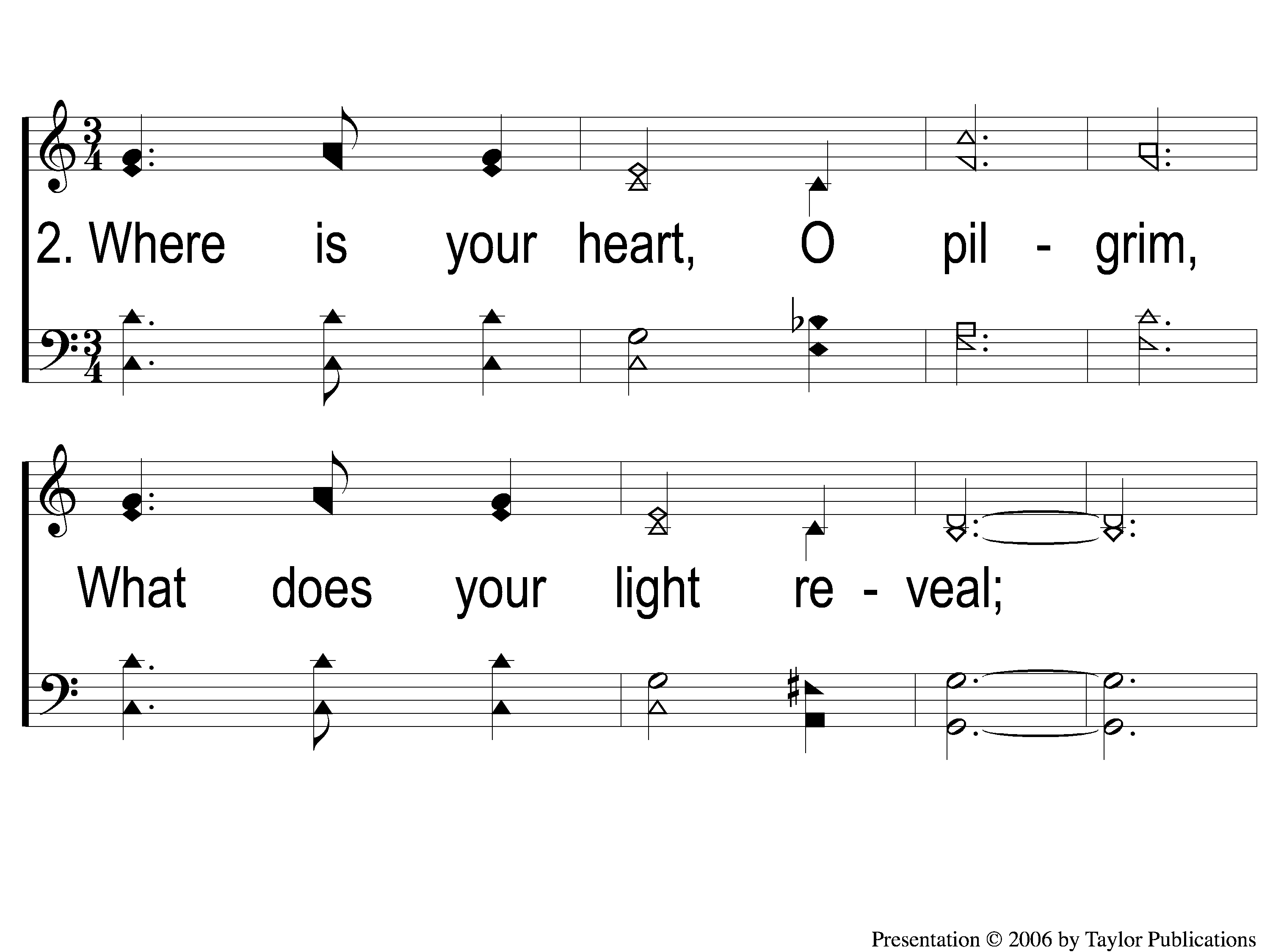 943
Do You Know My Jesus
2-1 Do You Know my Jesus
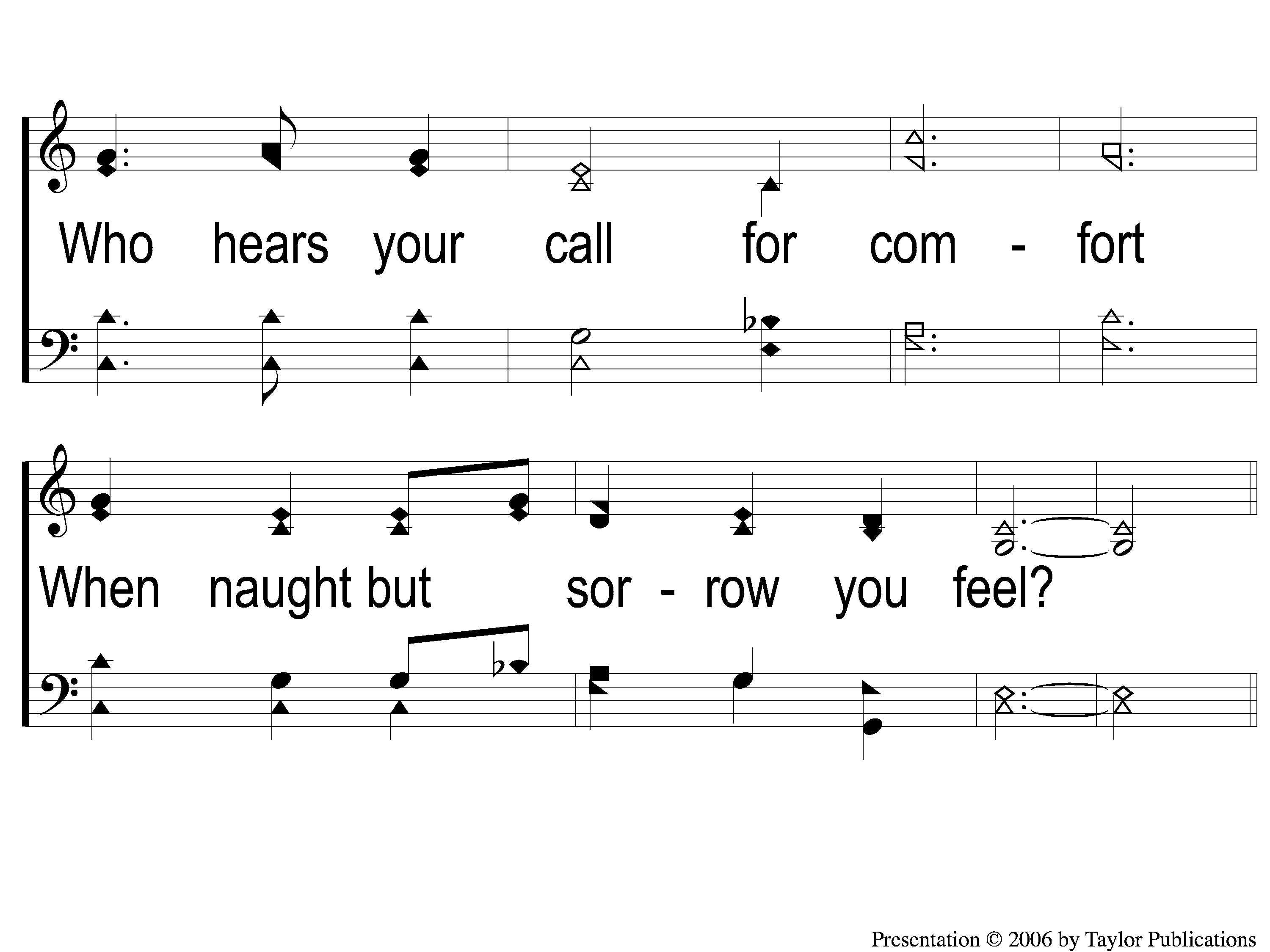 943
Do You Know My Jesus
2-2 Do You Know my Jesus
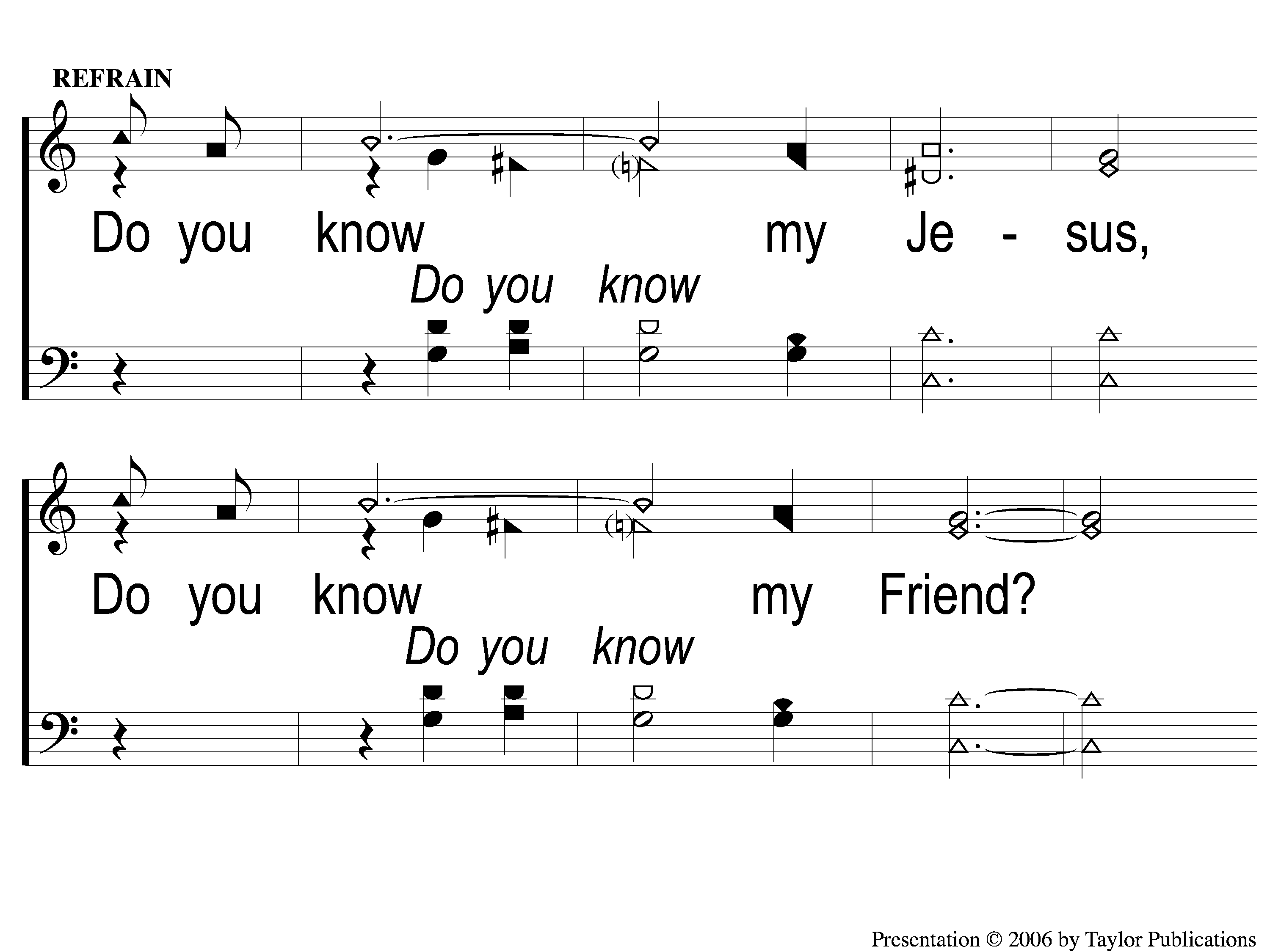 943
Do You Know My Jesus
C-1 Do You Know my Jesus
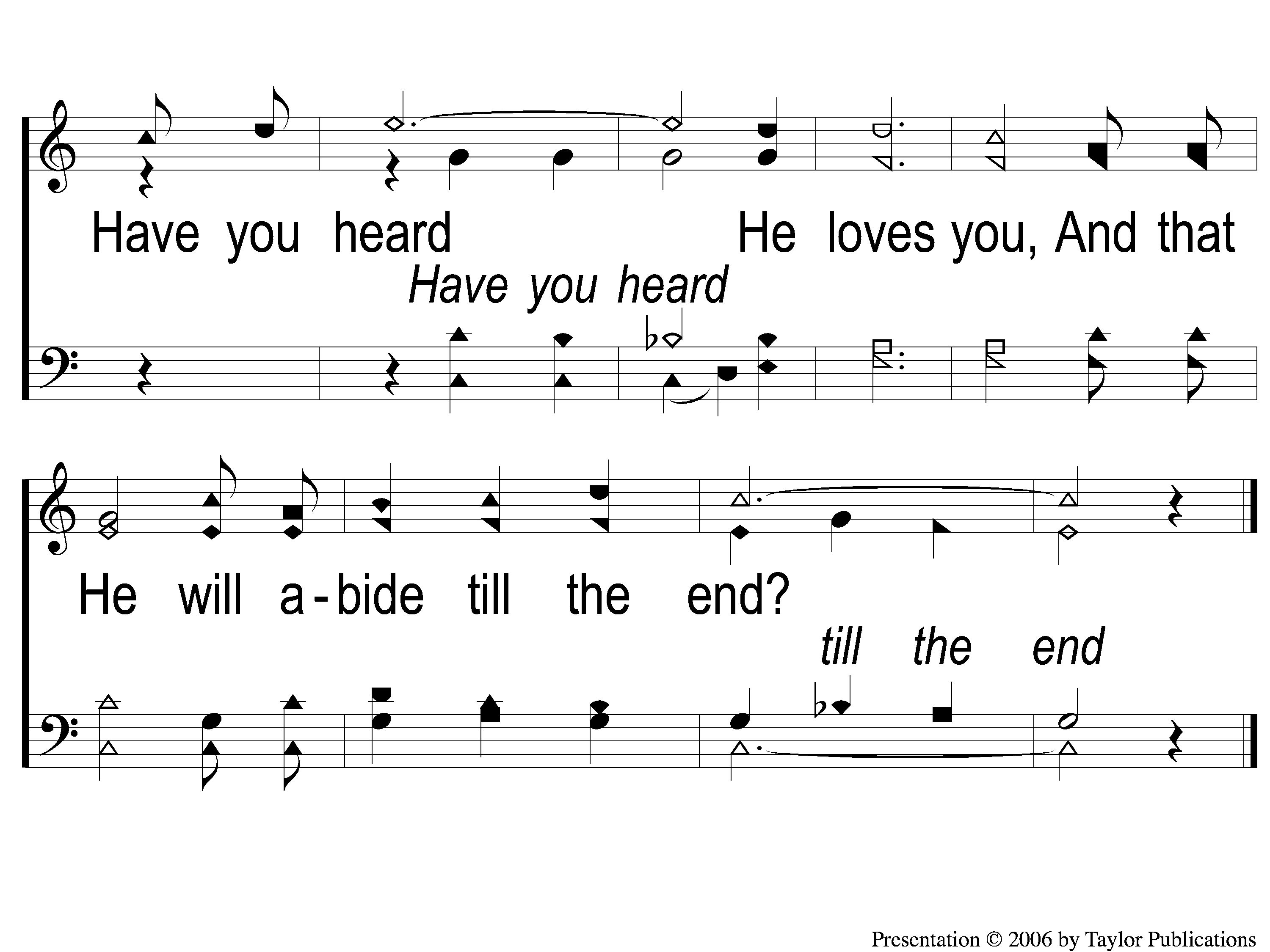 943
Do You Know My Jesus
C-2 Do You Know my Jesus
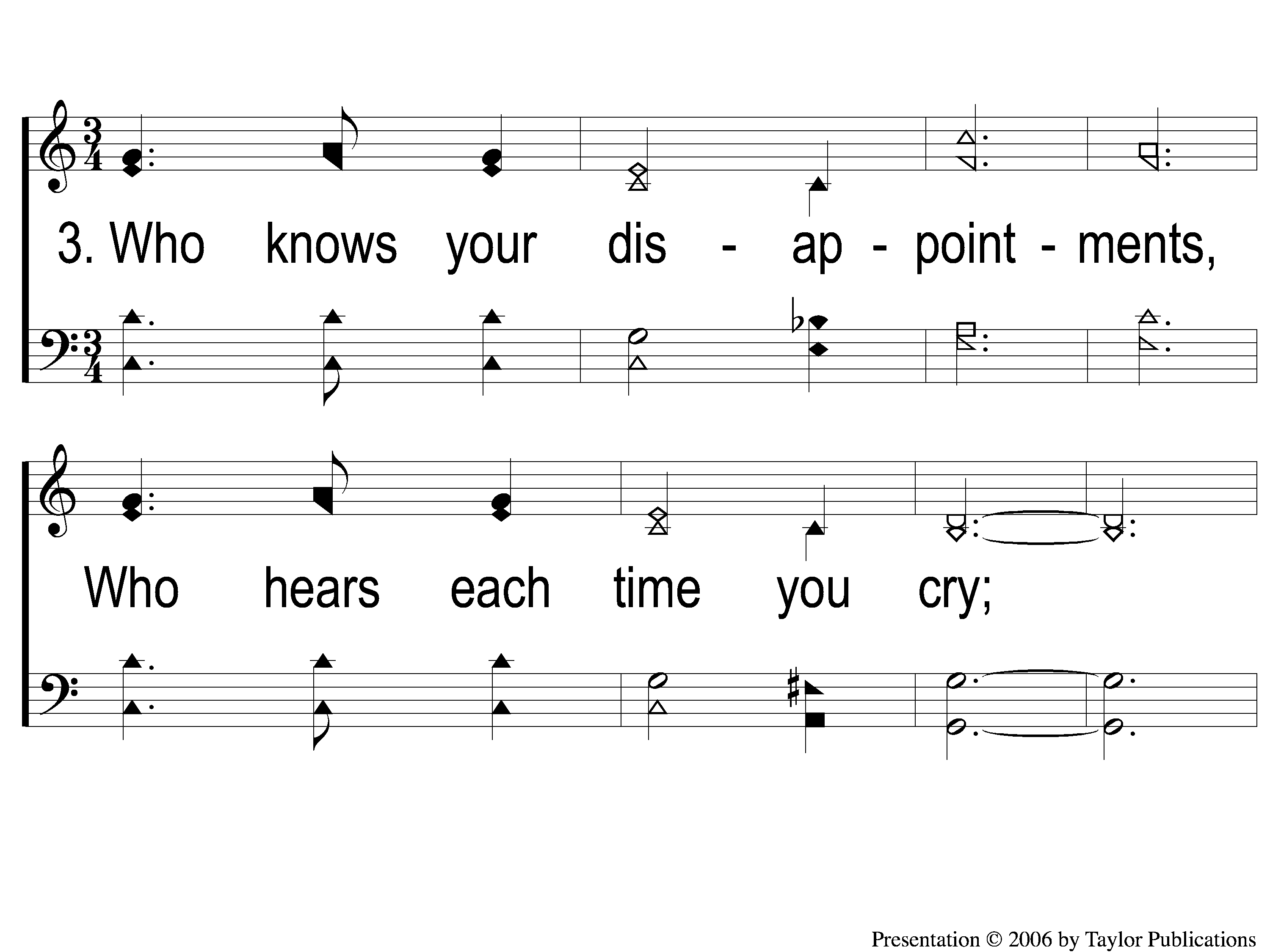 943
Do You Know My Jesus
3-1 Do You Know my Jesus
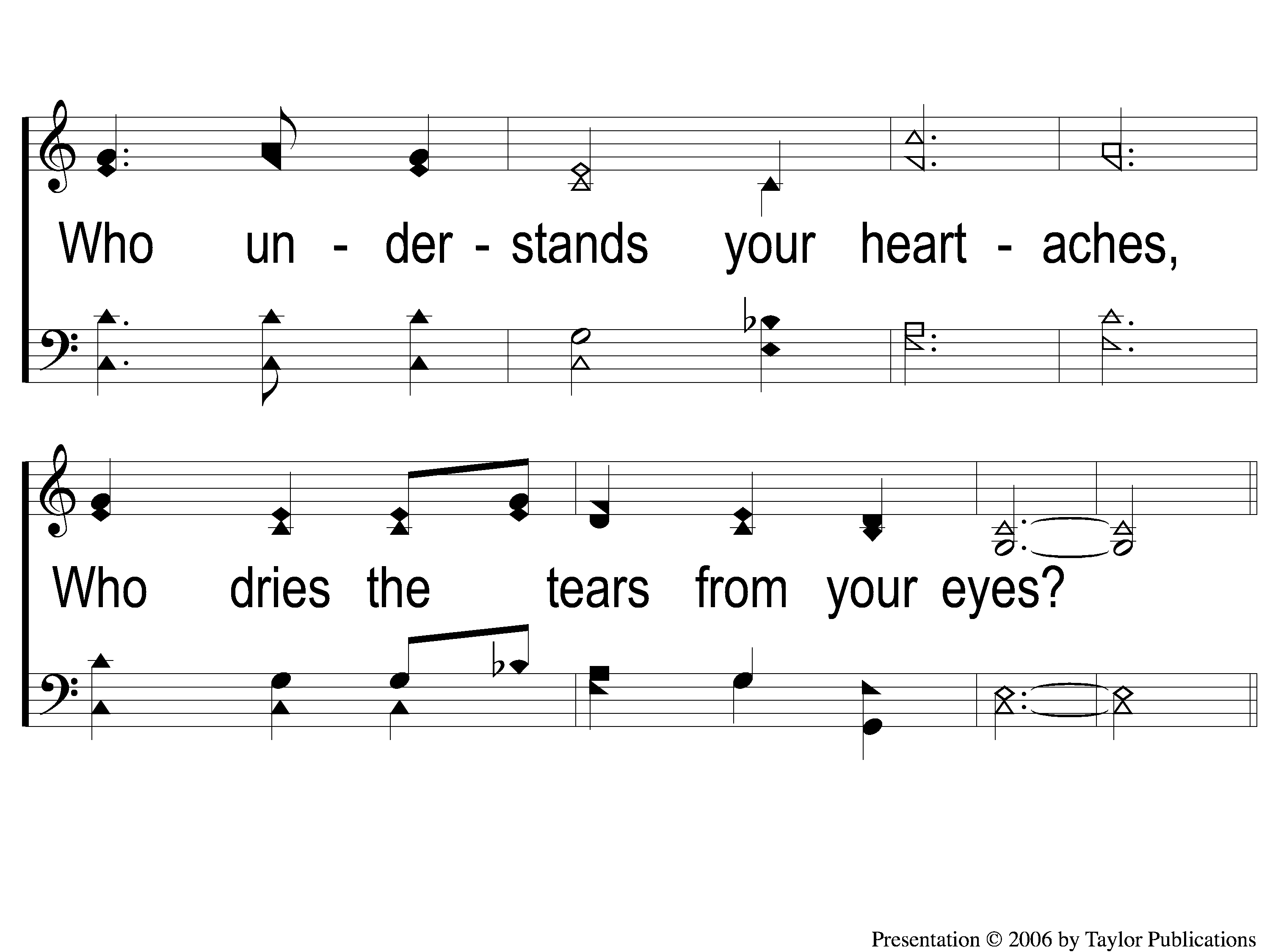 943
Do You Know My Jesus
3-2 Do You Know my Jesus
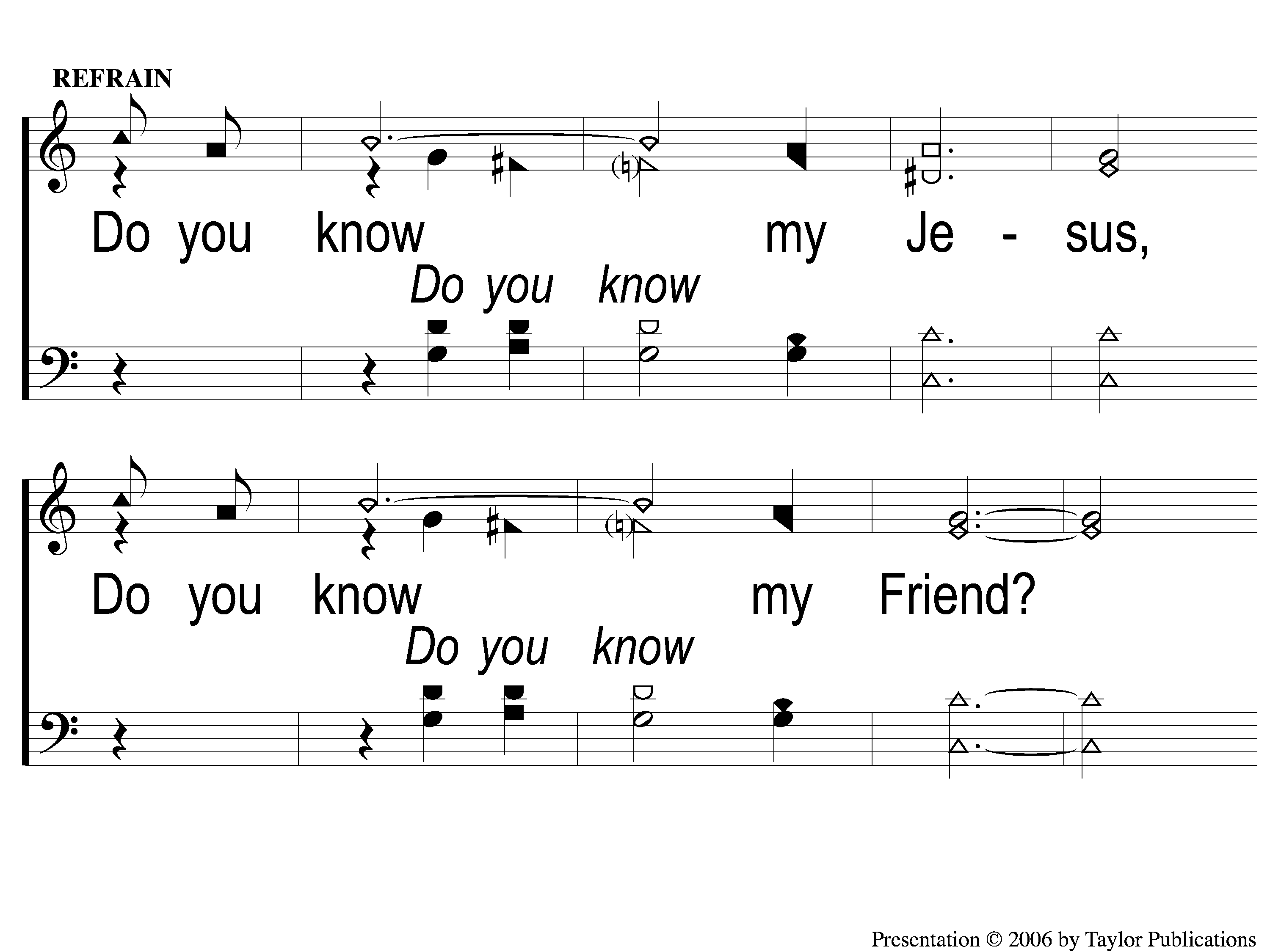 943
Do You Know My Jesus
C-1 Do You Know my Jesus
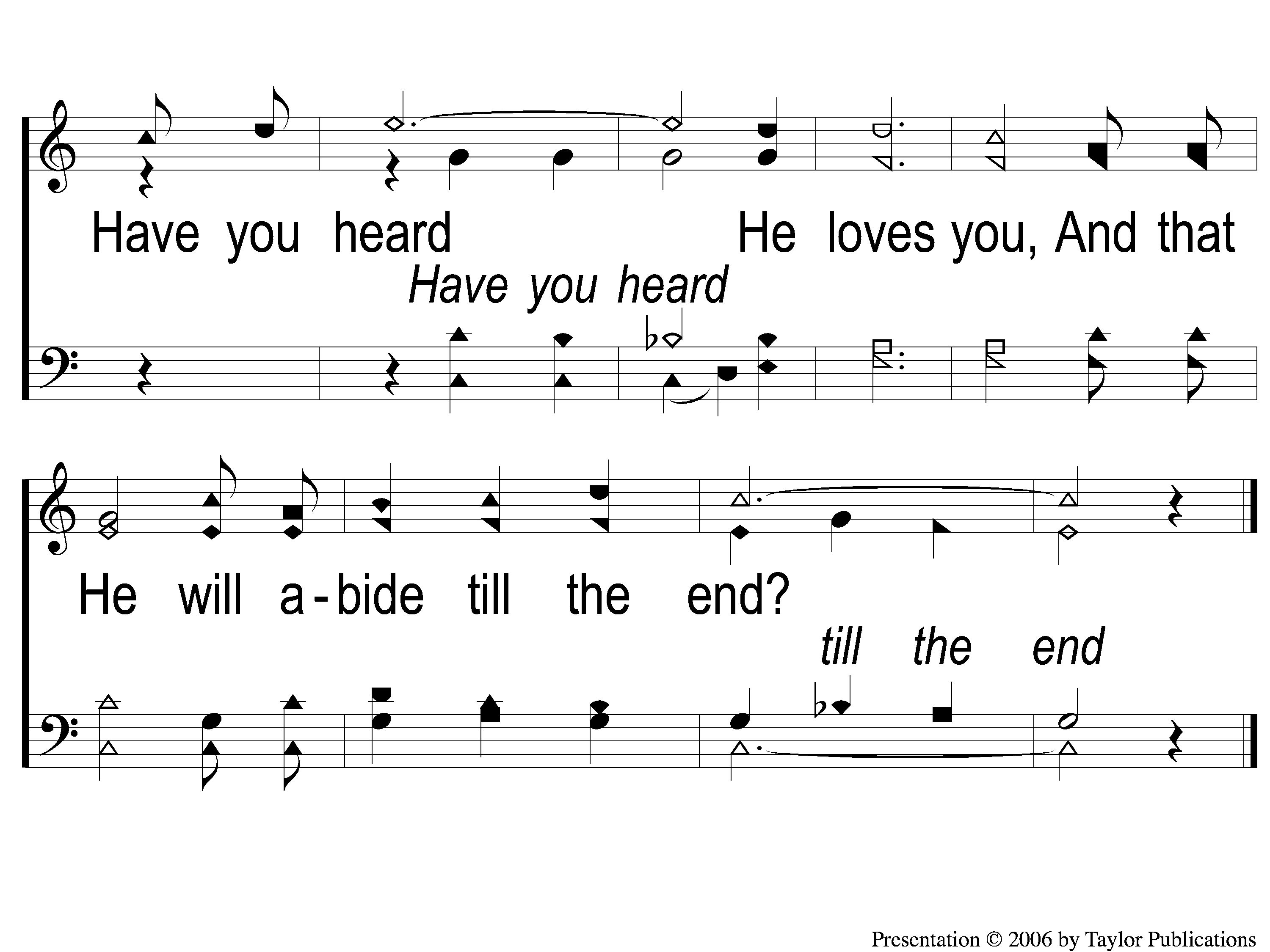 943
Do You Know My Jesus
C-2 Do You Know my Jesus
Our Contribution:
Luke 6:38
“Give, and it will be given to you: good measure, pressed down, shaken together, and running over will be put into your bosom. For with the same measure that you use, it will be measured back to you.”
Song:
I Love The Lord
#359
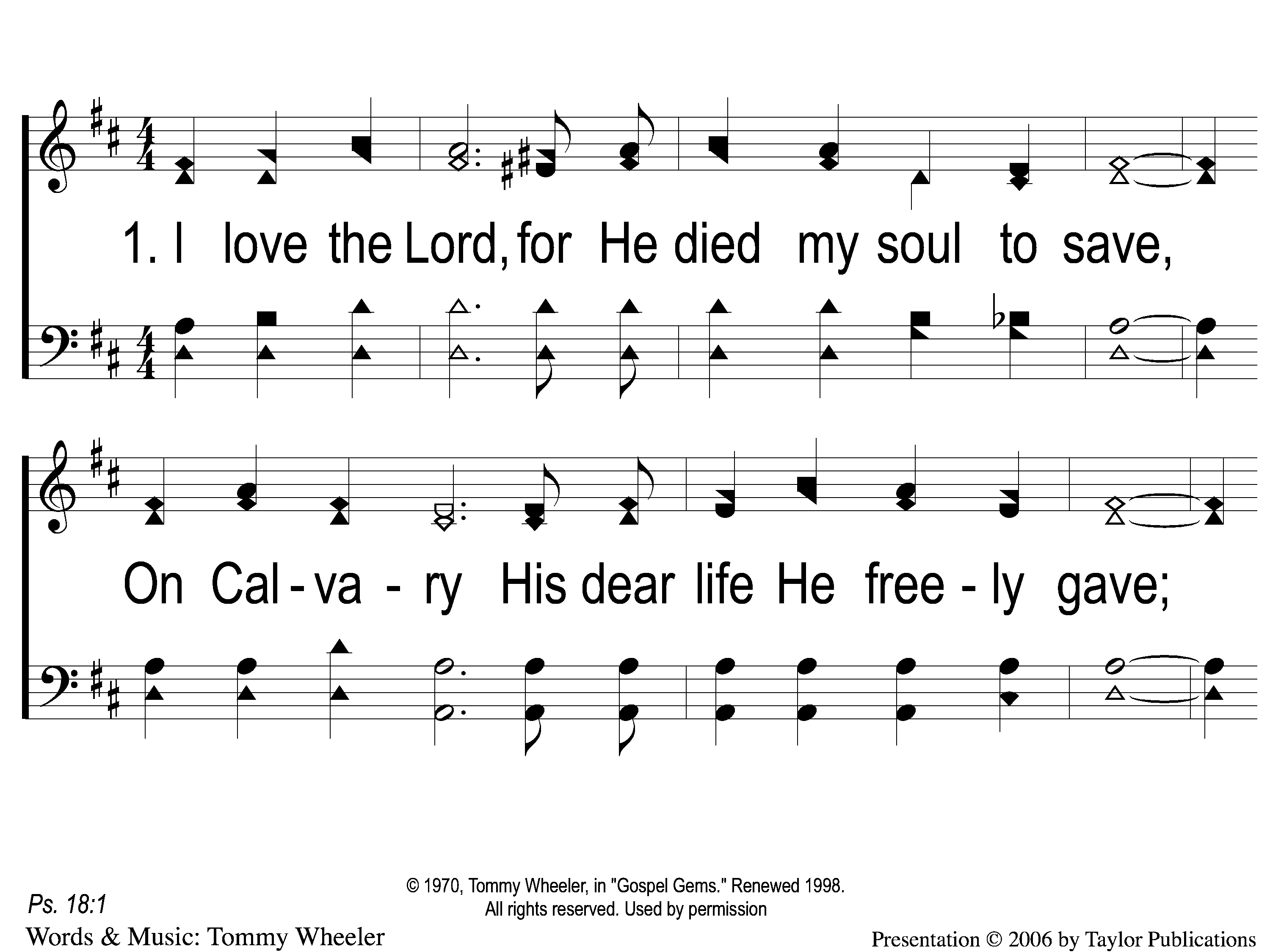 I Love The Lord
359
1-1 I Love the Lord
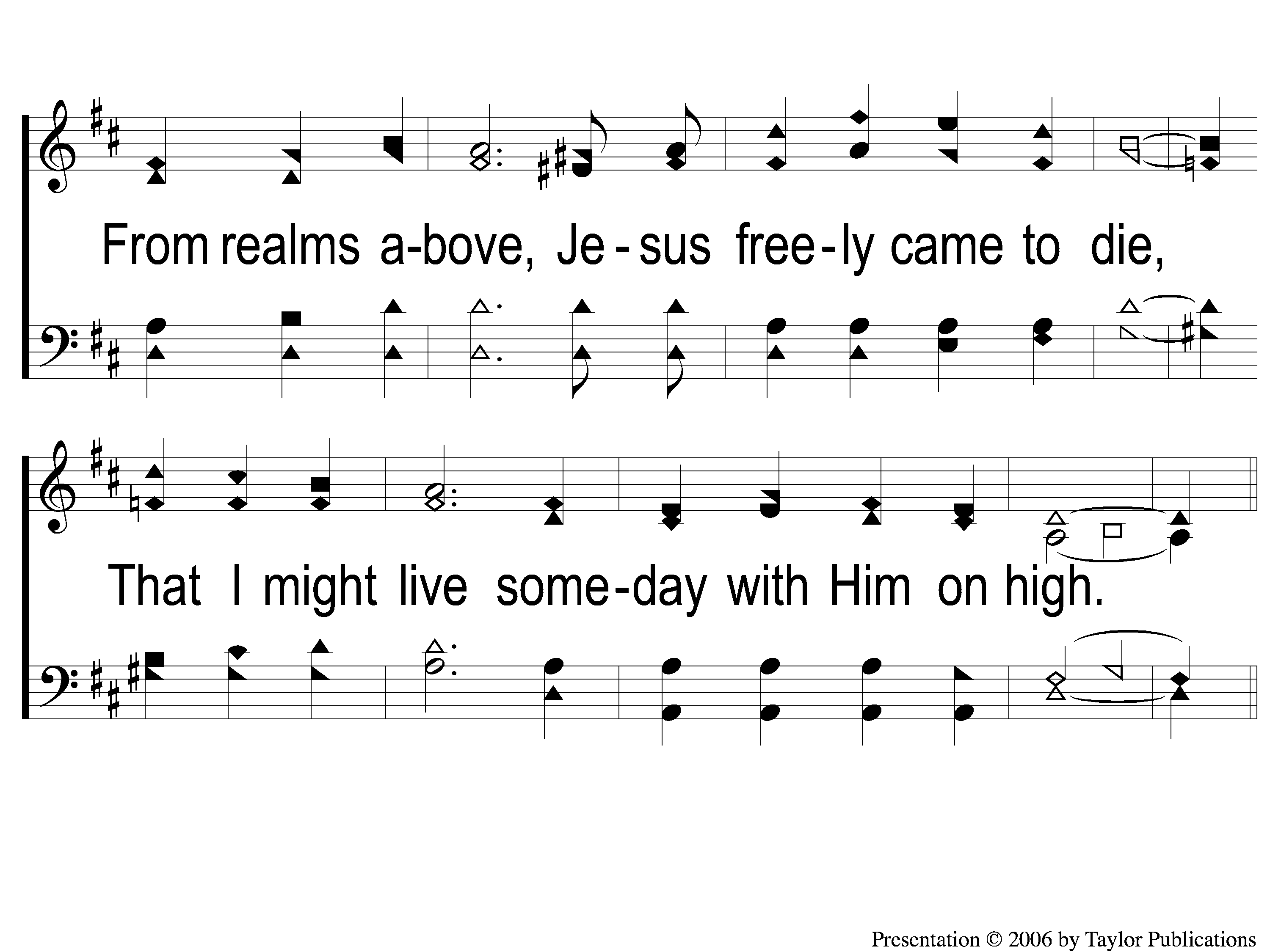 I Love The Lord
359
1-2 I Love the Lord
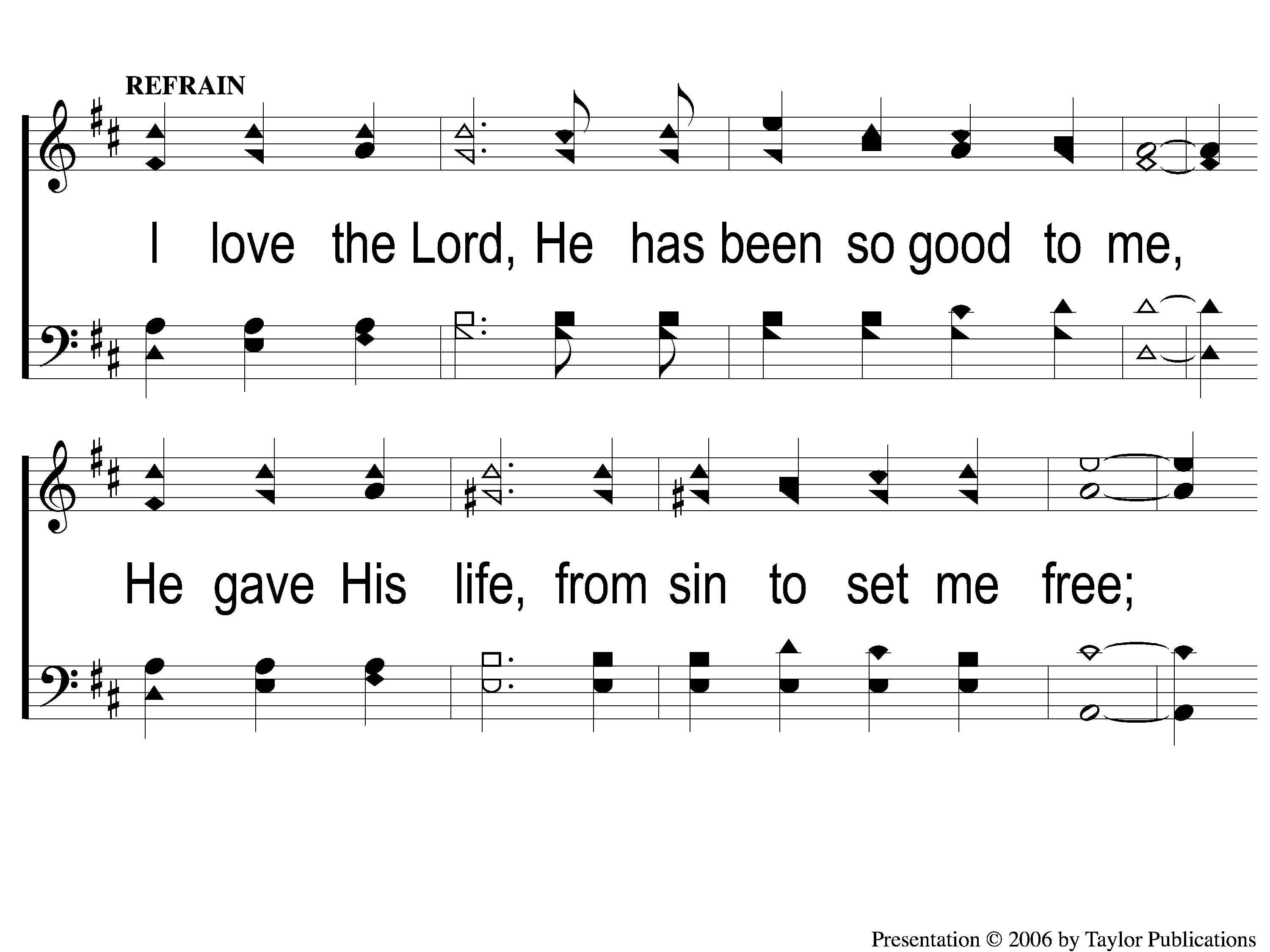 I Love The Lord
359
C-1 I Love the Lord
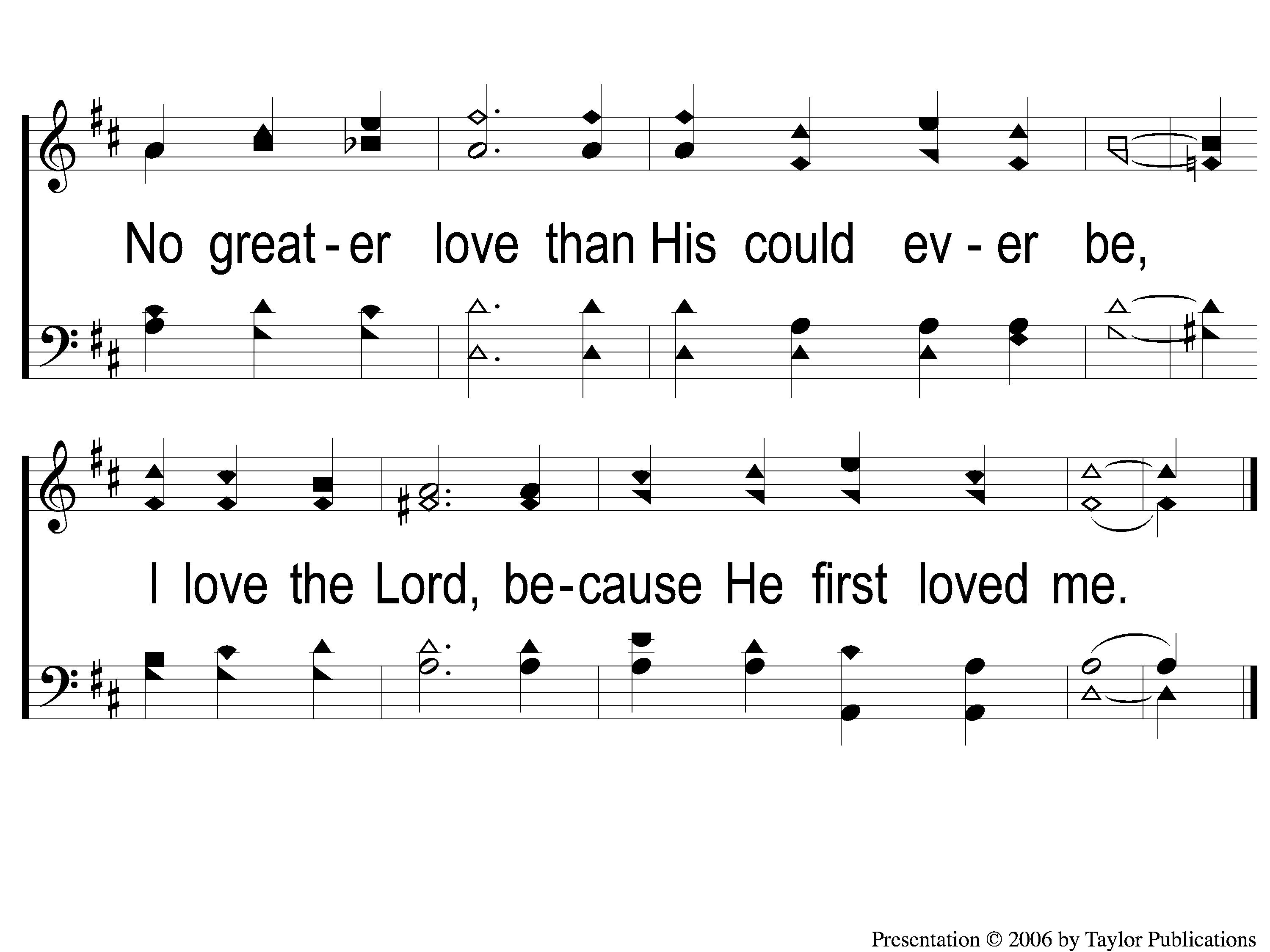 I Love The Lord
359
C-2 I Love the Lord
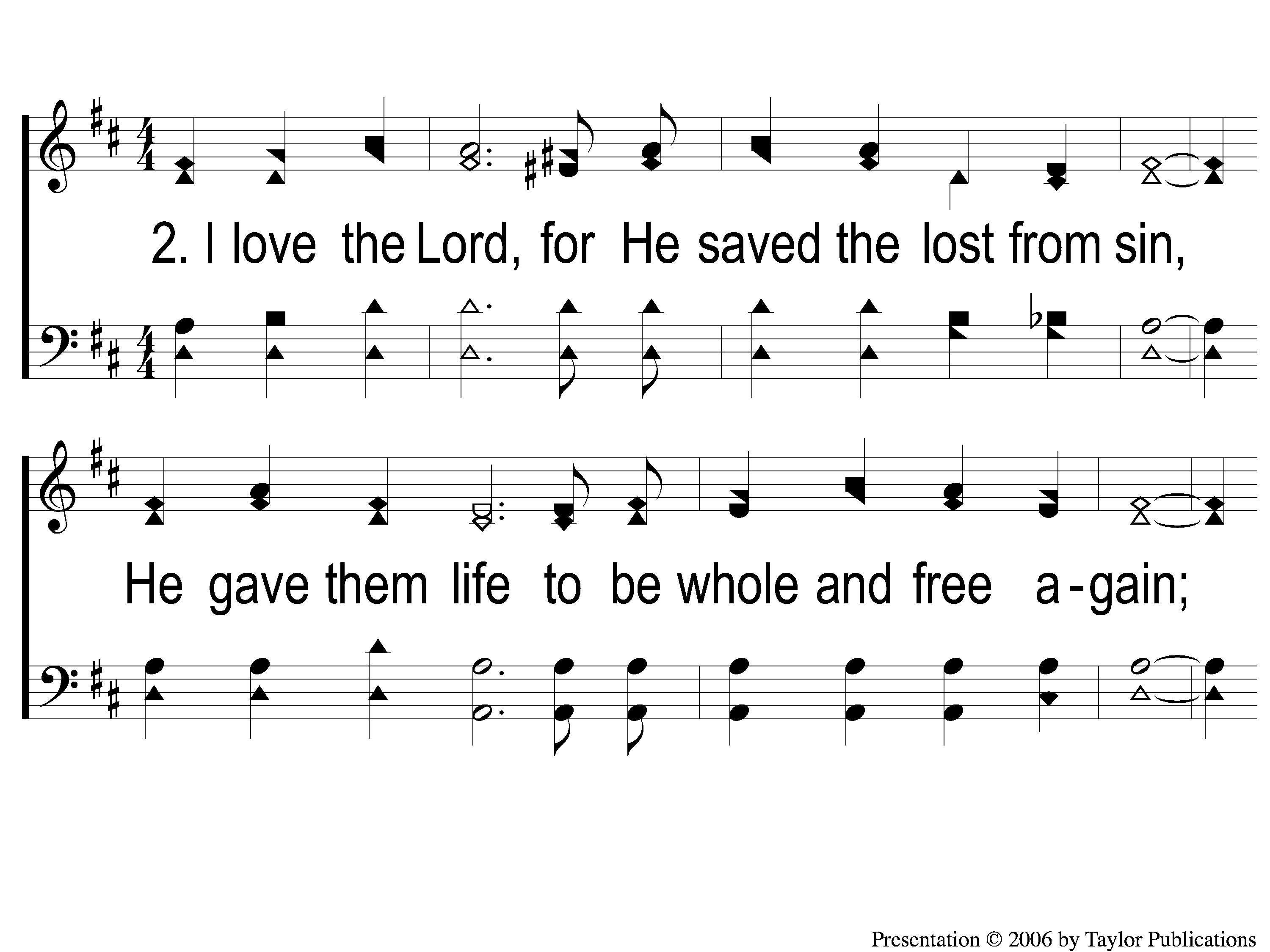 I Love The Lord
359
2-1 I Love the Lord
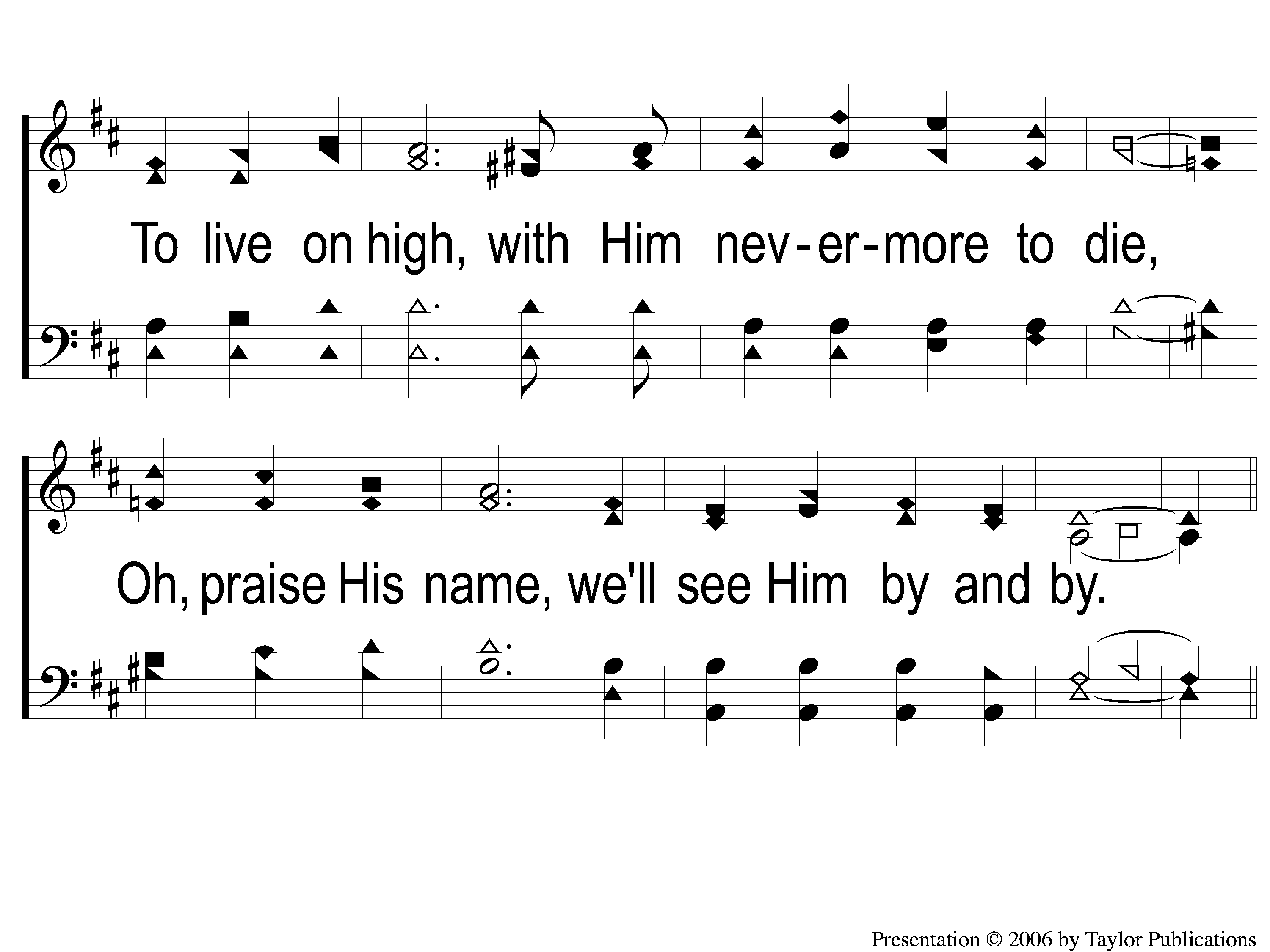 I Love The Lord
359
2-2 I Love the Lord
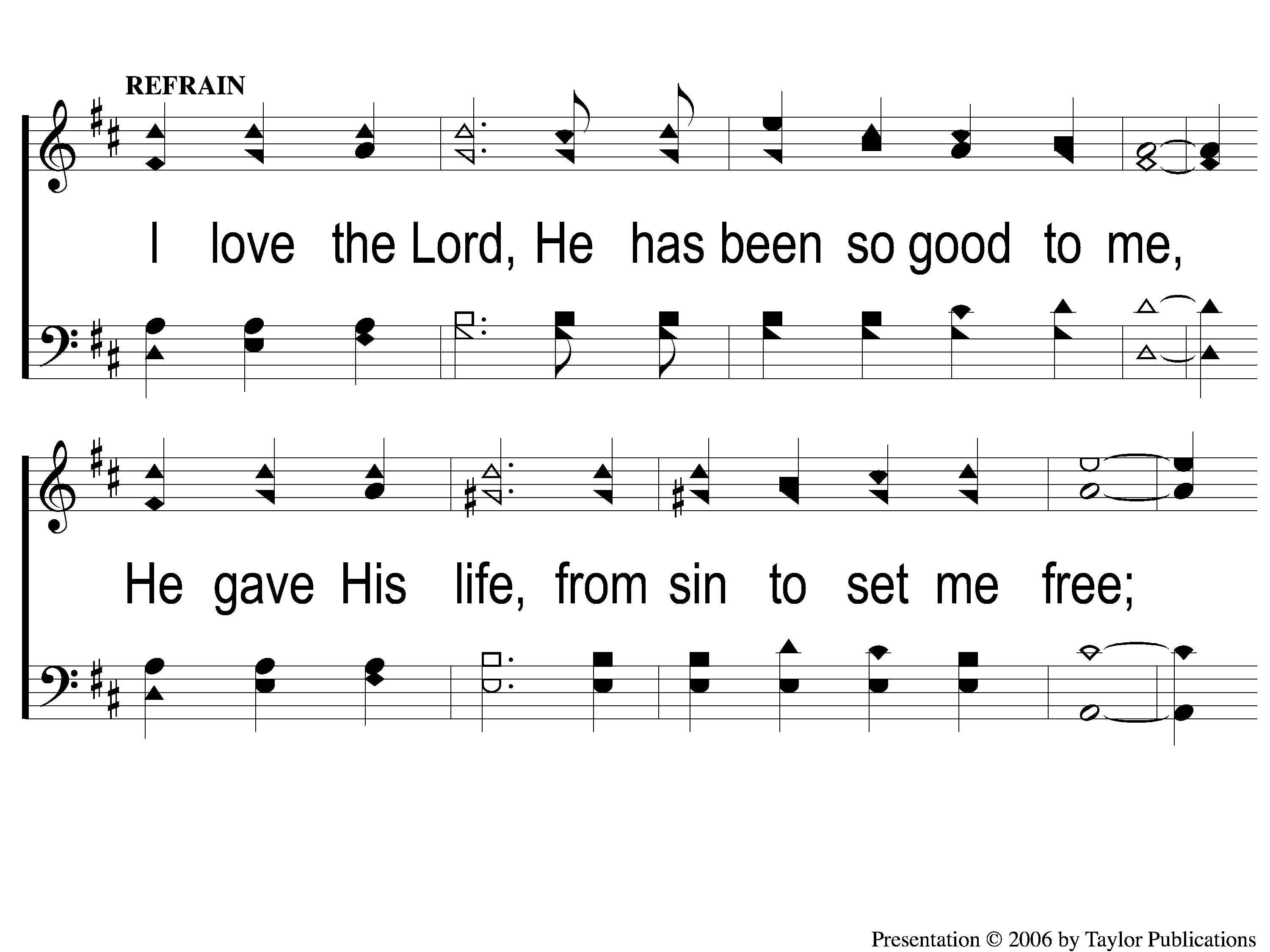 I Love The Lord
359
C-1 I Love the Lord
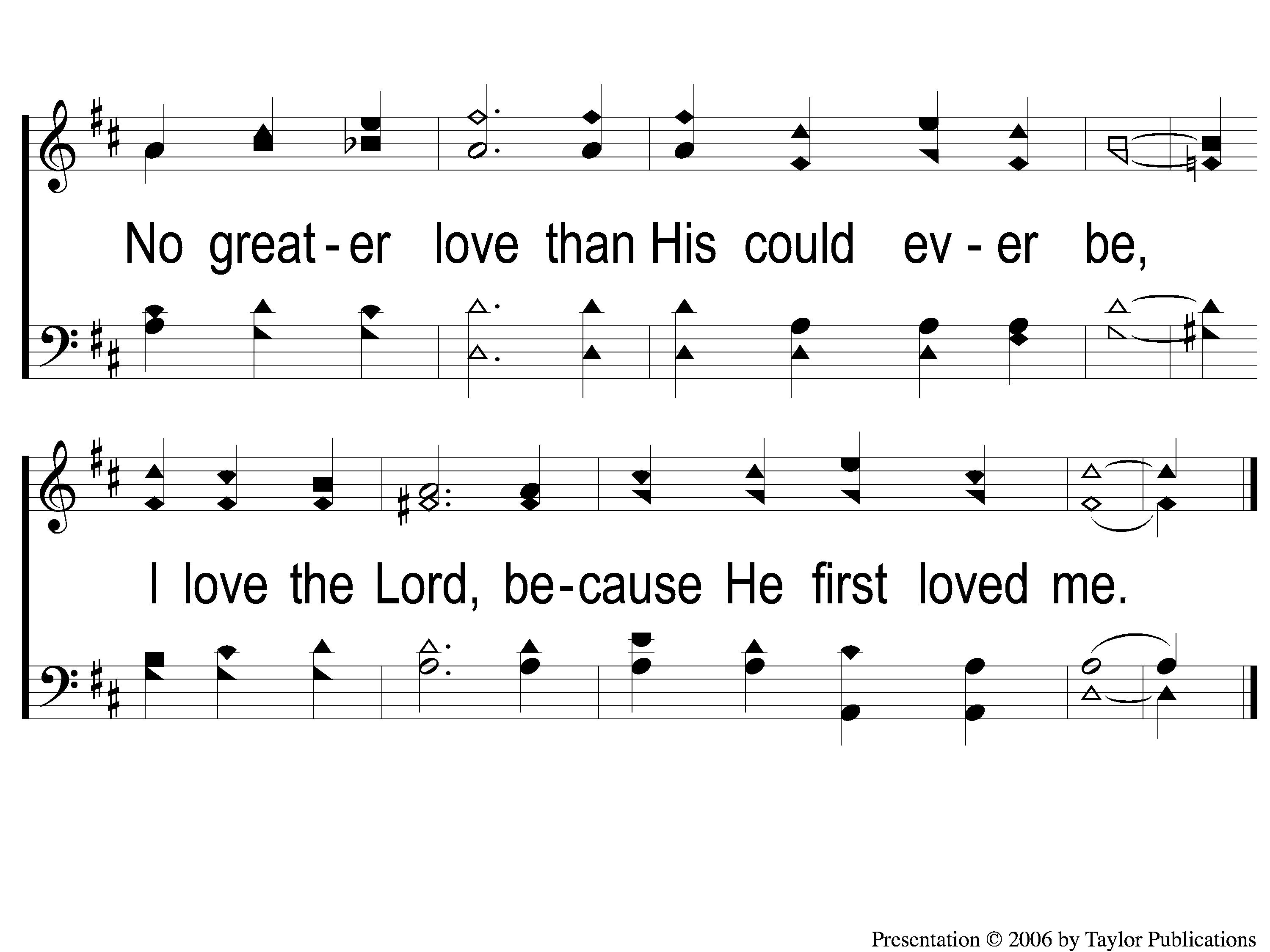 I Love The Lord
359
C-2 I Love the Lord
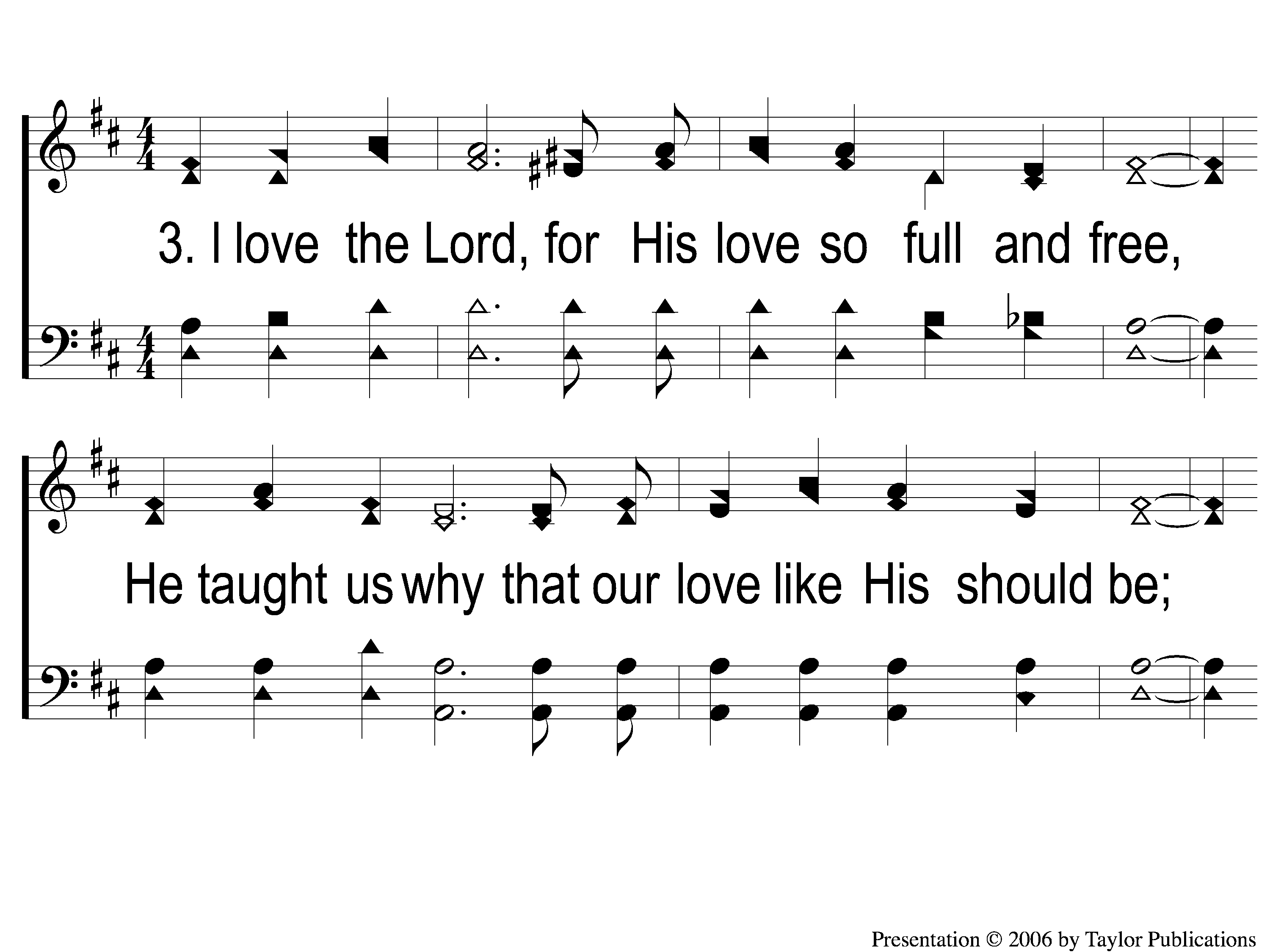 I Love The Lord
359
3-1 I Love the Lord
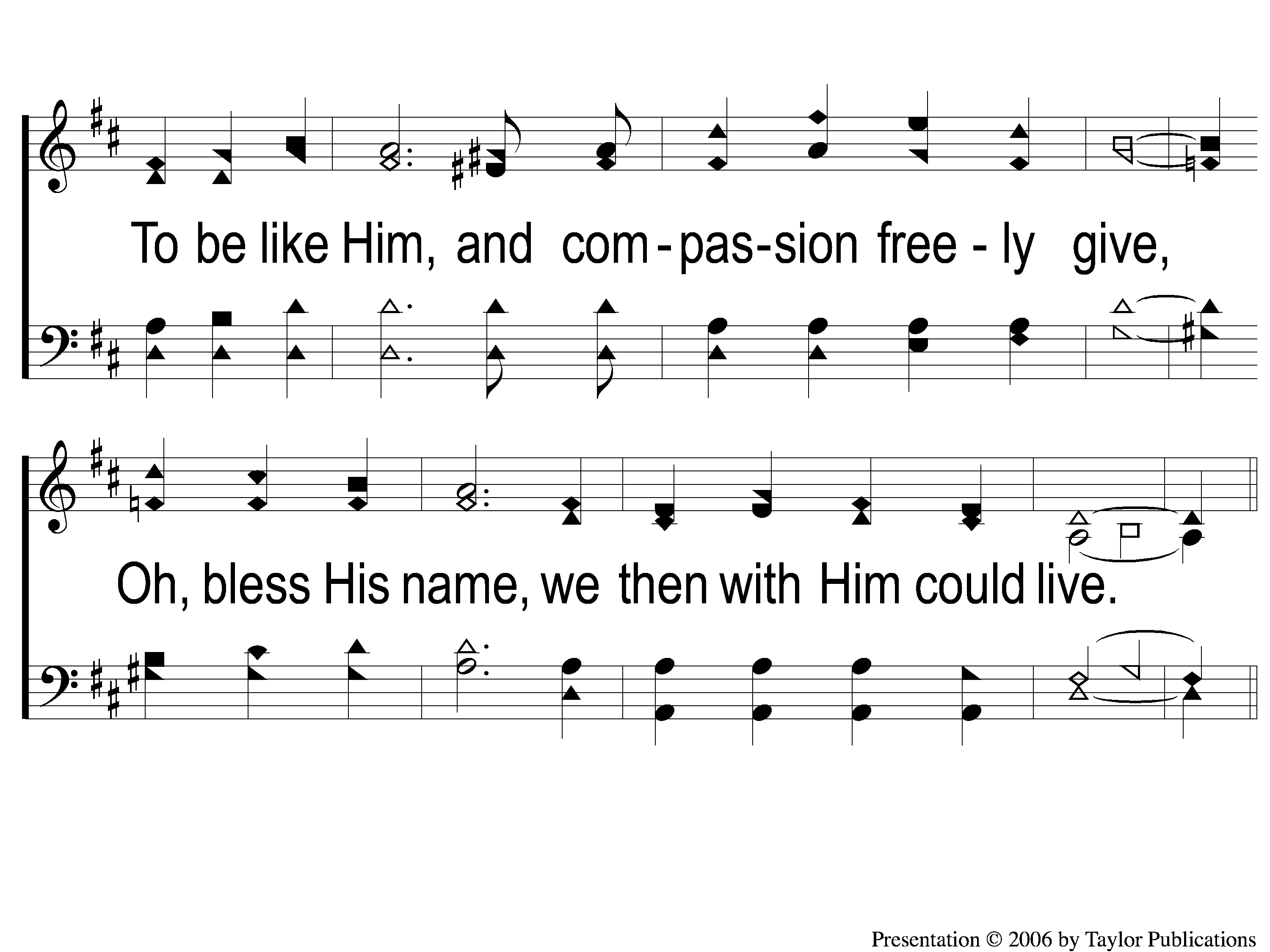 I Love The Lord
359
3-2 I Love the Lord
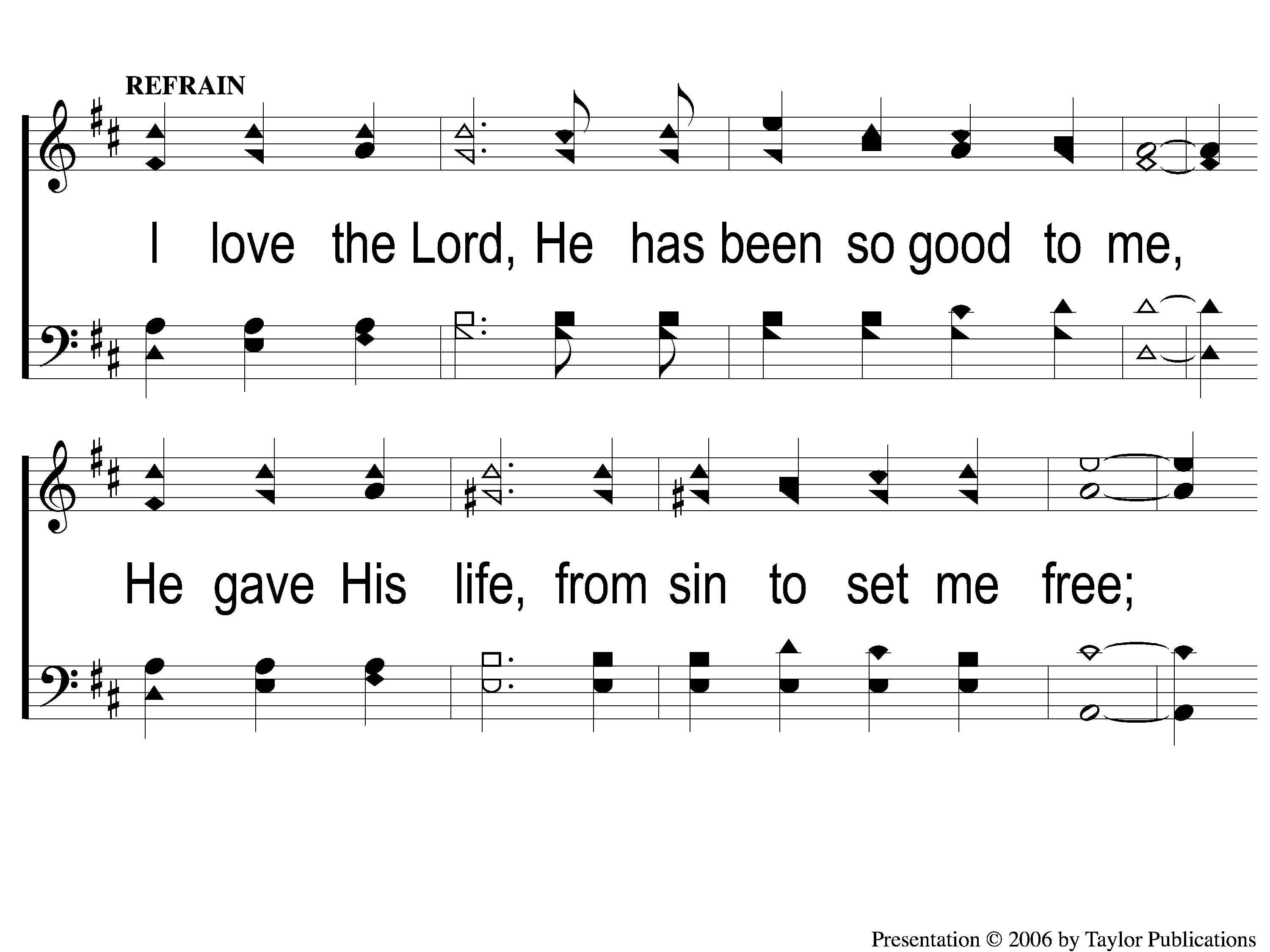 I Love The Lord
359
C-1 I Love the Lord
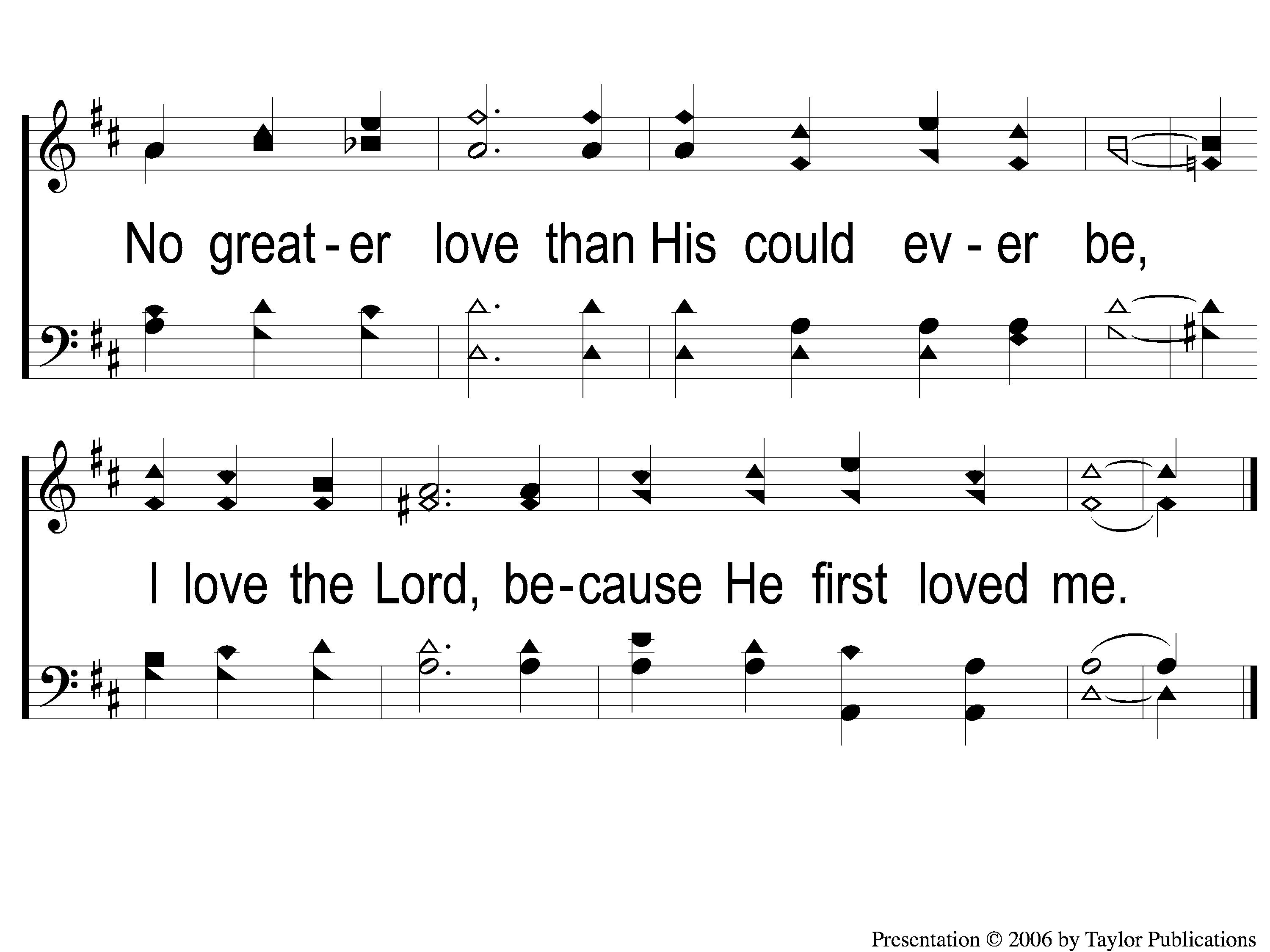 I Love The Lord
359
C-2 I Love the Lord
The Unleavened Bread
Luke 22:14-16, 19
“When the hour had come, He sat down, and the twelve apostles with Him. Then He said to them, ‘With fervent desire I have desired to eat this Passover with you before I suffer; for I say to you, I will no longer eat of it until it is fulfilled in the kingdom of God.’ ”…“And He took bread, gave thanks and broke it, and gave it to them, saying, ‘This is My body which is given for you; do this in remembrance of Me.’ ”
The Fruit
of the Vine
Luke 22:17-18
“Then He took the cup, and gave thanks, and said, ‘Take this and divide it among yourselves; for I say to you, I will not drink of the fruit of the vine until the kingdom of God comes.’ ”
Closing Prayer
Song:
Beyond This Land Of Parting
#870
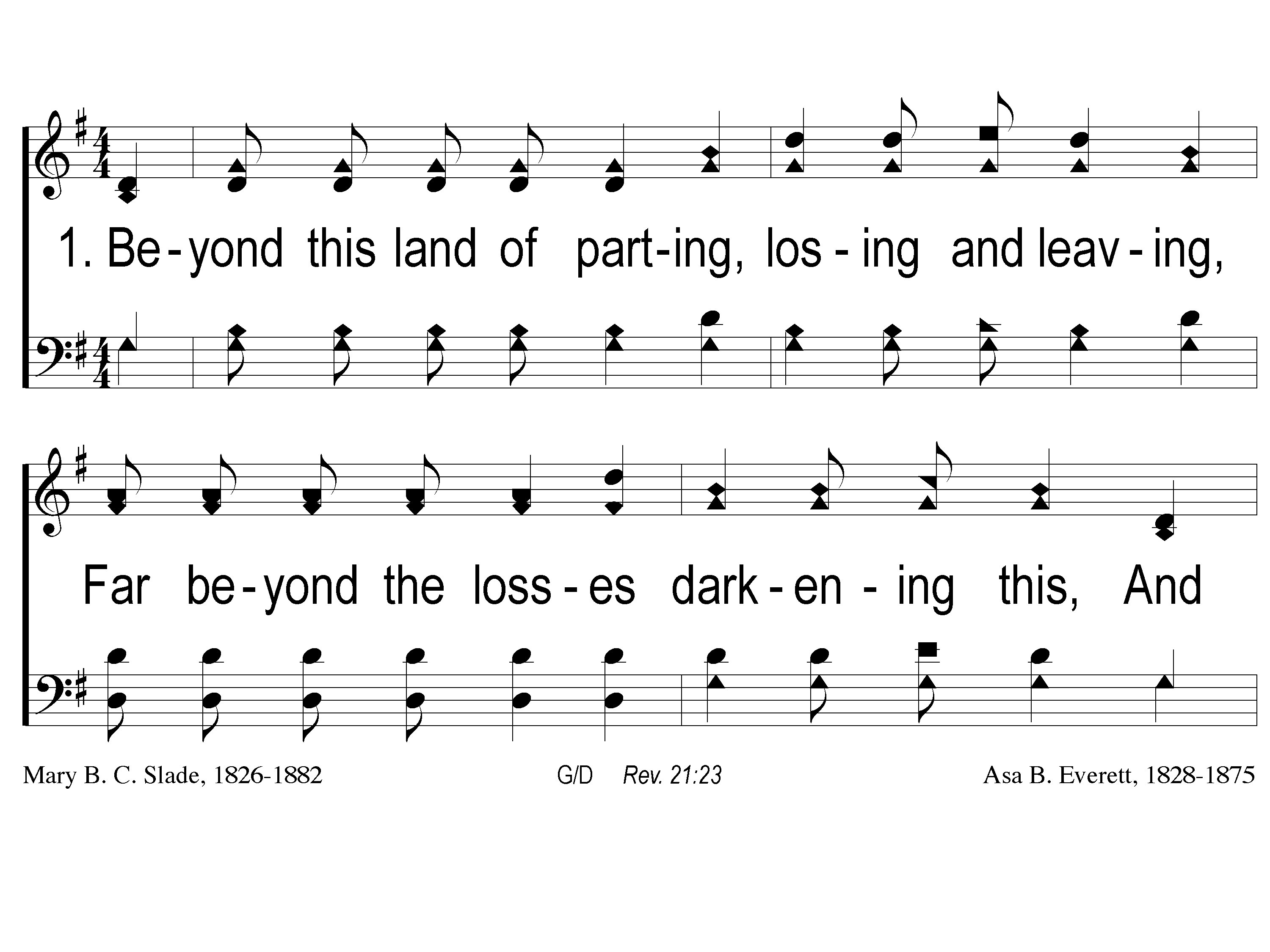 Beyond This Land Of Parting
870
1-1 Beyond this Land of Parting
ePraise Hymn Presentation © 2005 Taylor Publications
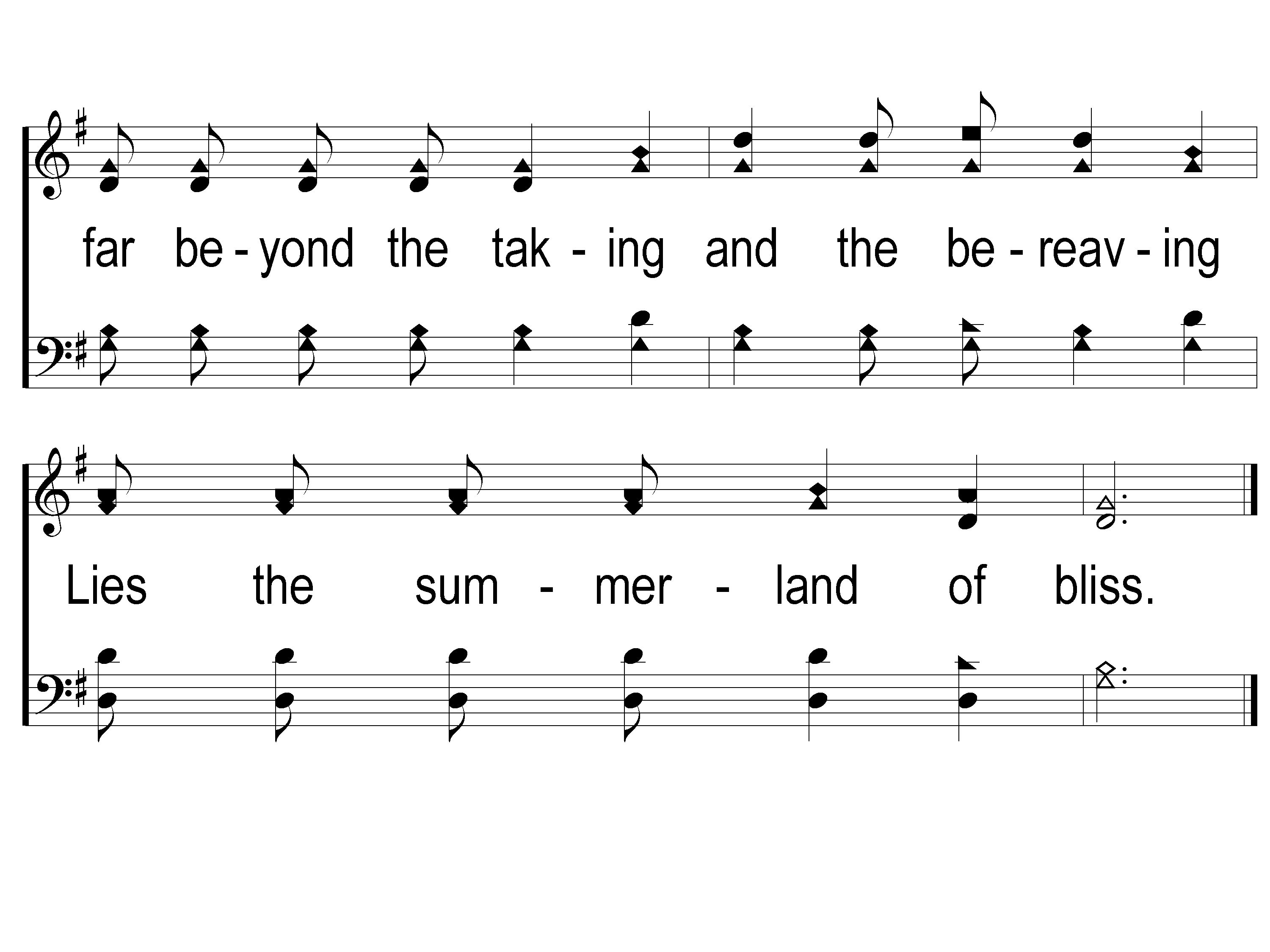 Beyond This Land Of Parting
870
1-2 Beyond this Land of Parting
ePraise Hymn Presentation © 2005 Taylor Publications
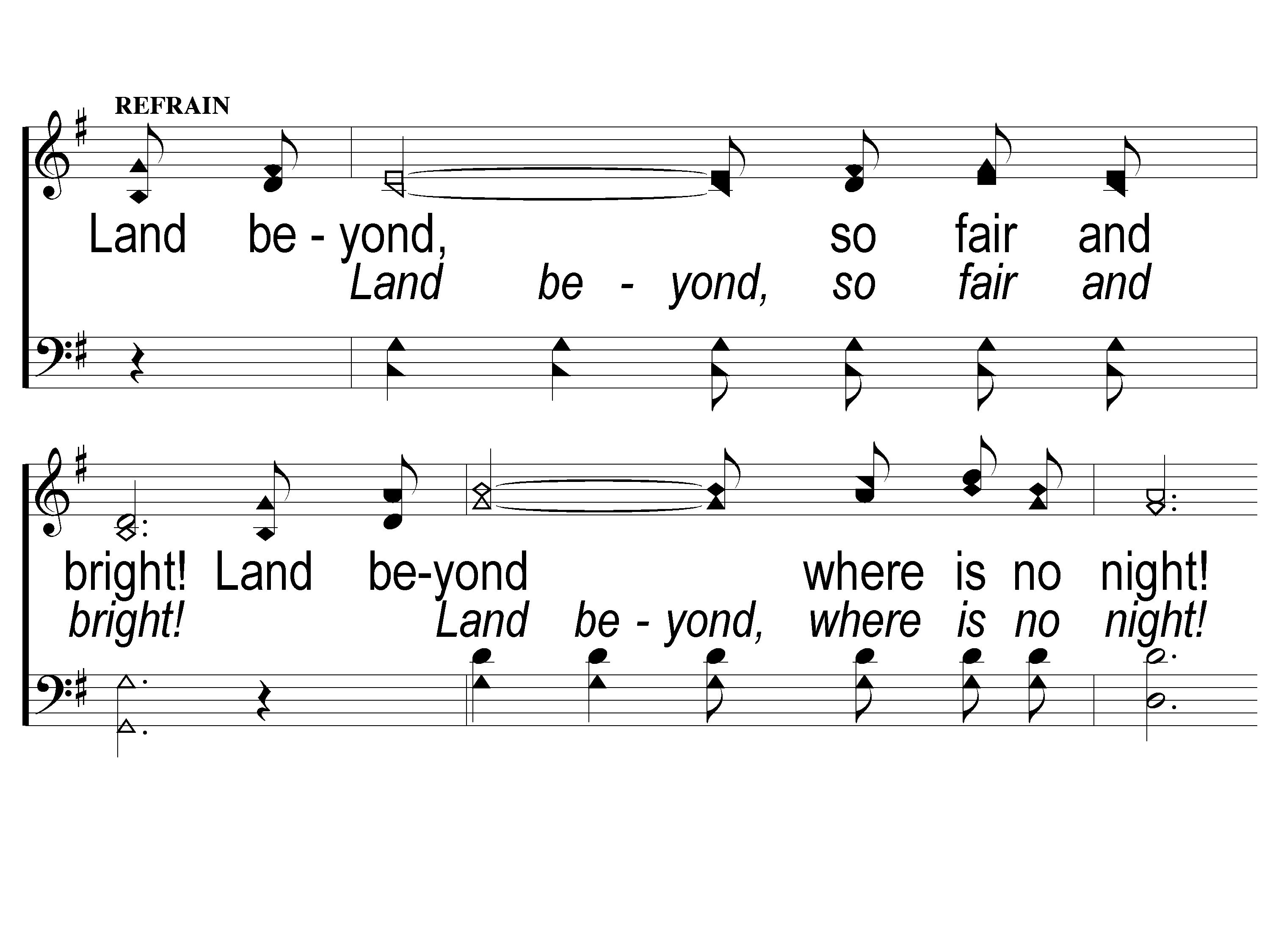 Beyond This Land Of Parting
870
C-1 Beyond this Land of Parting
ePraise Hymn Presentation © 2005 Taylor Publications
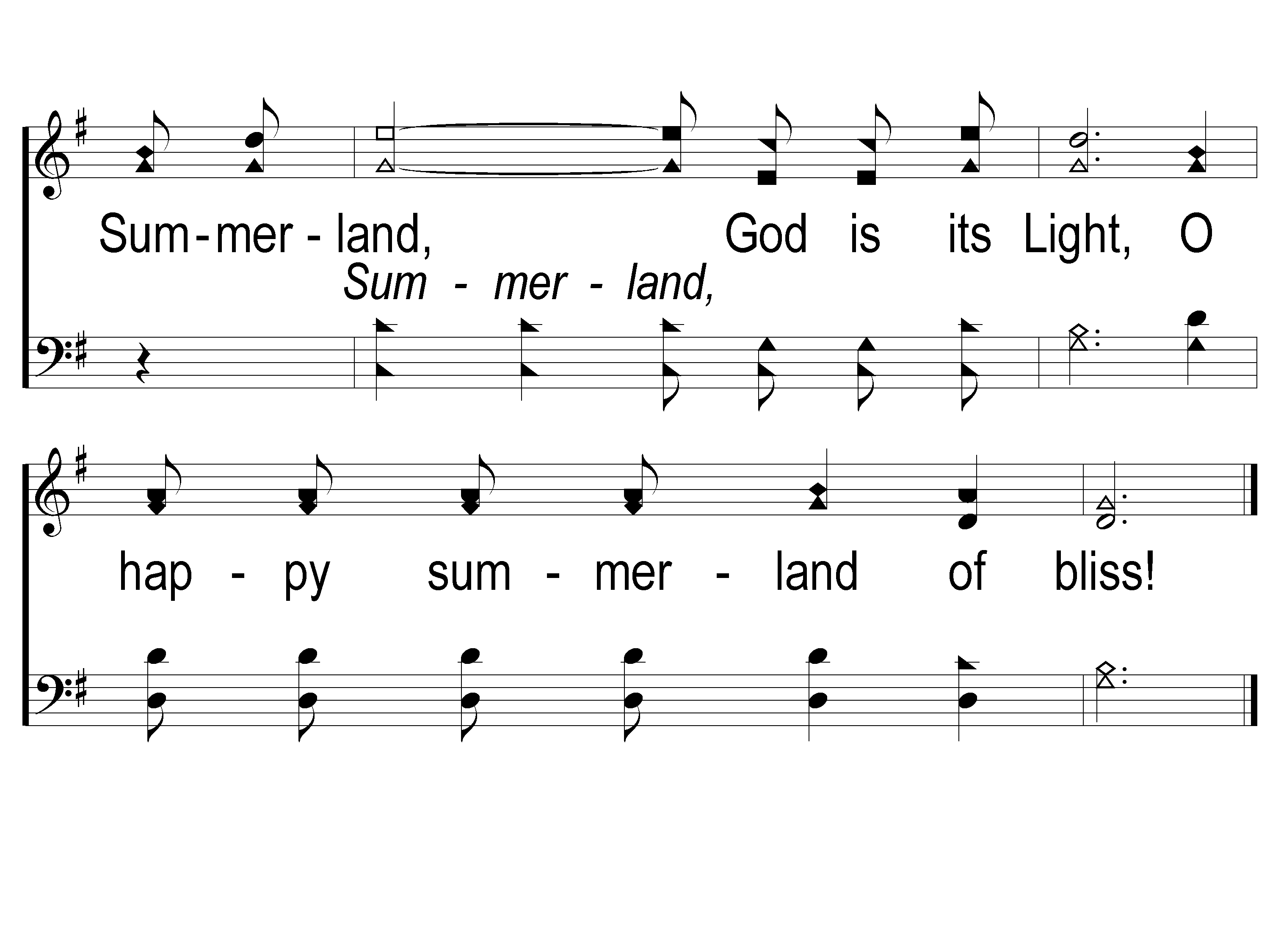 Beyond This Land Of Parting
870
C-2 Beyond this Land of Parting
ePraise Hymn Presentation © 2005 Taylor Publications
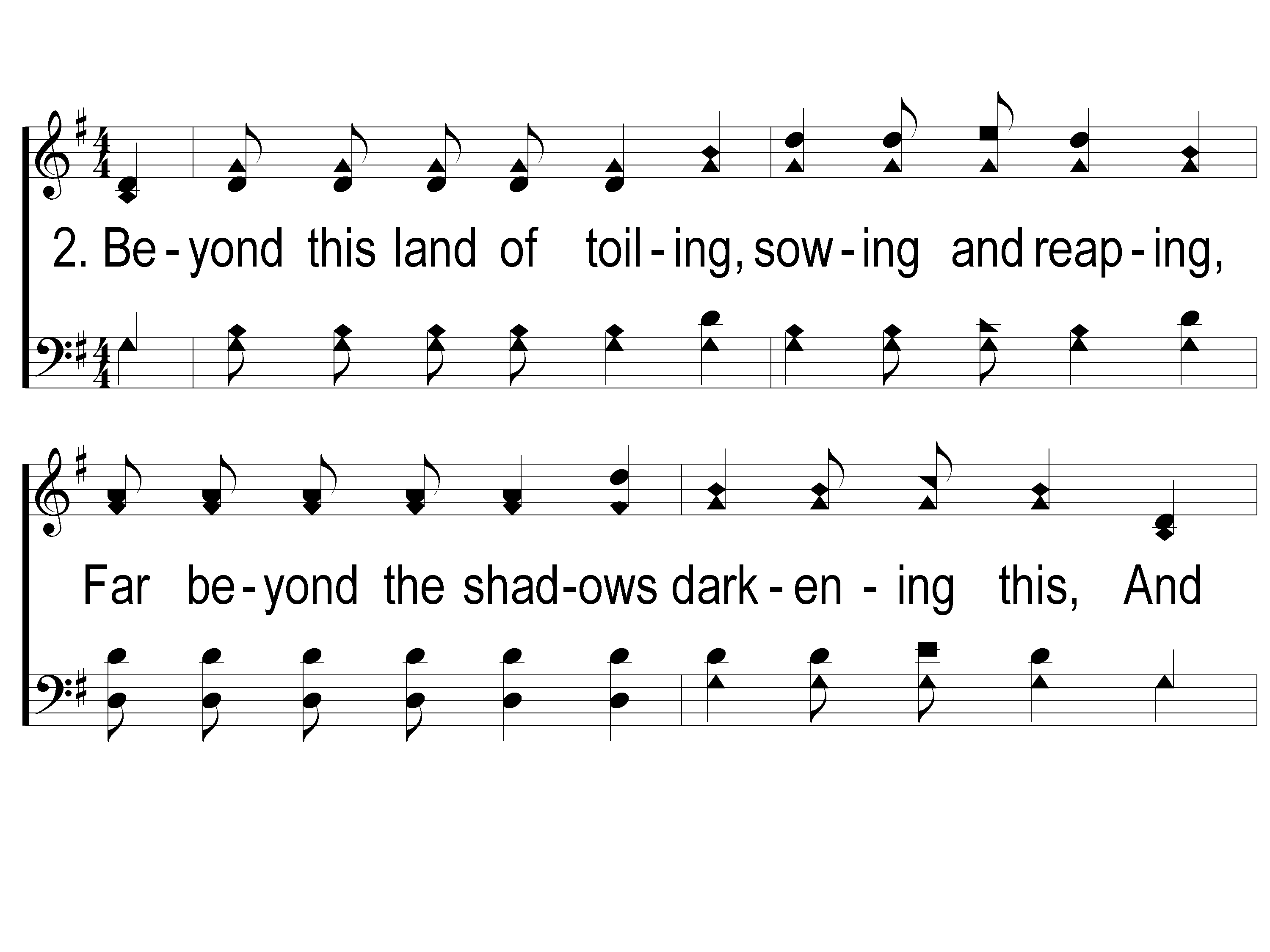 Beyond This Land Of Parting
870
2-1 Beyond this Land of Parting
ePraise Hymn Presentation © 2005 Taylor Publications
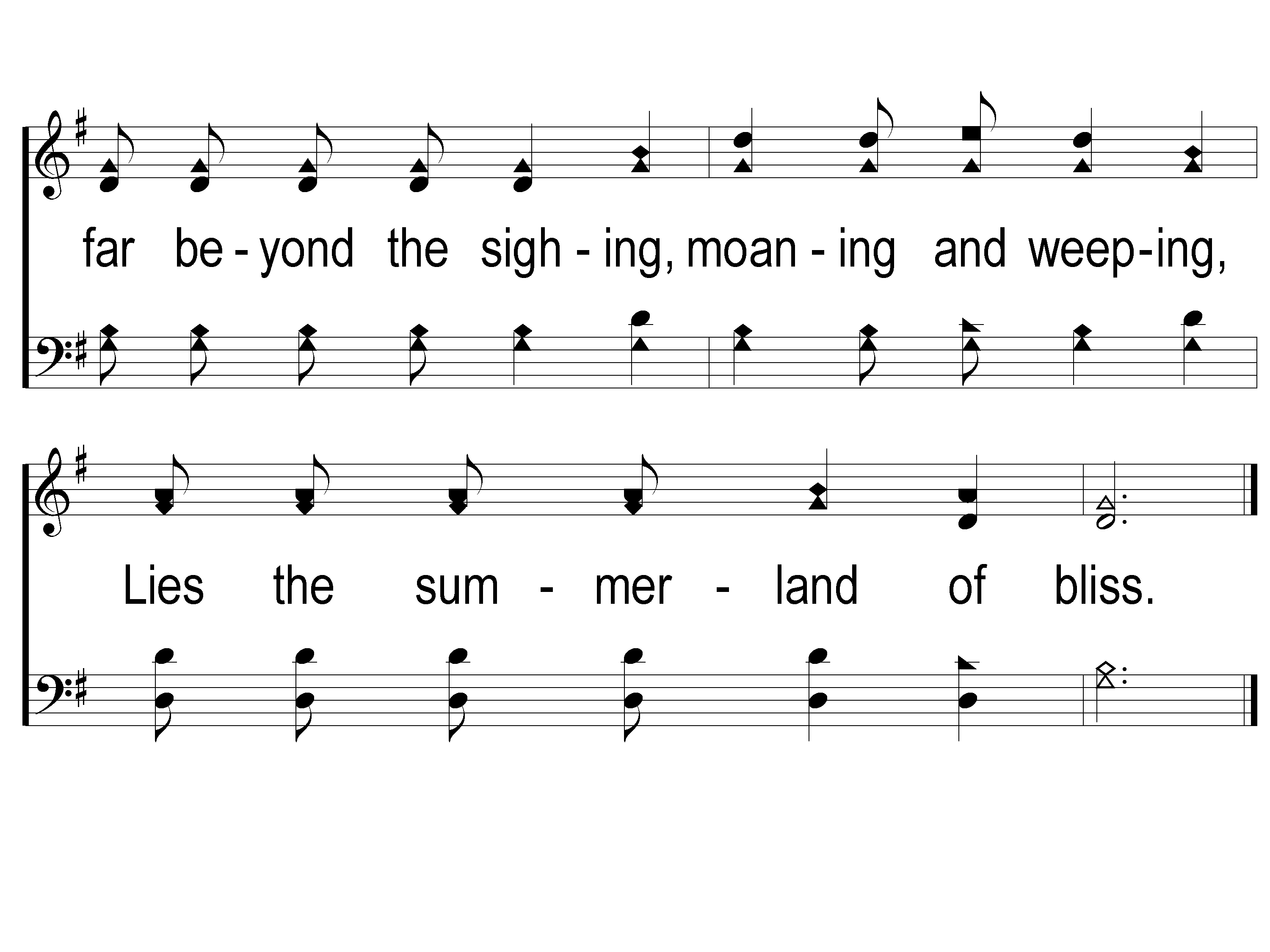 Beyond This Land Of Parting
870
2-2 Beyond this Land of Parting
ePraise Hymn Presentation © 2005 Taylor Publications
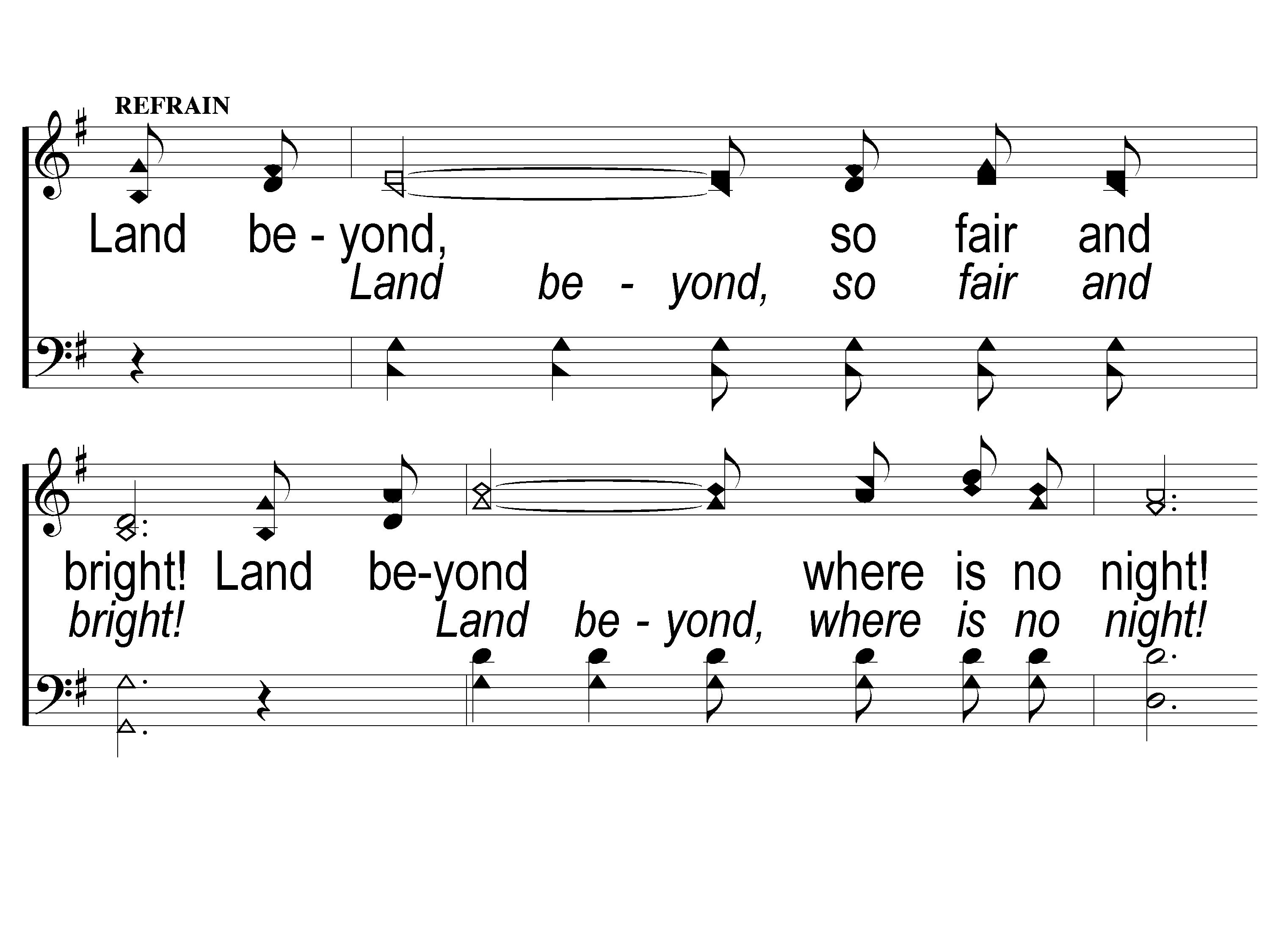 Beyond This Land Of Parting
870
C-1 Beyond this Land of Parting
ePraise Hymn Presentation © 2005 Taylor Publications
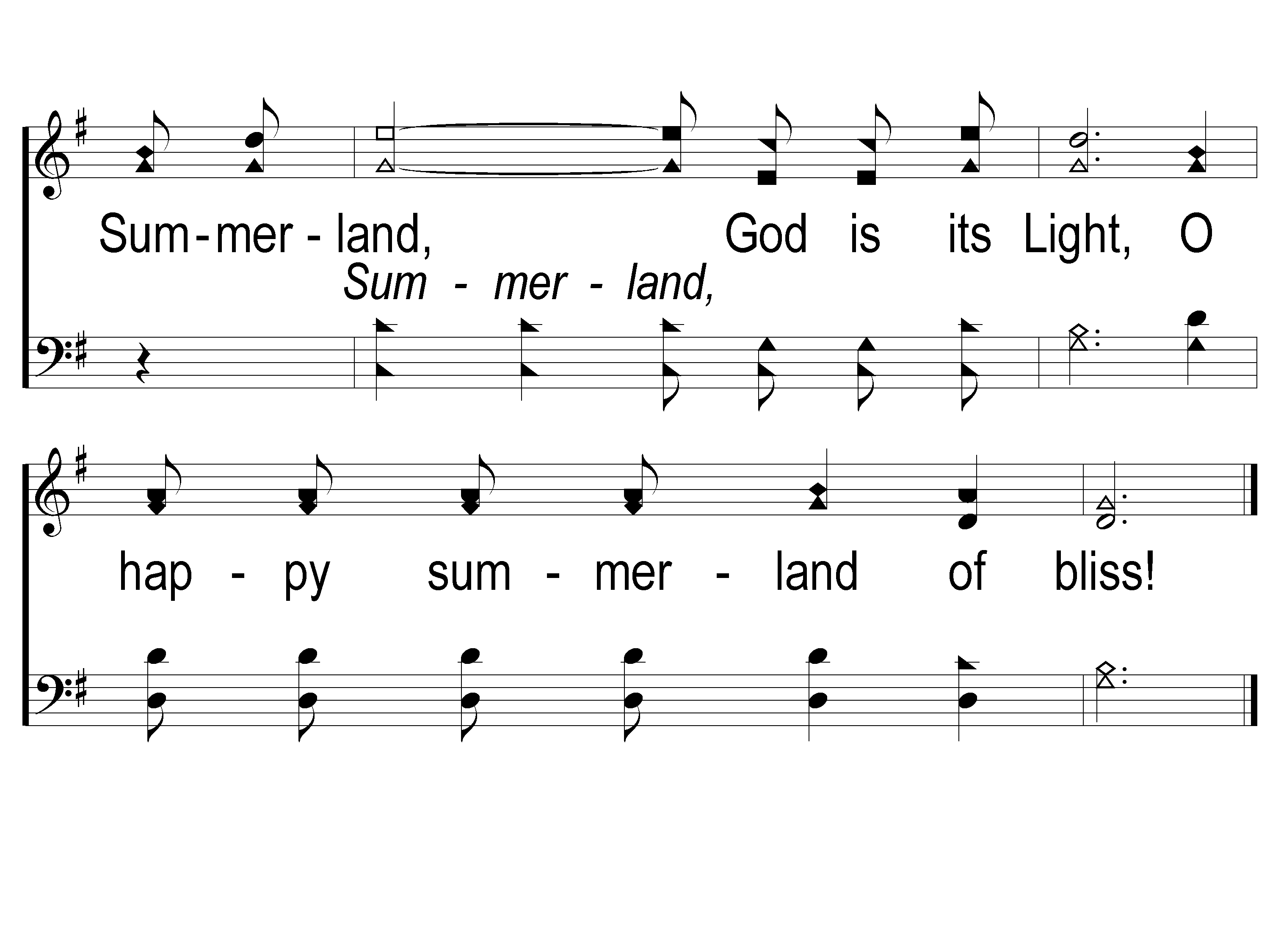 Beyond This Land Of Parting
870
C-2 Beyond this Land of Parting
ePraise Hymn Presentation © 2005 Taylor Publications
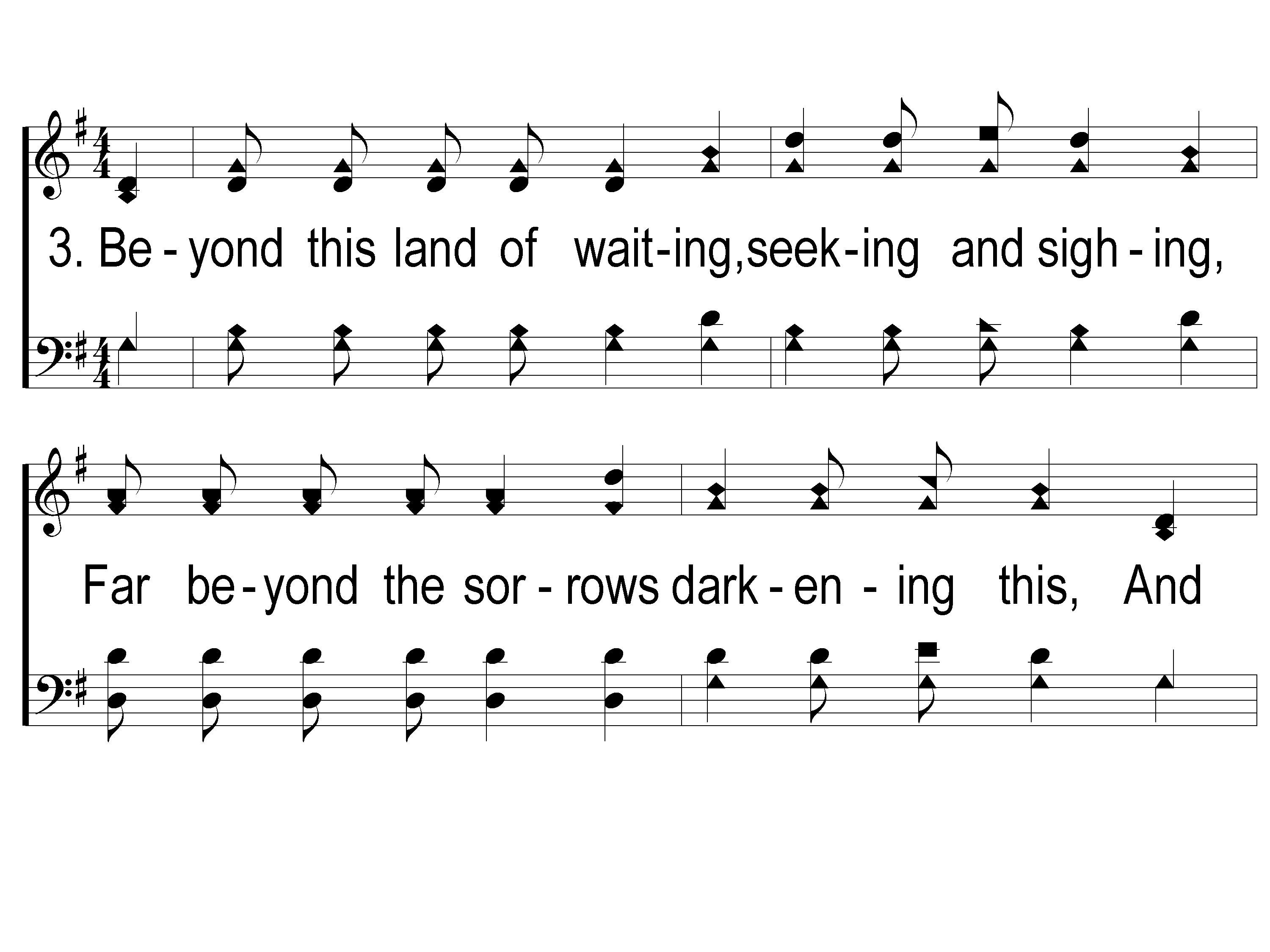 Beyond This Land Of Parting
870
3-1 Beyond this Land of Parting
ePraise Hymn Presentation © 2005 Taylor Publications
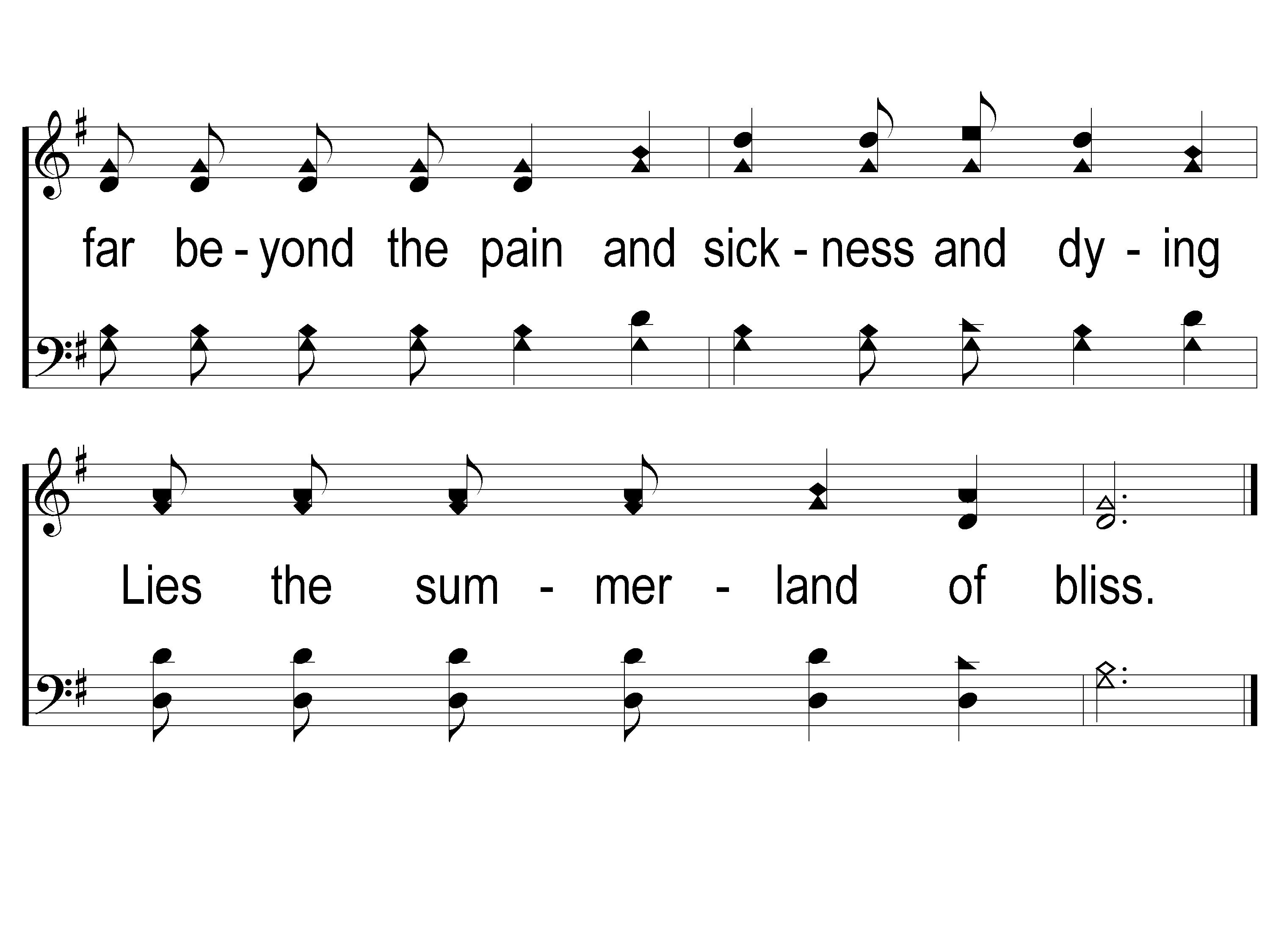 Beyond This Land Of Parting
870
3-2 Beyond this Land of Parting
ePraise Hymn Presentation © 2005 Taylor Publications
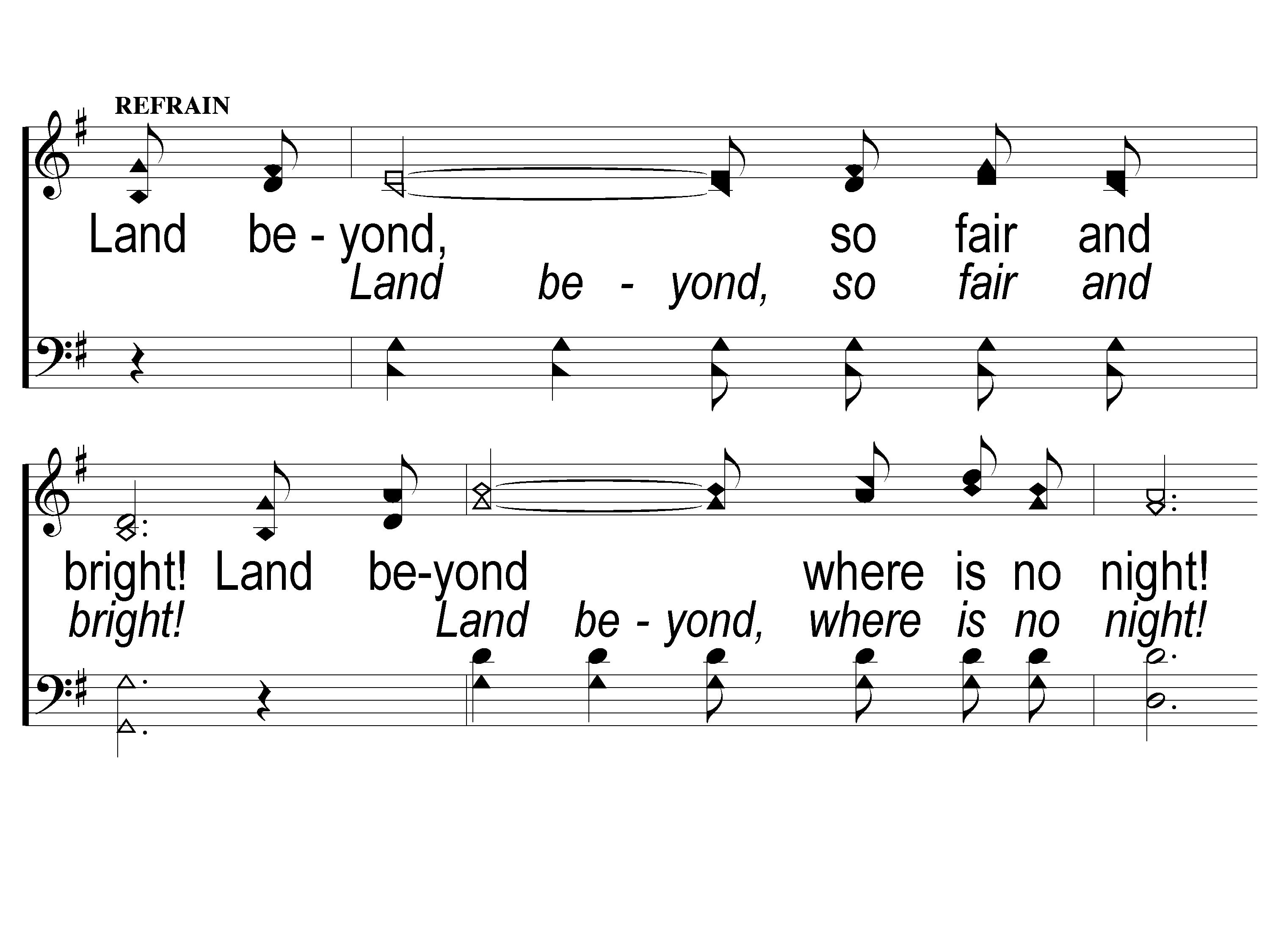 Beyond This Land Of Parting
870
C-1 Beyond this Land of Parting
ePraise Hymn Presentation © 2005 Taylor Publications
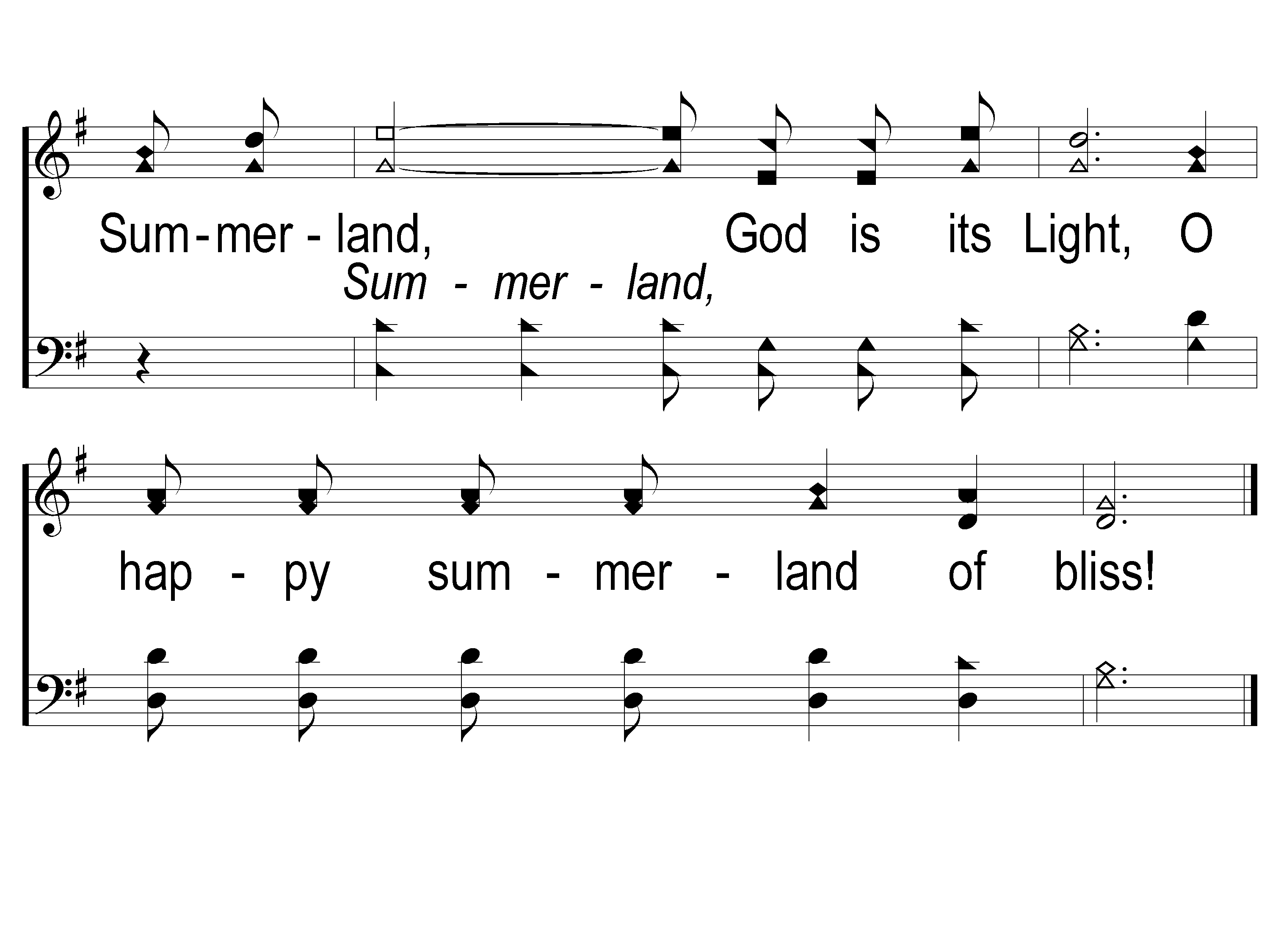 Beyond This Land Of Parting
870
C-2 Beyond this Land of Parting
ePraise Hymn Presentation © 2005 Taylor Publications
RESTOREREBUILDRENEW
Wednesday
LTC @ 5:30 PM

Worship & Bible Classes
& 6:30 PM
IN 2022
WHEELER
CHURCH
OF
CHRIST